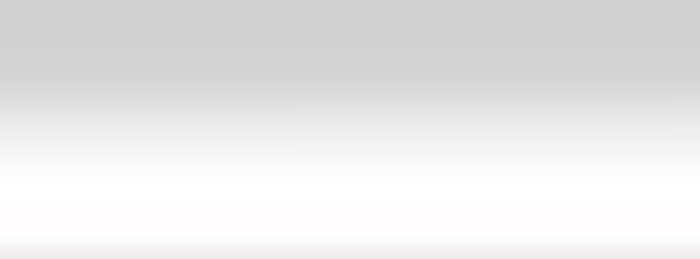 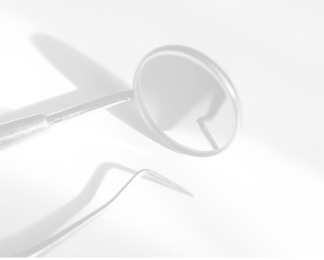 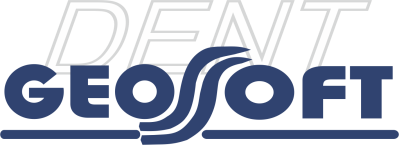 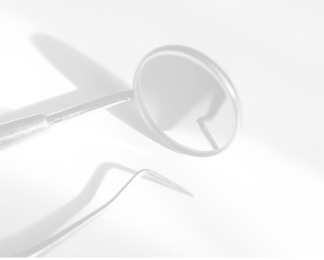 «Geosoft Dent»
www.geosoft.ru
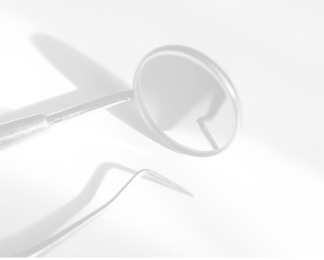 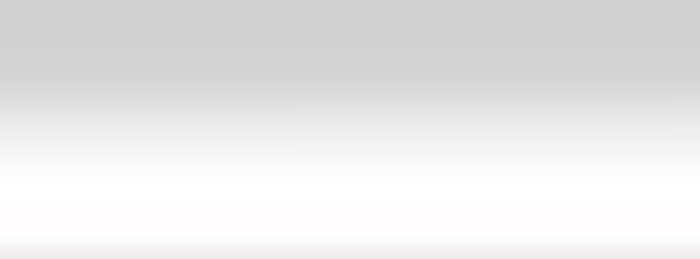 ENDODONTIC  MOTOR «EndoEst Motor-Mini»
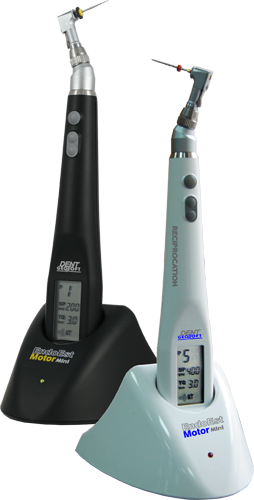 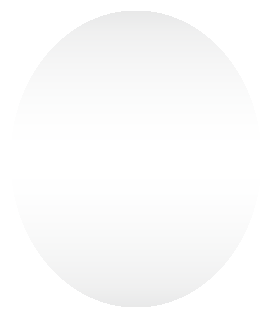 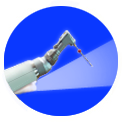 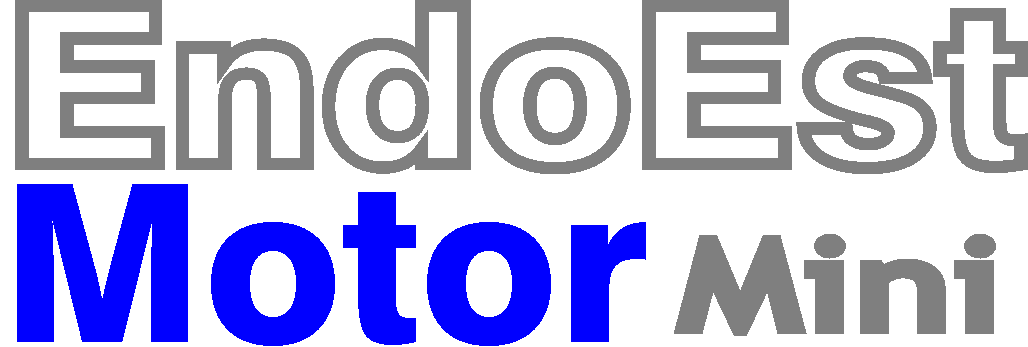 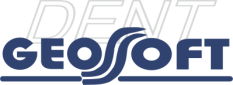 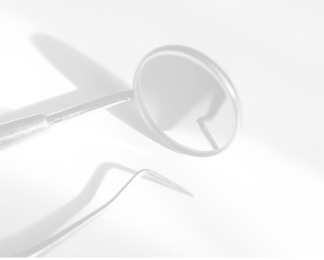 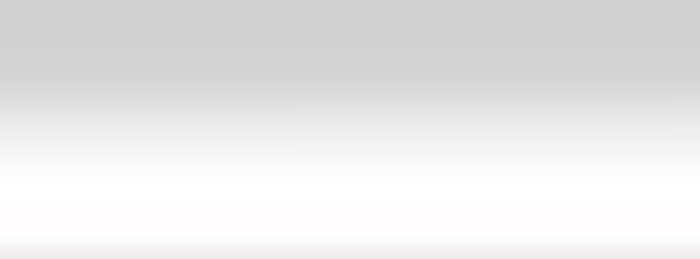 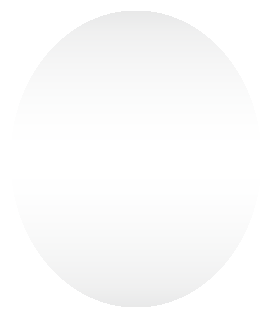 ENDODONTIC  MOTOR «EndoEst Motor-Mini»
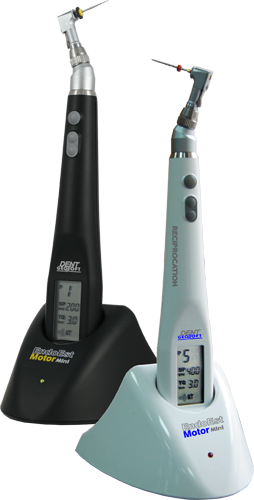 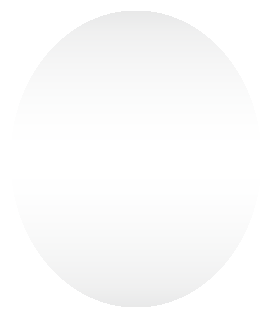 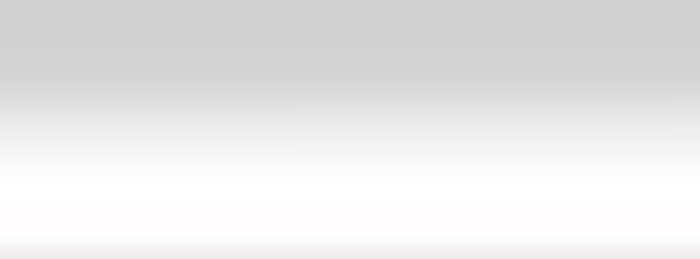 HIGH RELIABILITY PROVIDED
BY “FAULHABER” (SWITZERLAND)
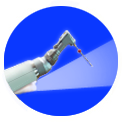 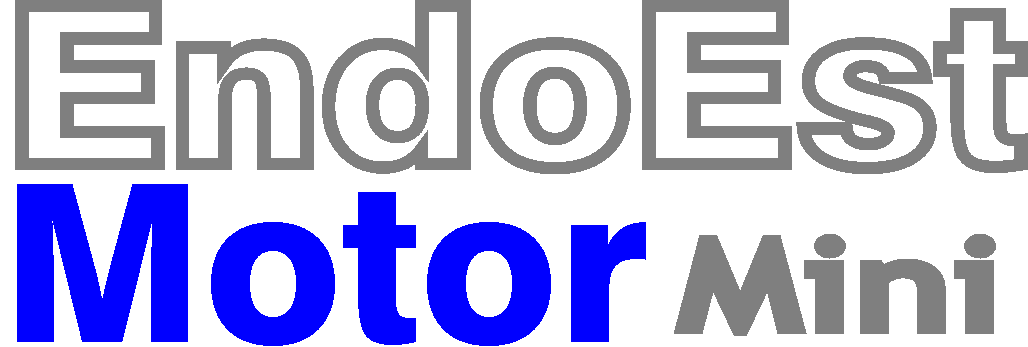 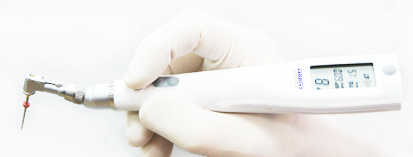 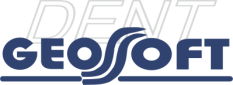 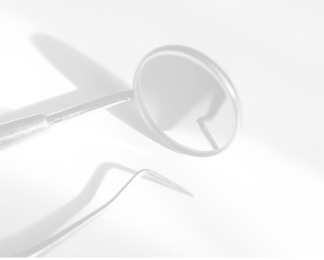 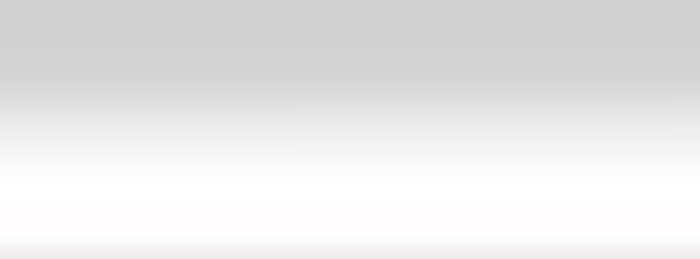 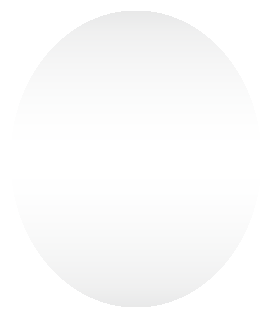 ENDODONTIC  MOTOR «EndoEst Motor-Mini»
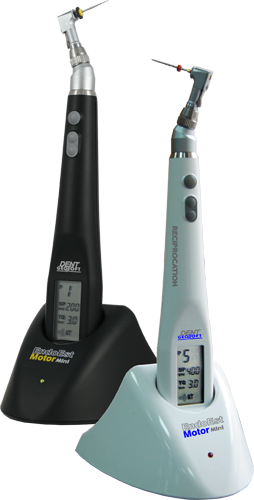 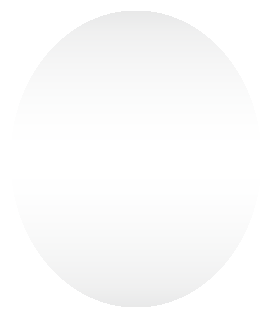 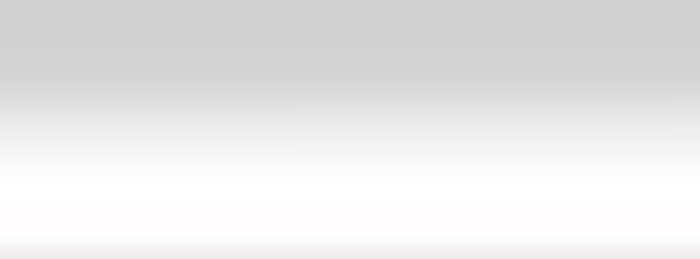 SUITABLE FOR ALL KINDS OF  
NICKEL-TITANIUM FILES
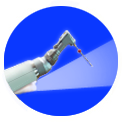 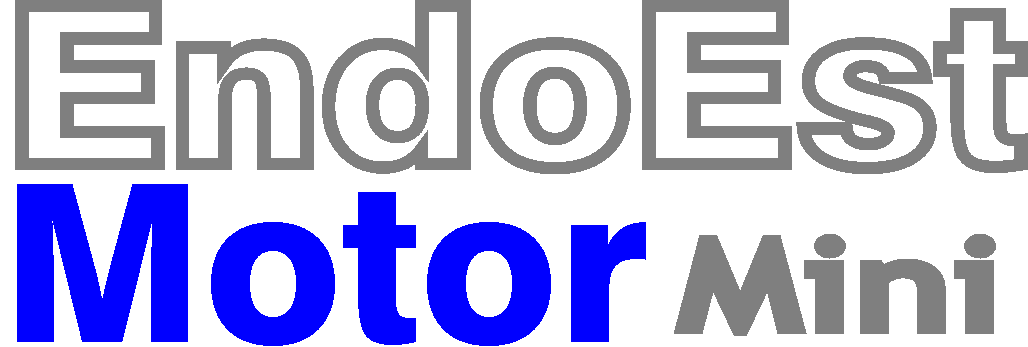 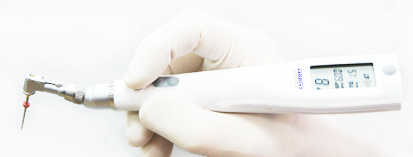 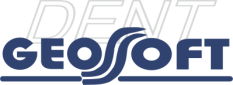 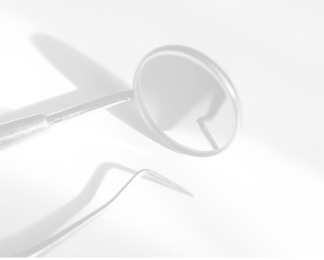 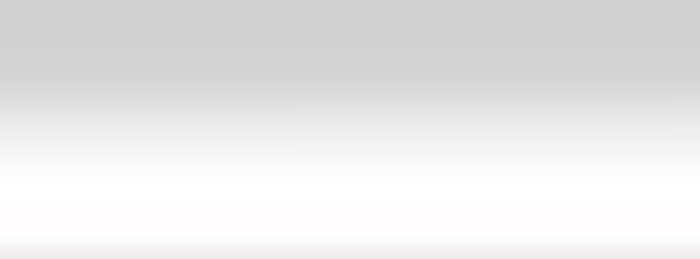 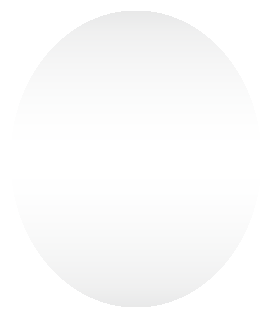 ENDODONTIC  MOTOR «EndoEst Motor-Mini»
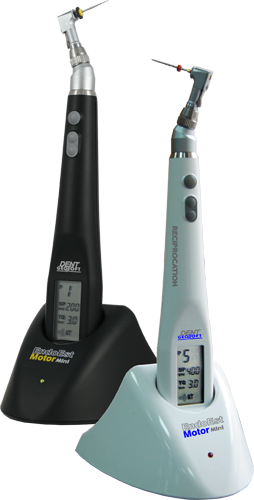 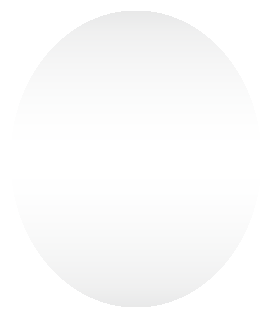 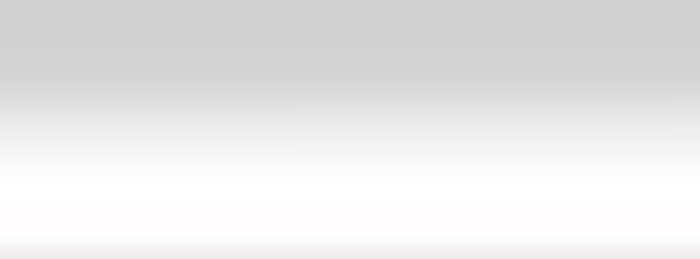 9  SPEED AND TORQUE COMBINATIONS
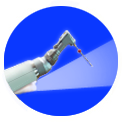 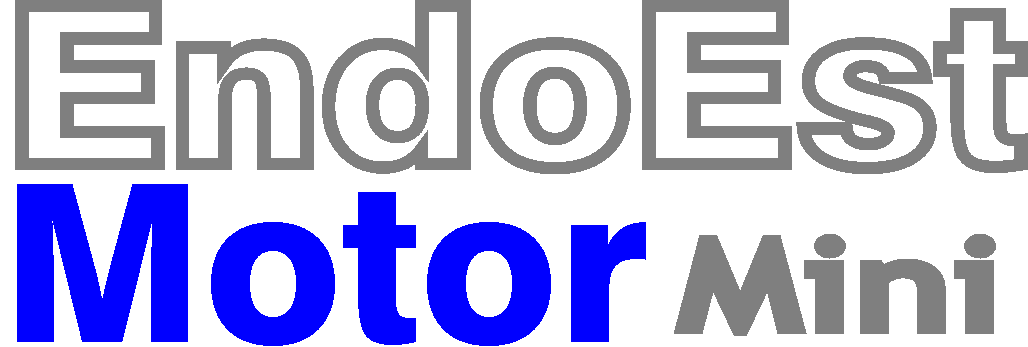 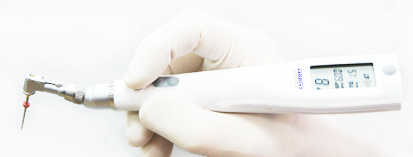 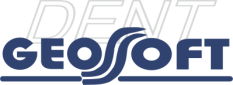 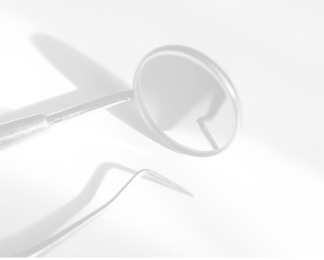 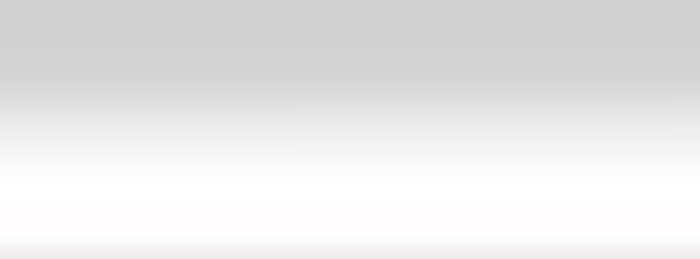 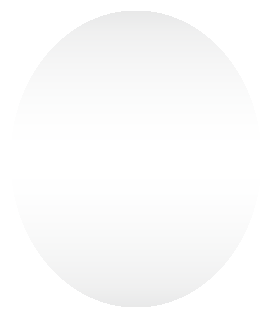 ENDODONTIC  MOTOR «EndoEst Motor-Mini»
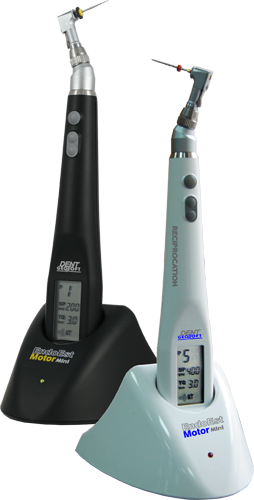 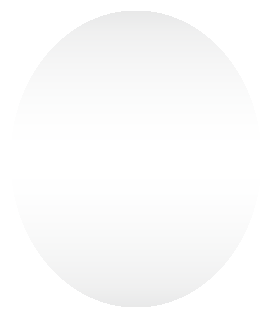 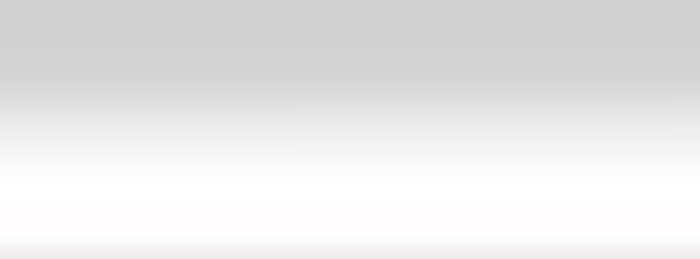 AUTOTVIST OR  AUTOSTOP FUNCTIONS 
ON FILES OVERLOADING
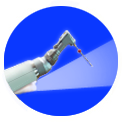 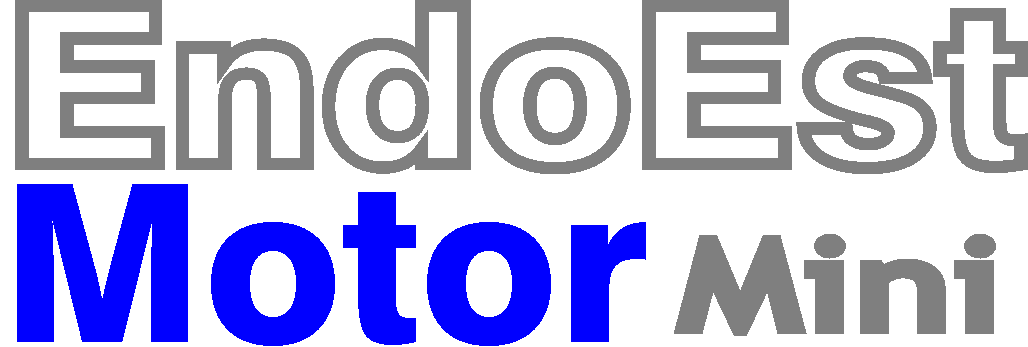 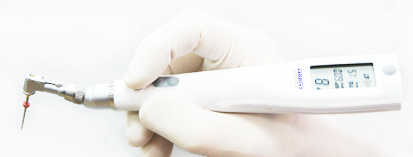 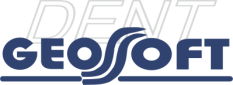 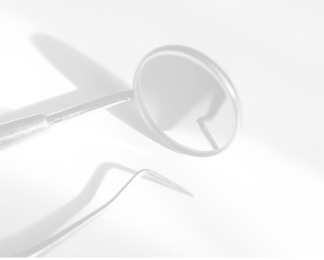 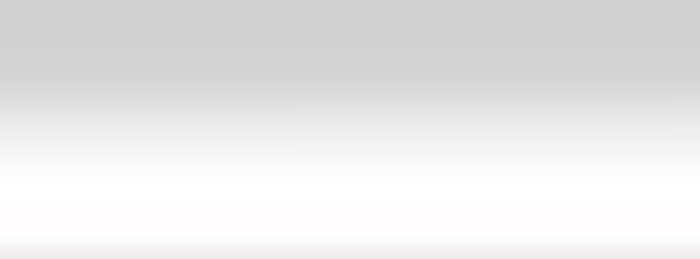 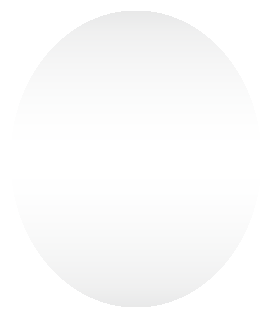 ENDODONTIC  MOTOR «EndoEst Motor-Mini»
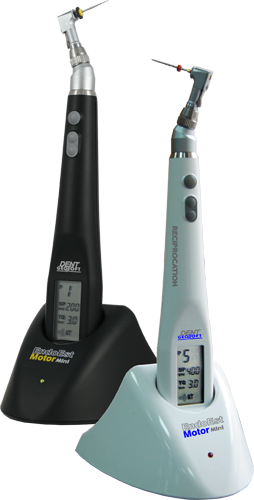 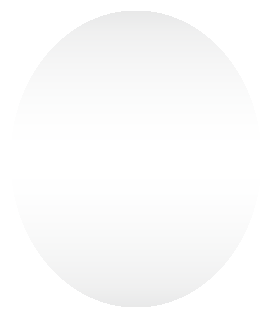 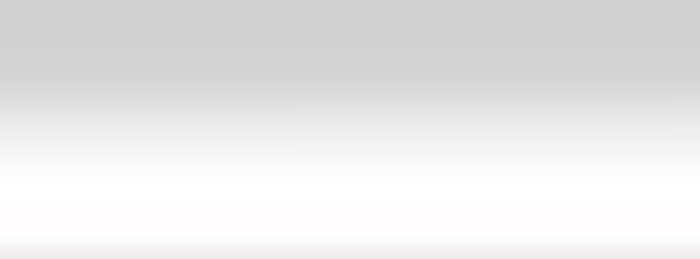 6 HOURS OF CONTINUOUS OPERATION 
WITHOUT THE BATTERY RECHARGING
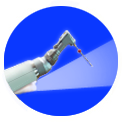 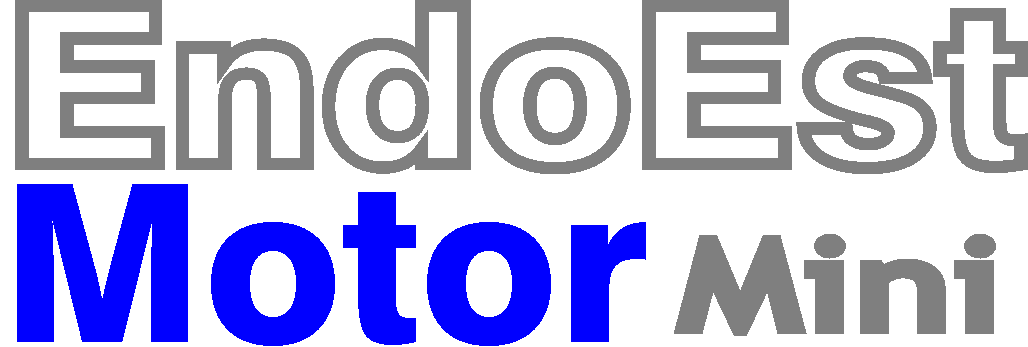 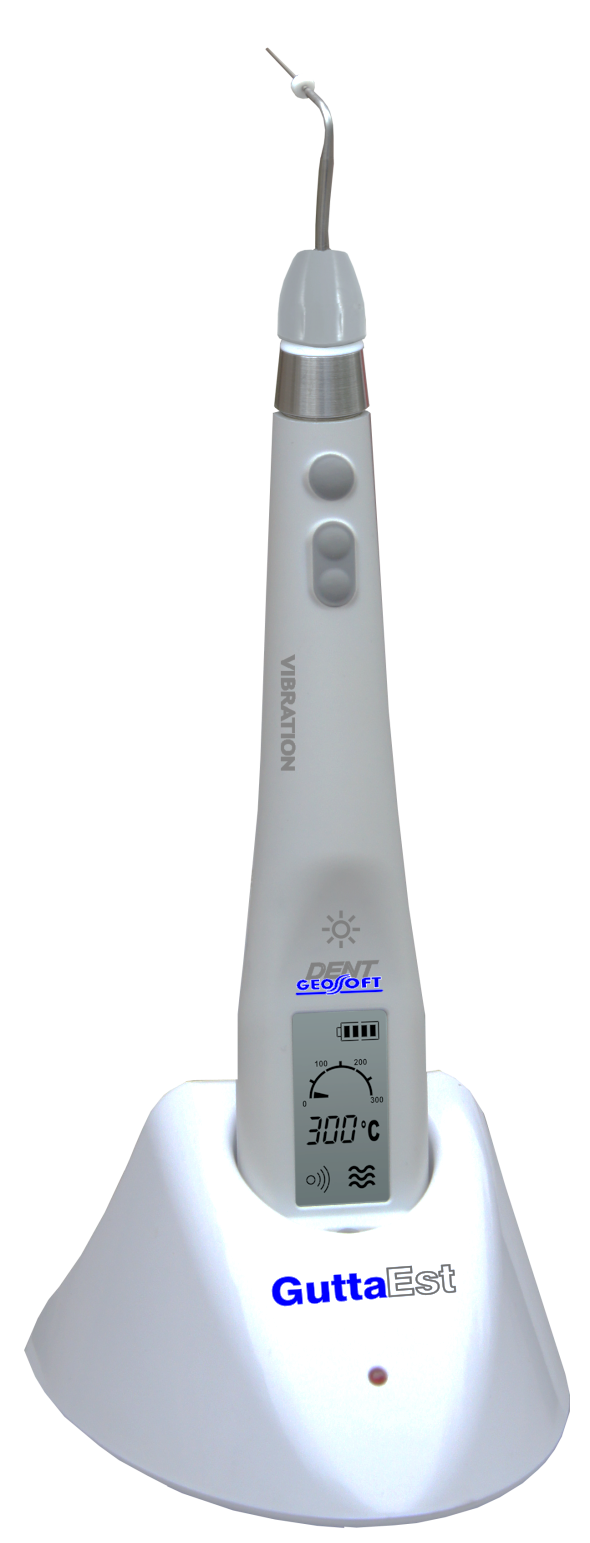 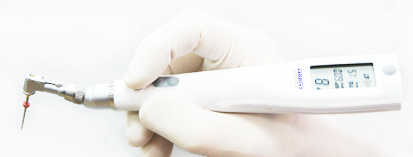 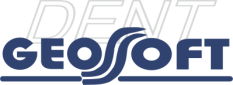 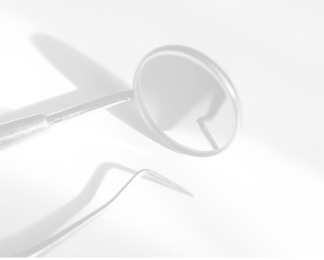 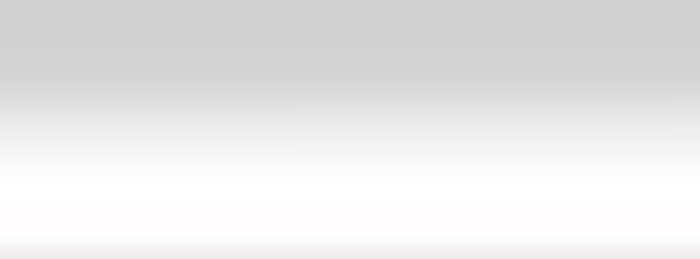 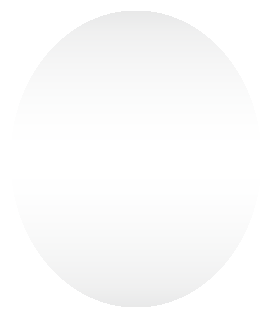 ENDODONTIC  MOTOR «EndoEst Motor-Mini»
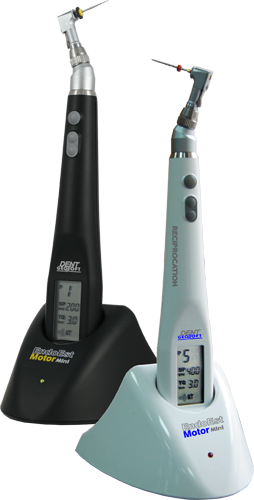 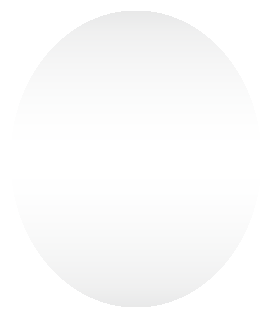 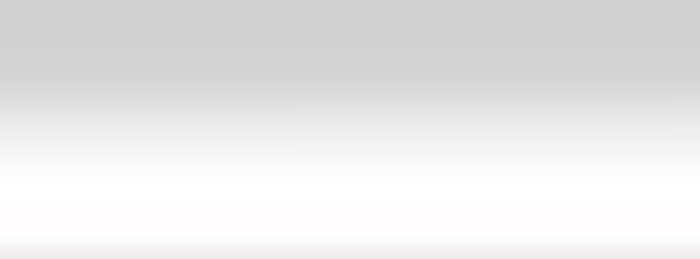 BUILT  IN APEXLOCATOR DOESN’T ALLOW
GOING BEYOND THE APEX
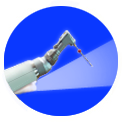 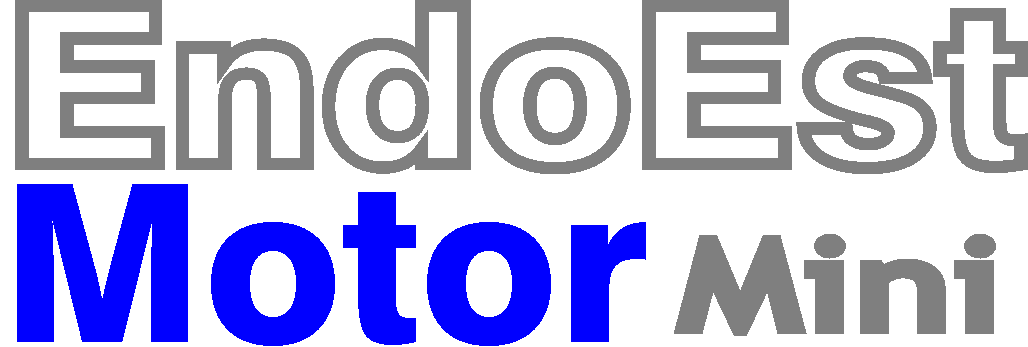 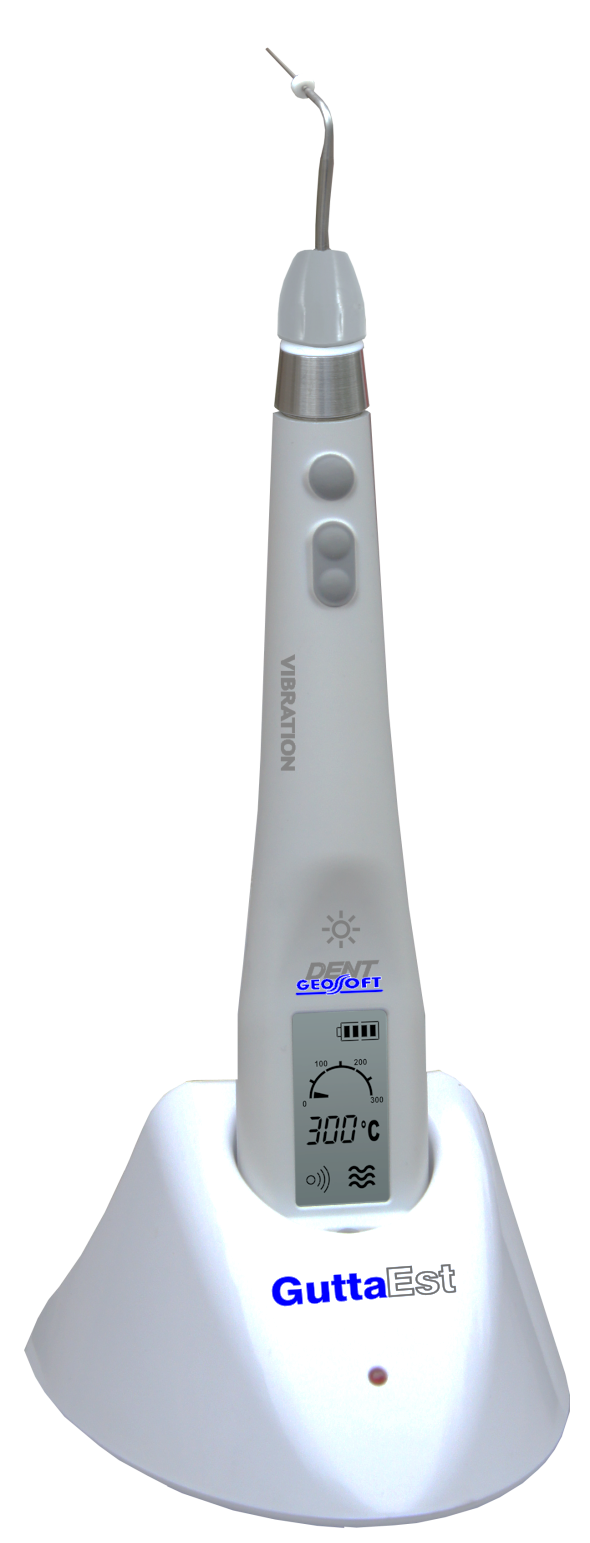 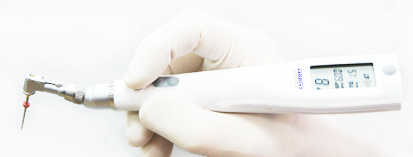 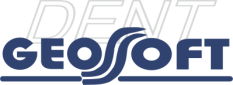 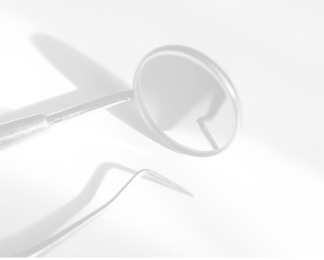 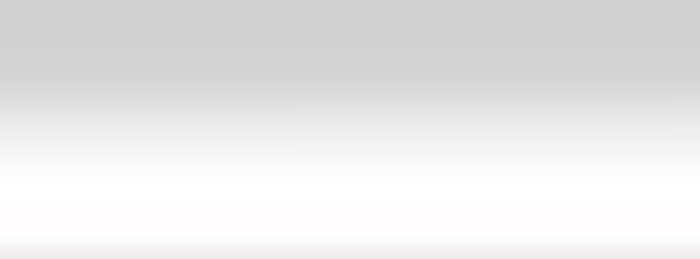 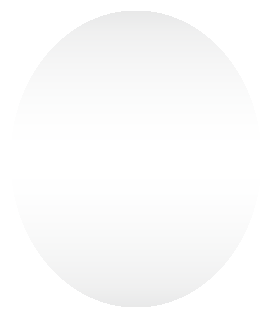 ENDODONTIC  MOTOR «EndoEst Motor-Mini»
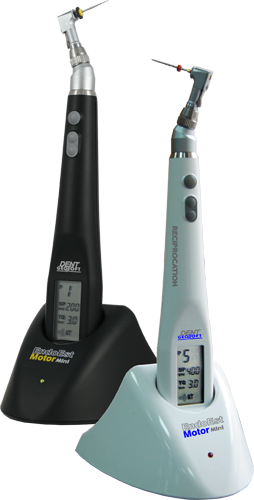 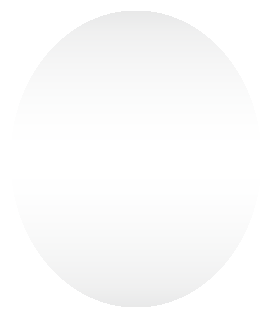 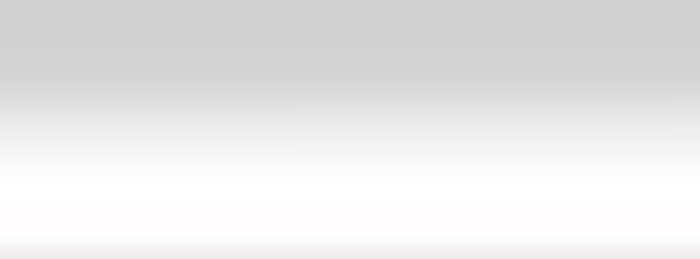 RECIPROCAL FILES WORK POSSIBILITY
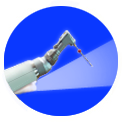 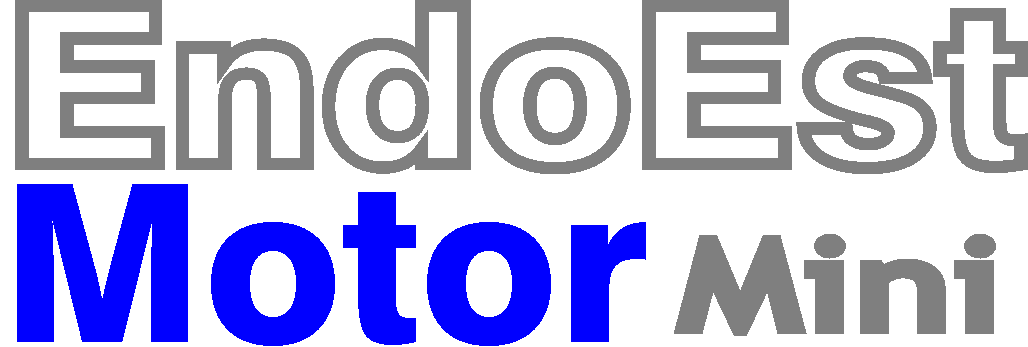 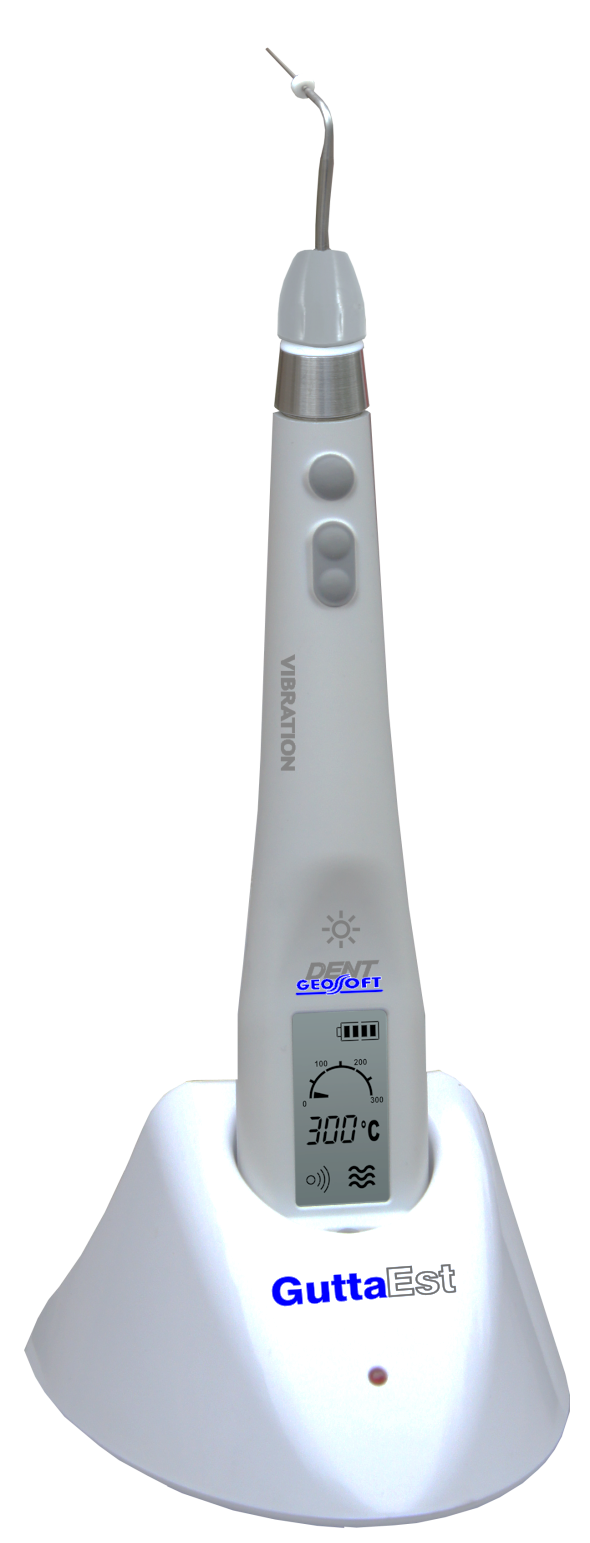 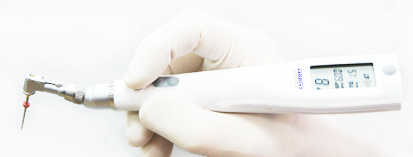 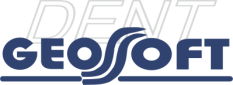 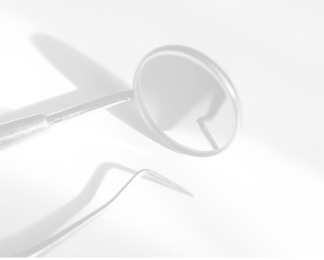 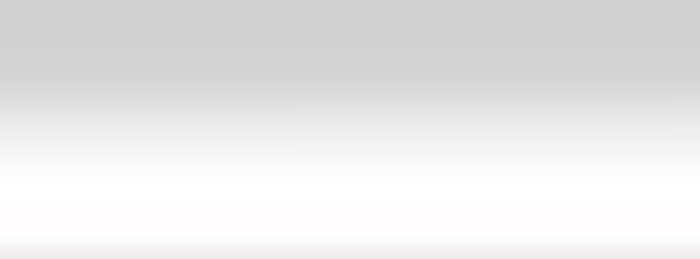 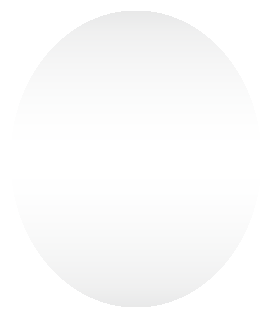 ENDODONTIC  MOTOR «EndoEst Motor-Mini»
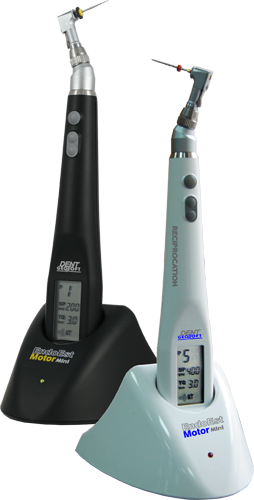 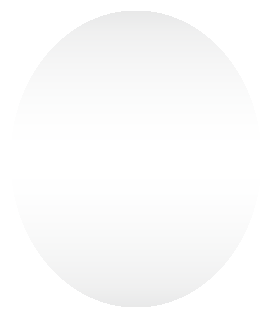 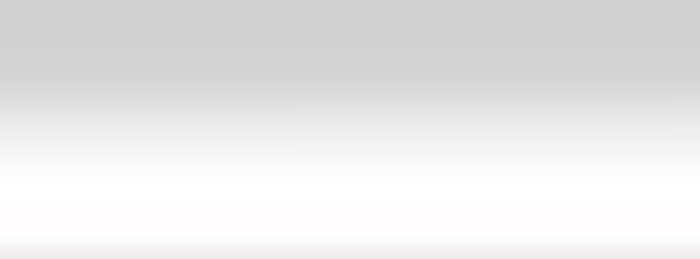 FULL WORKING AREA VIEW PROVIDED 
BY MINI HEAD
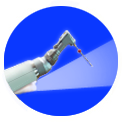 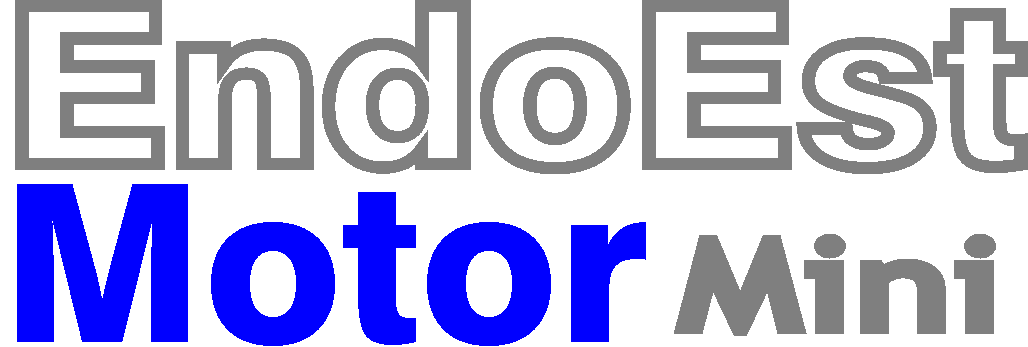 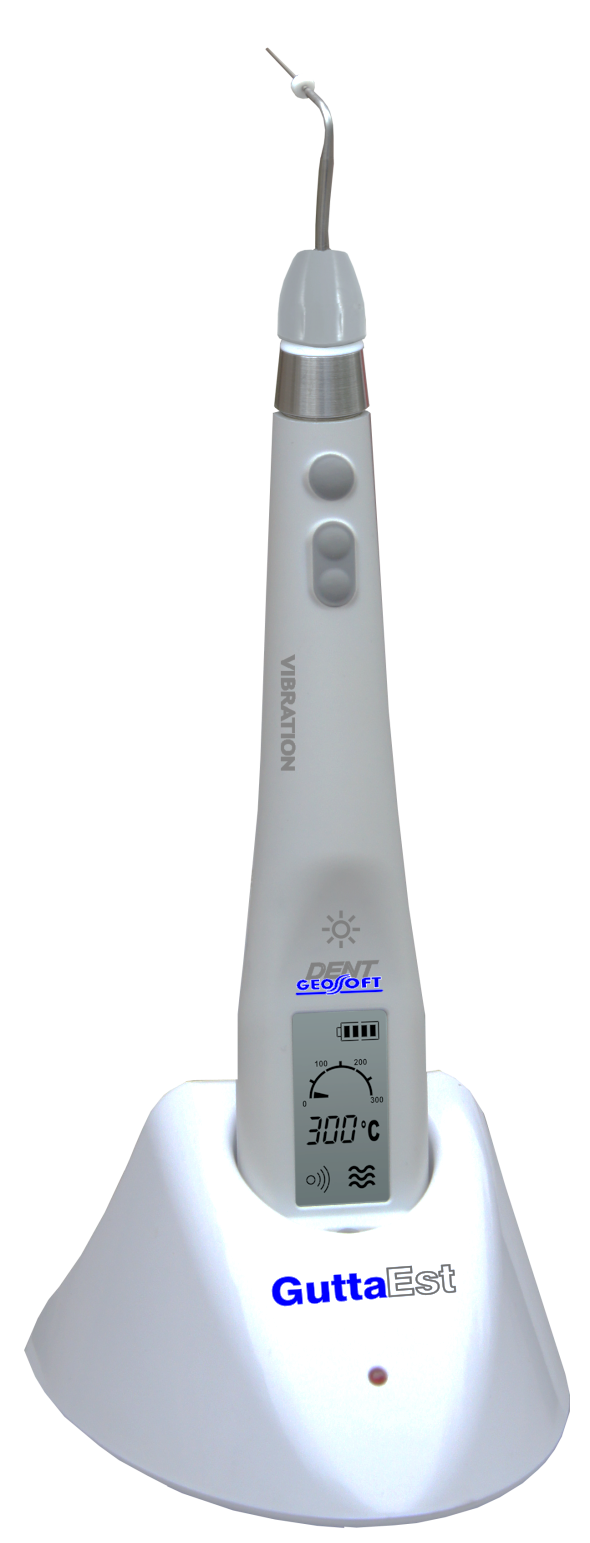 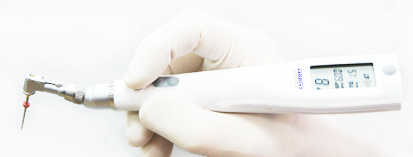 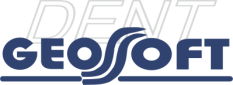 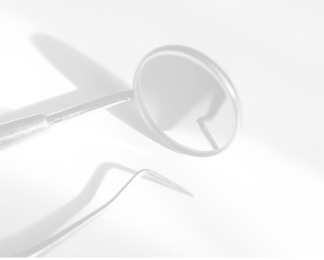 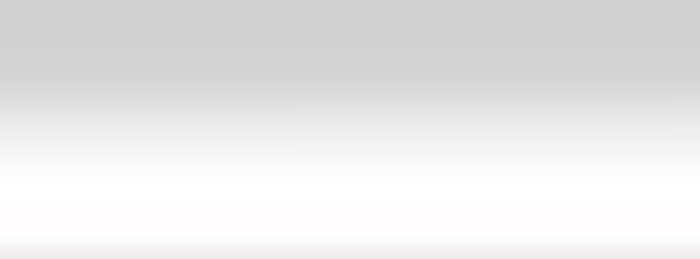 ENDODONTIC MOTOR WITH APEXLOCATOR «EndoEst-Motor»
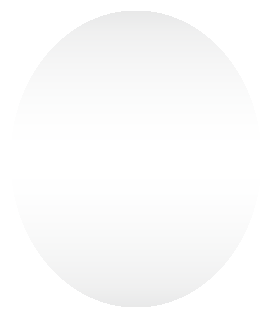 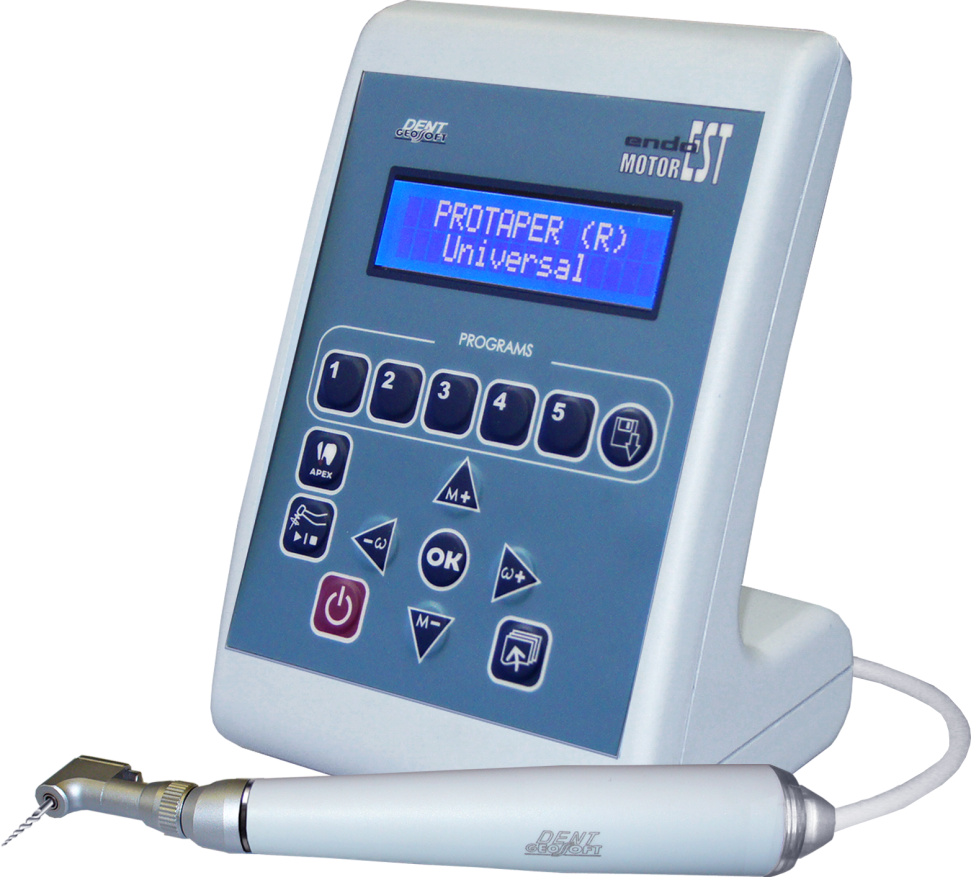 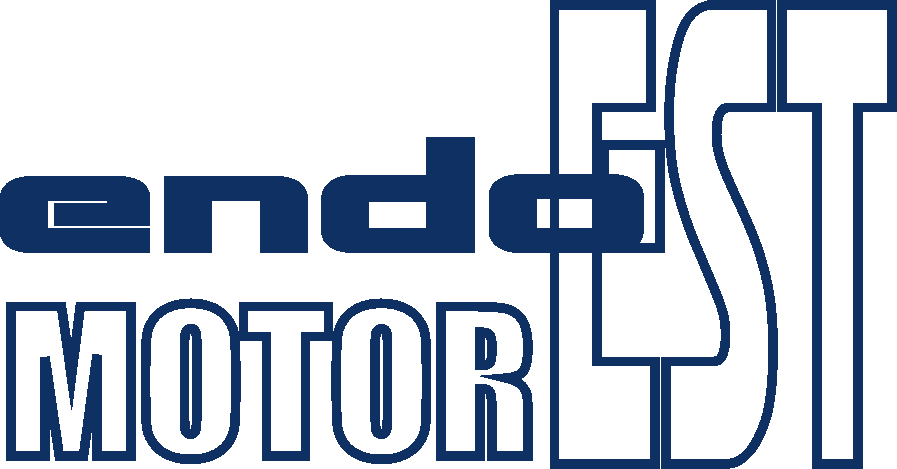 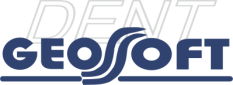 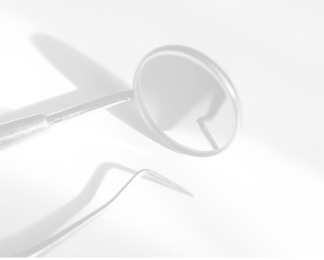 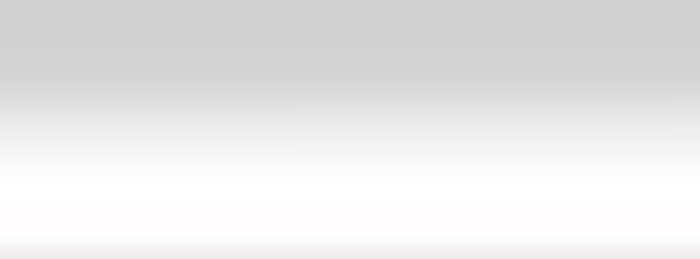 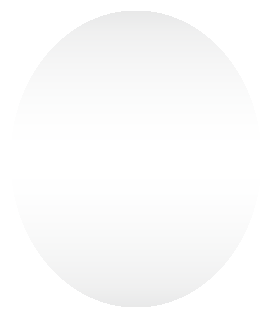 ENDODONTIC MOTOR AND APEXLOCATOR «EndoEst-Motor»
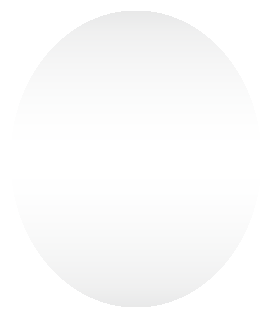 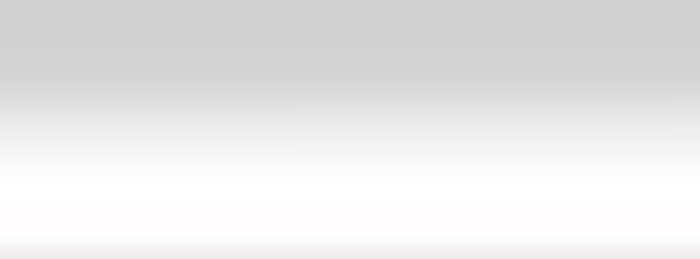 ENDOMOTOR AND APEXLOCATOR ARE 
IN ONE DEVICE
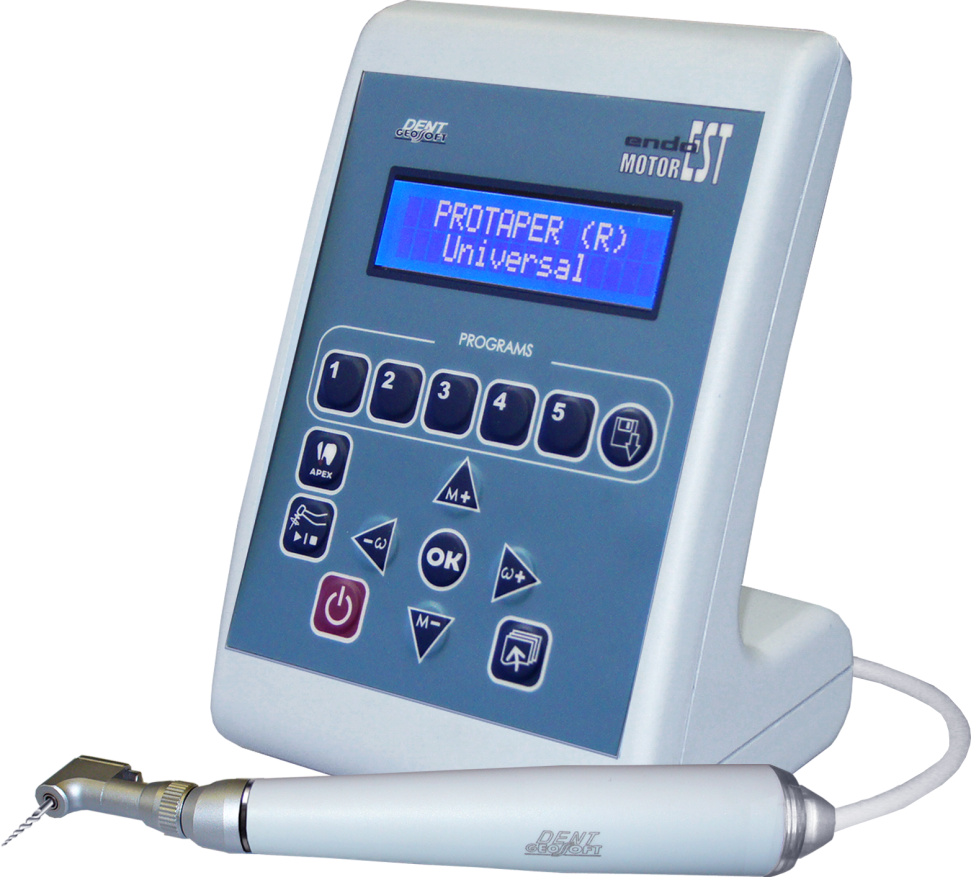 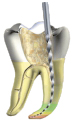 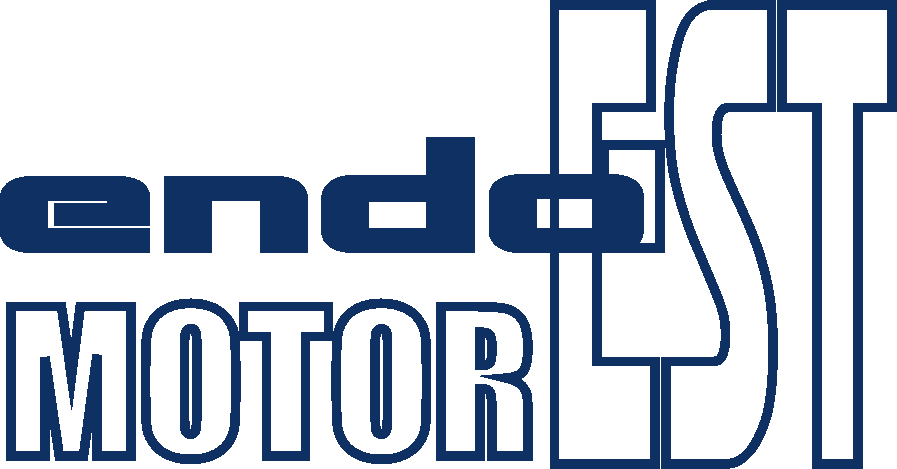 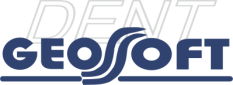 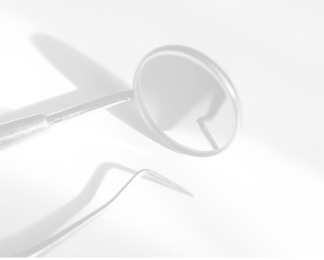 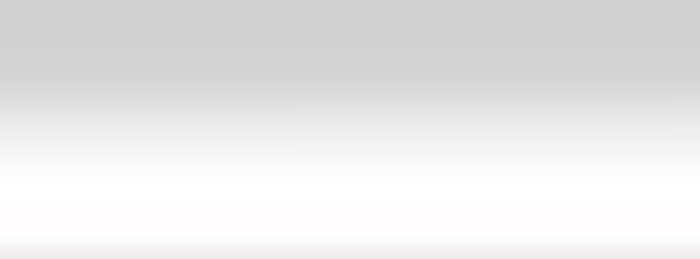 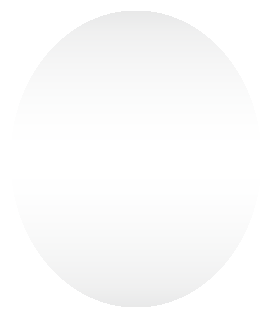 ENDODONTIC MOTOR AND APEXLOCATOR «EndoEst-Motor»
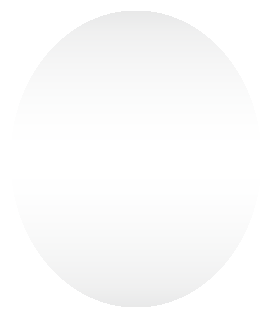 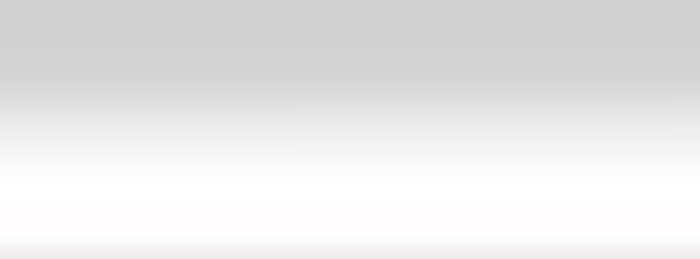 FULL WORKING AREA VIEW PROVIDED 
BY MINI HEAD
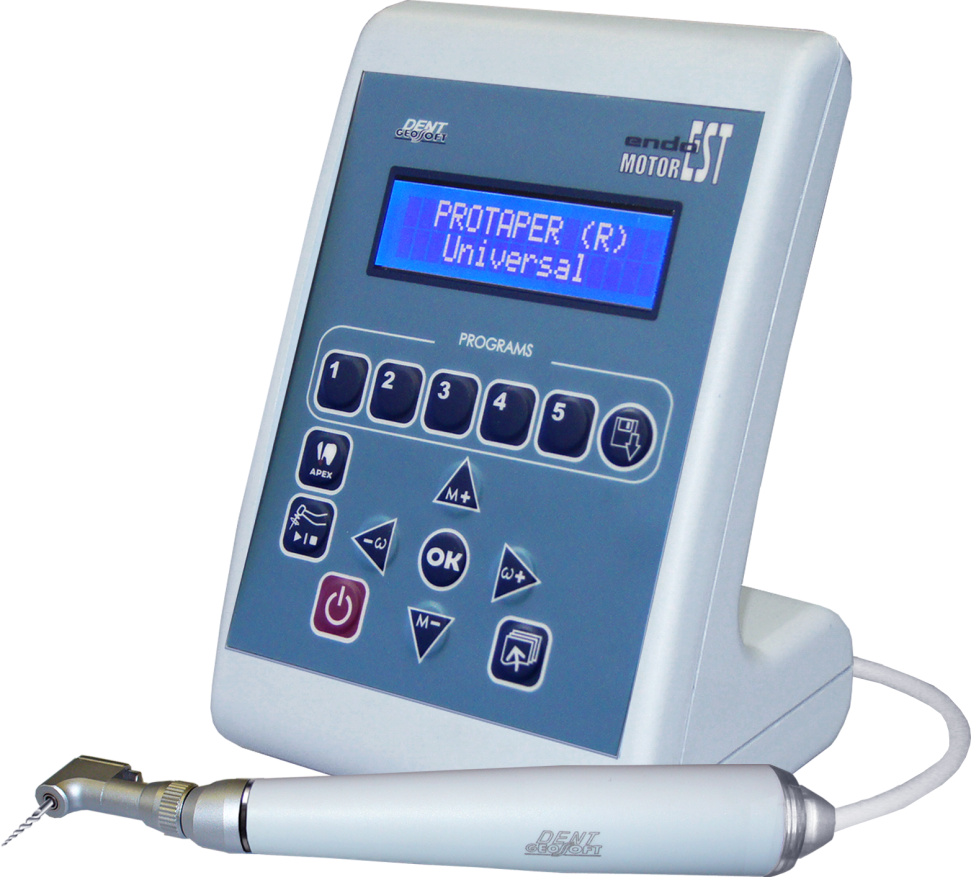 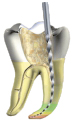 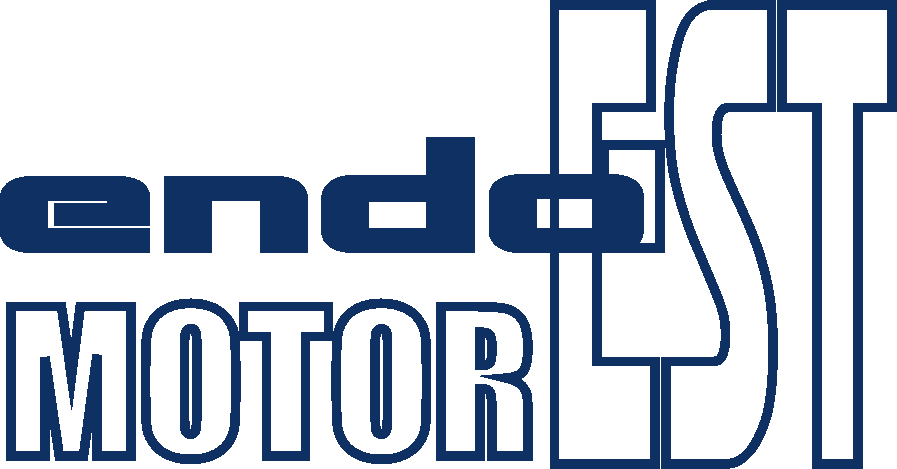 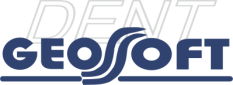 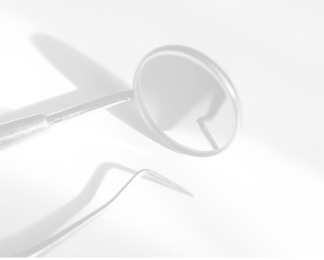 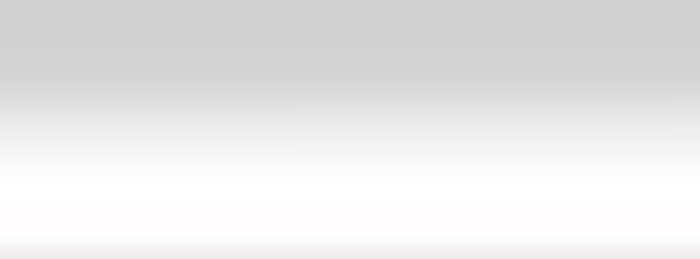 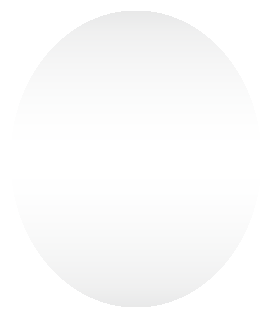 ENDODONTIC MOTOR AND APEXLOCATOR «EndoEst-Motor»
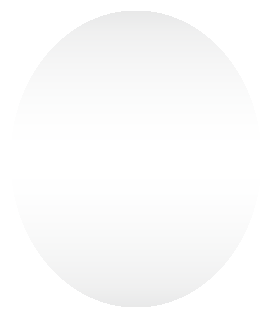 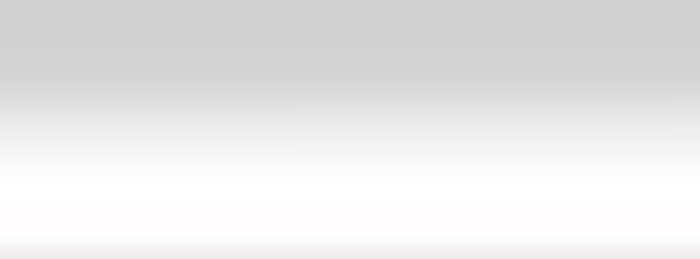 BUILT  IN APEXLOCATOR DOESN’T ALLOW
GOING BEYOND THE APEX
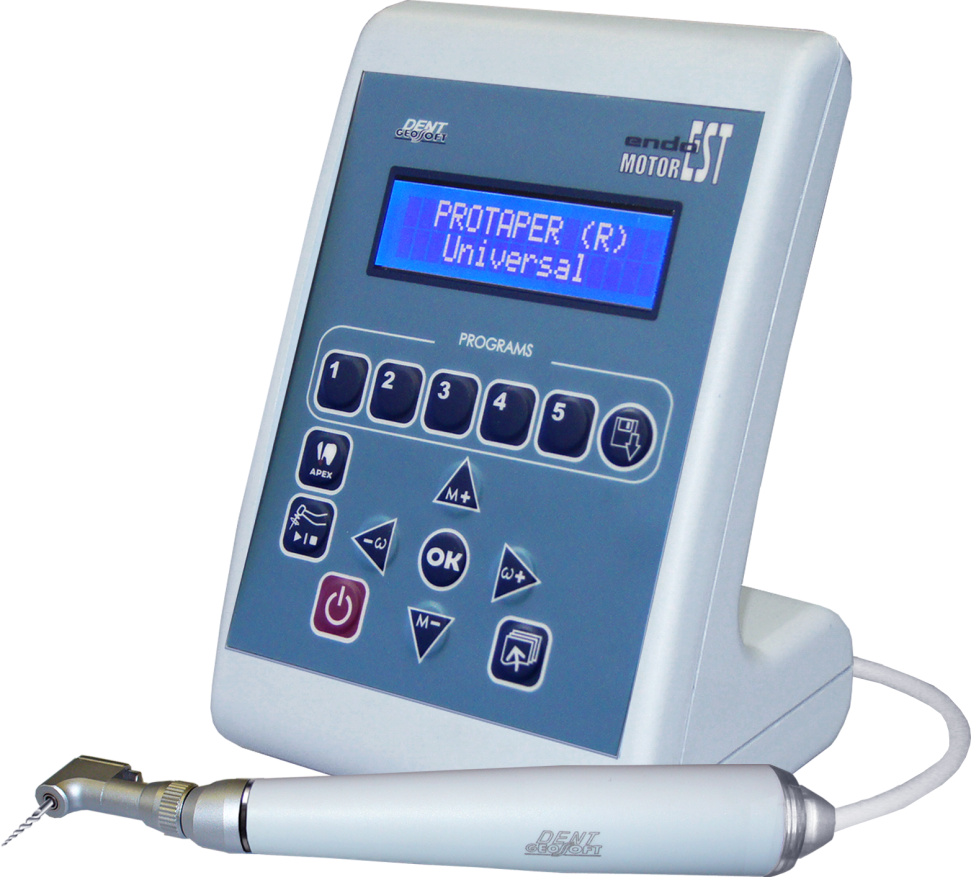 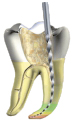 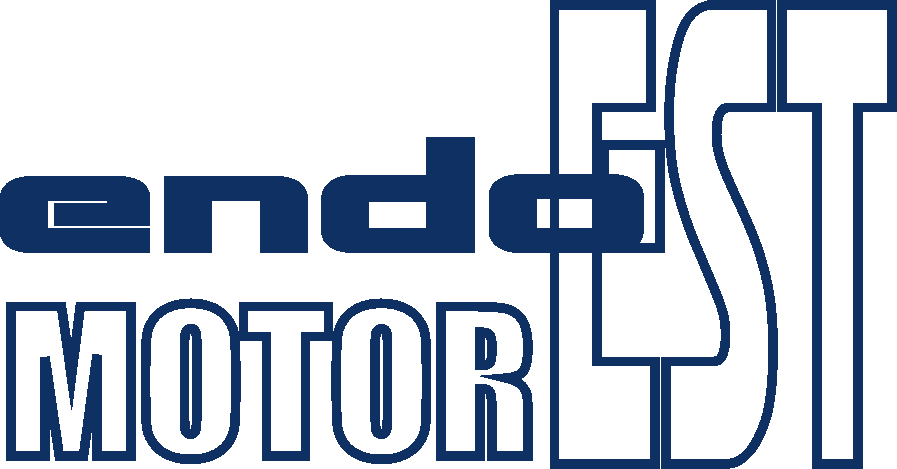 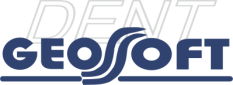 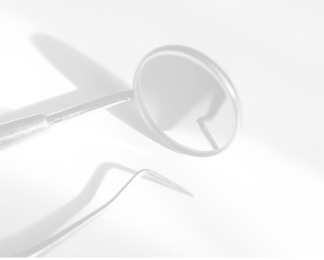 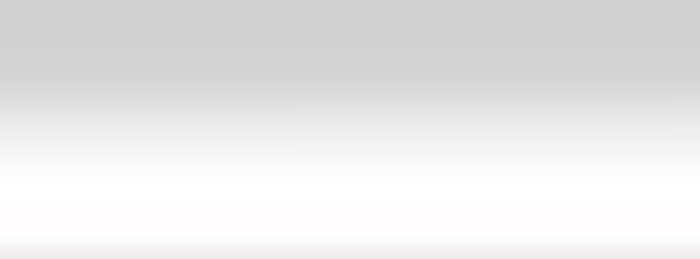 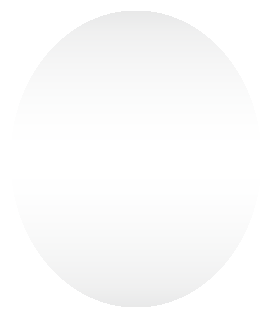 ENDODONTIC MOTOR AND APEXLOCATOR «EndoEst-Motor»
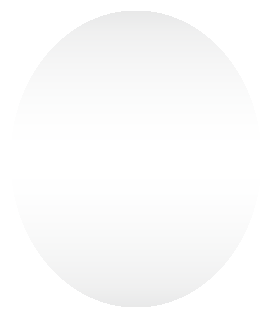 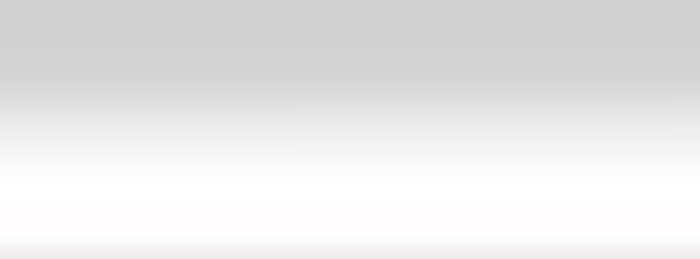 HIGH RELIABILITY PROVIDED
BY “FAULHABER” (SWITZERLAND)
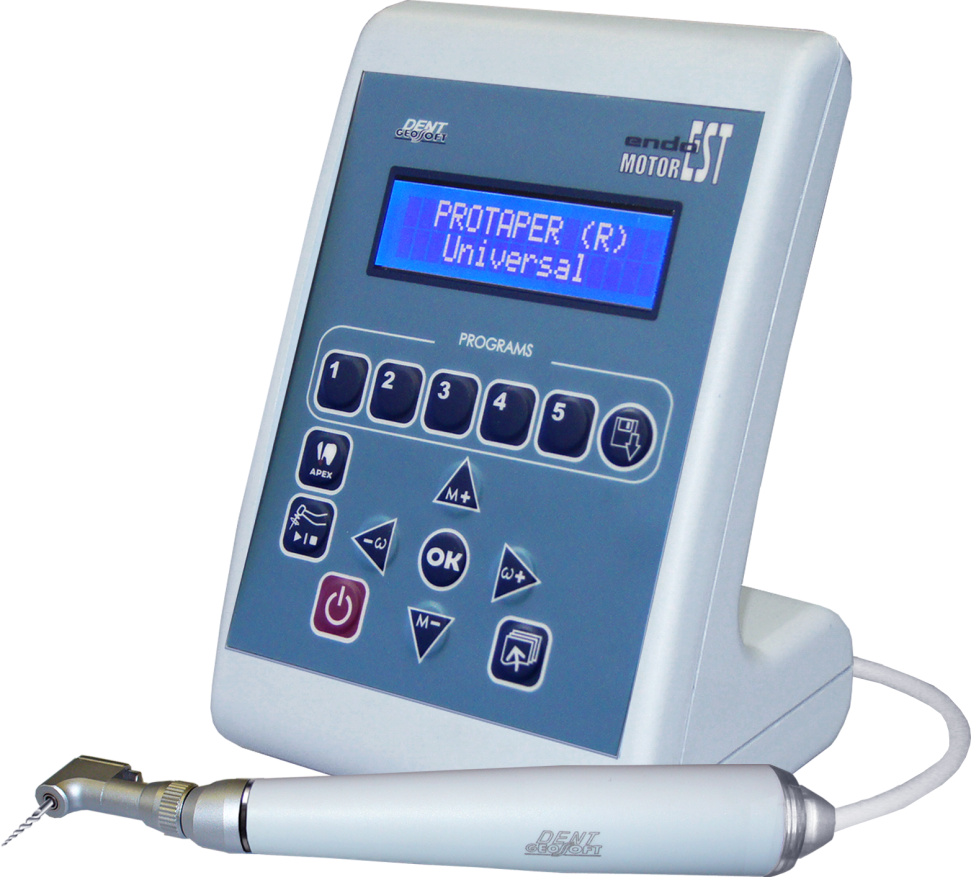 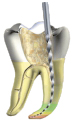 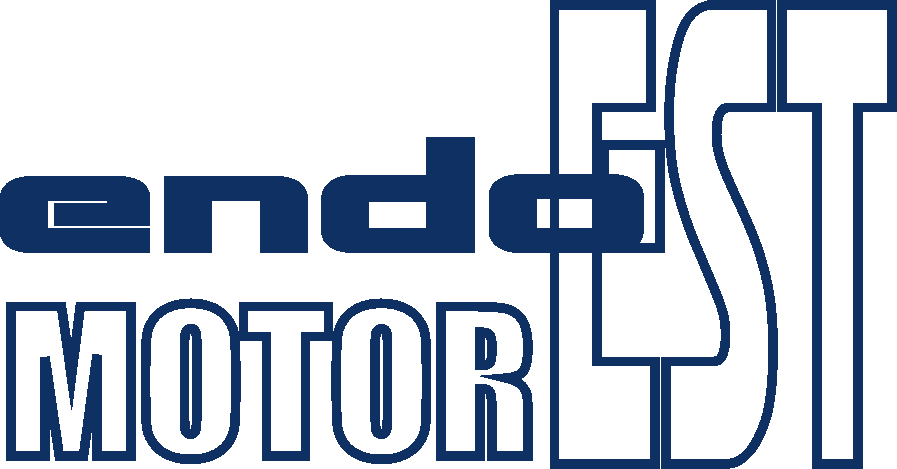 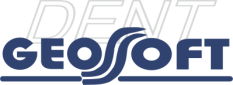 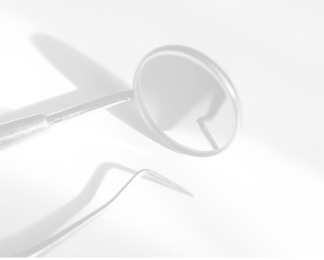 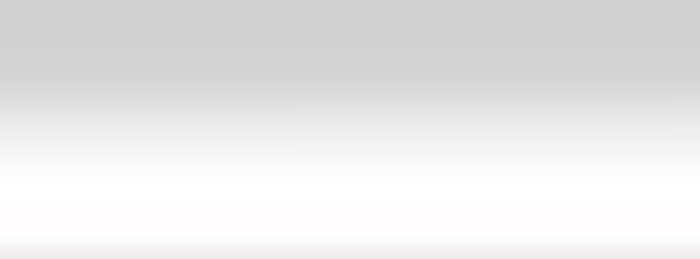 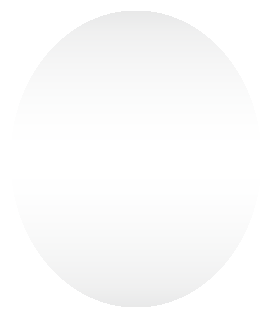 ENDODONTIC MOTOR AND APEXLOCATOR «EndoEst-Motor»
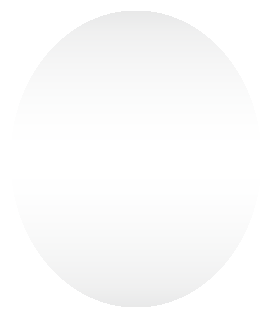 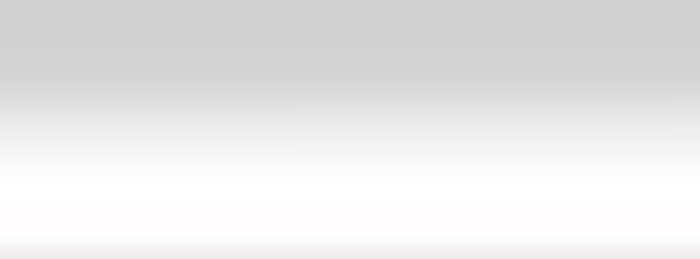 THE HUGE PROGRAMS LIBRARY FOR 
NICKEL-TITANIUM FILES SYSTEMS OF 
LEADING MANUFACTURES
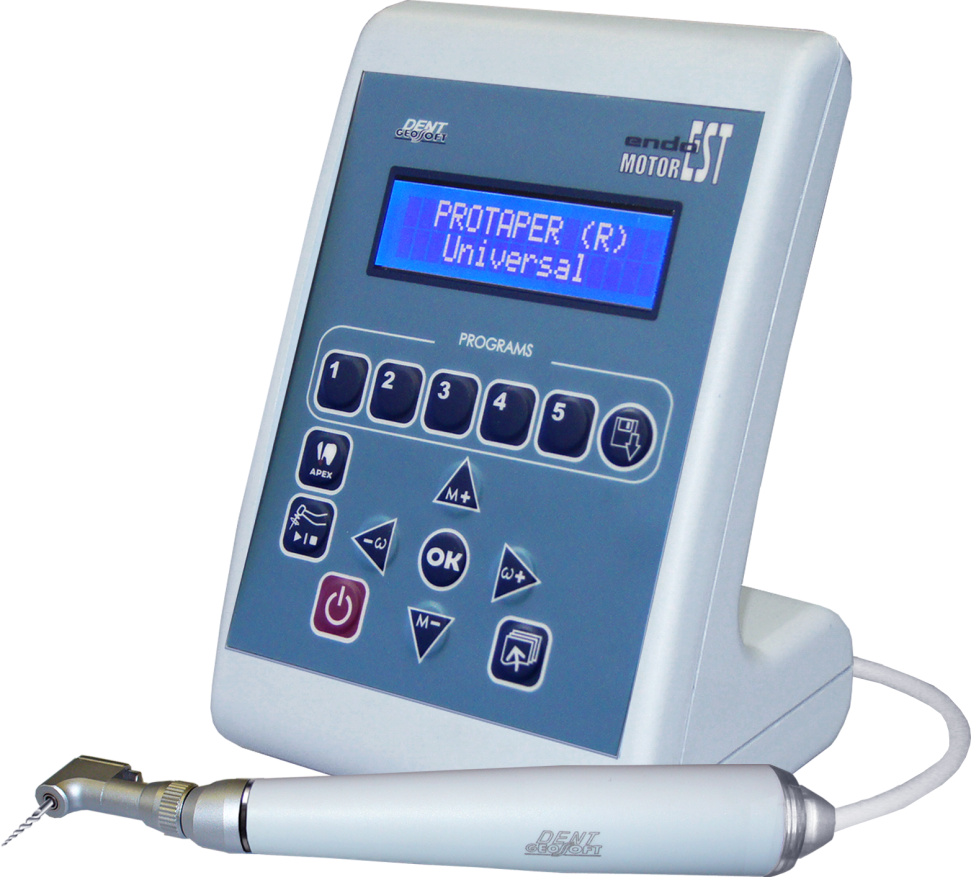 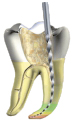 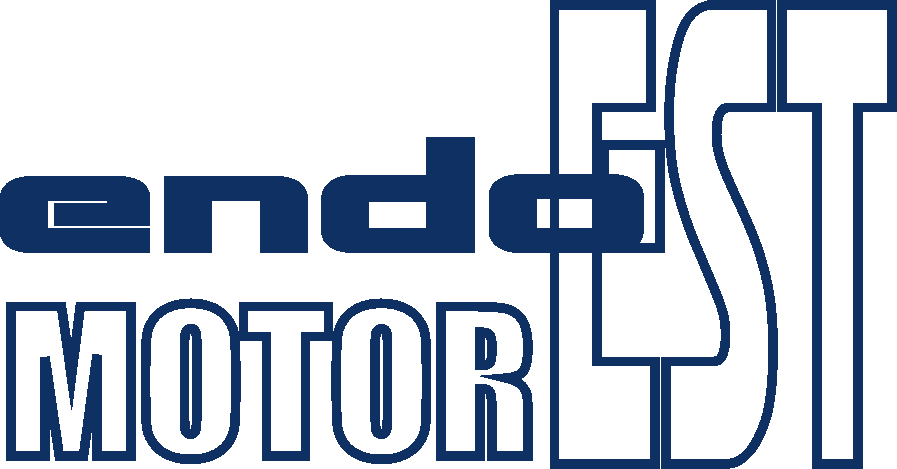 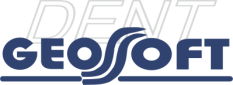 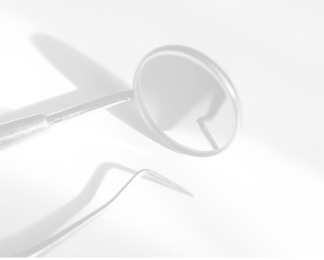 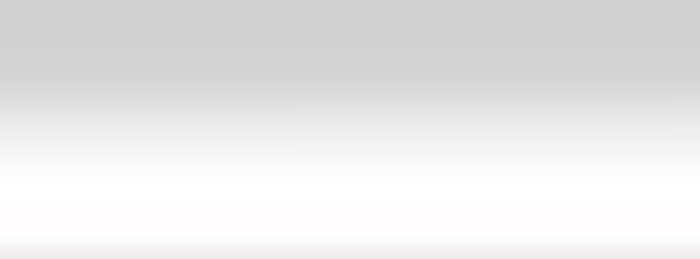 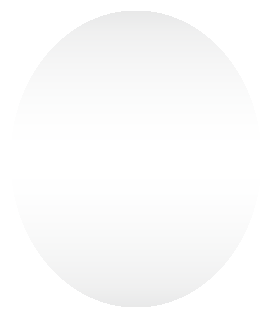 ENDODONTIC MOTOR AND APEXLOCATOR «EndoEst-Motor»
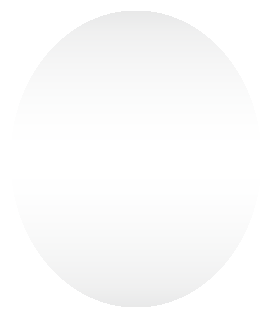 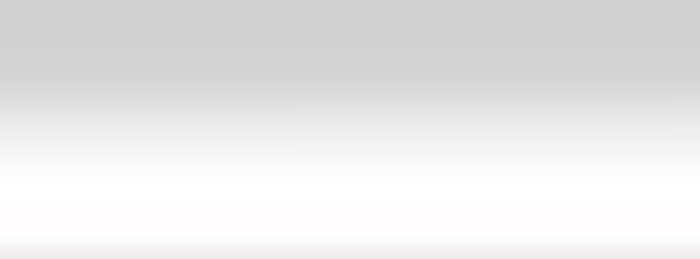 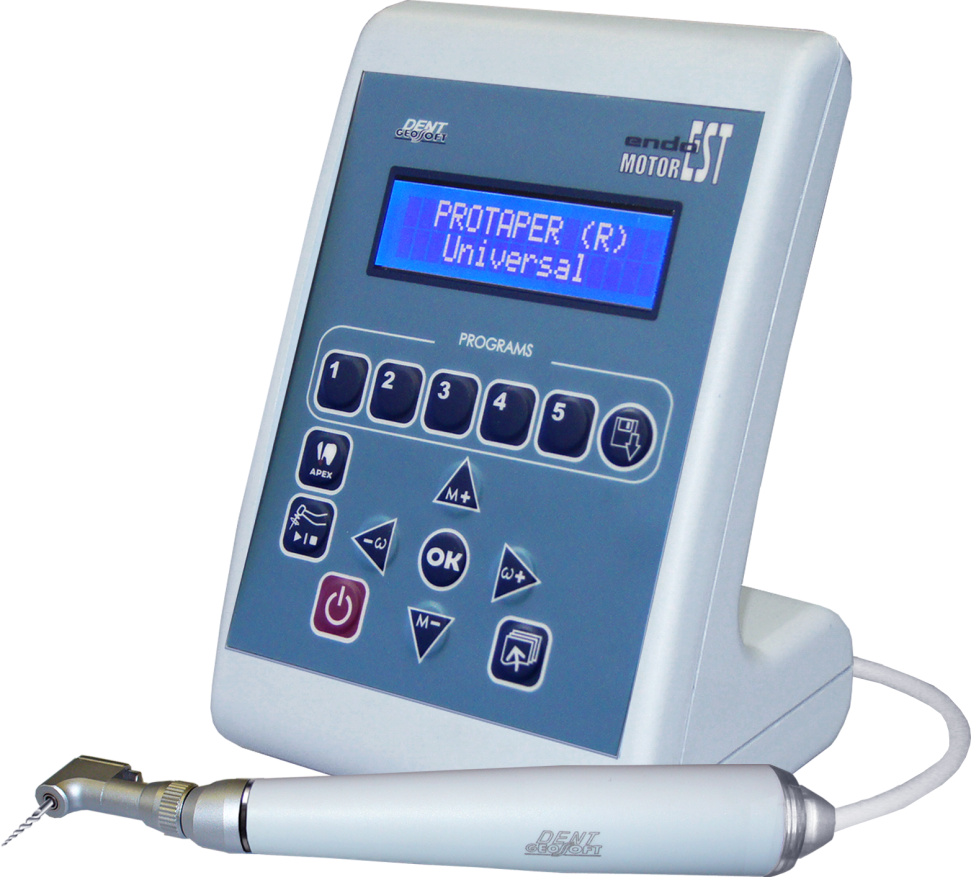 THE VIRTUAL APEX INSTALLING POSSIBILITY
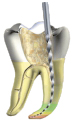 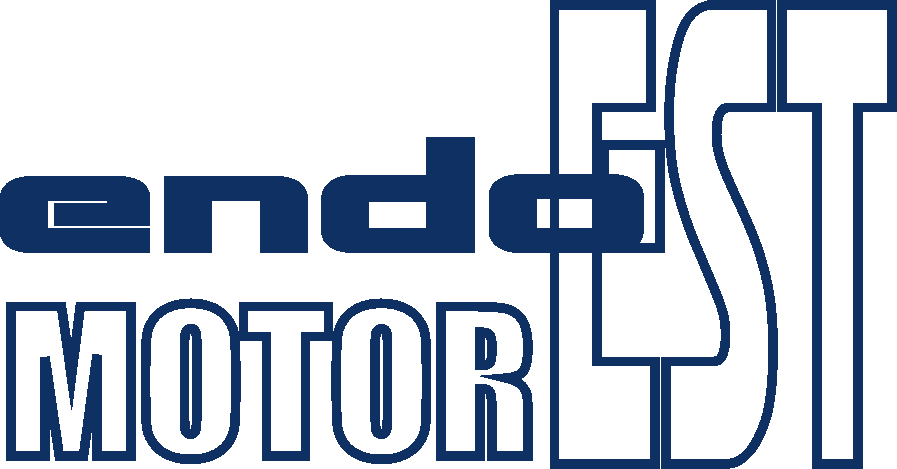 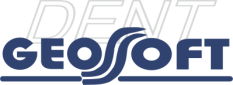 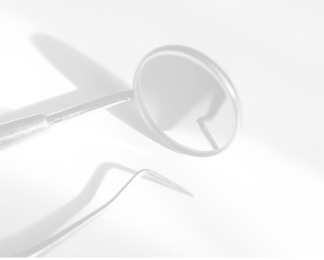 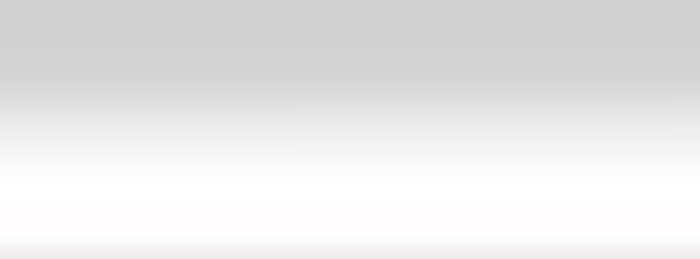 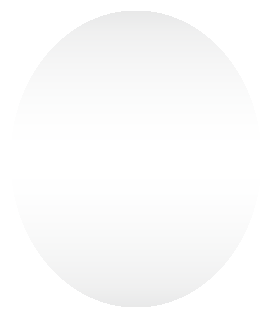 ENDODONTIC MOTOR AND APEXLOCATOR «EndoEst-Motor»
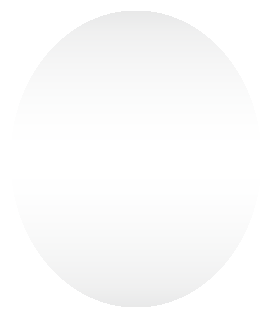 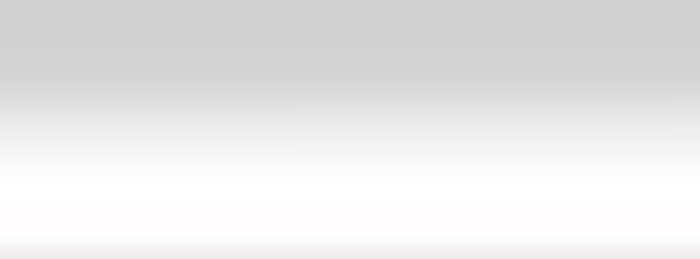 SOFTWARE UPDATES VIA INTERNET 
POSIBILITY
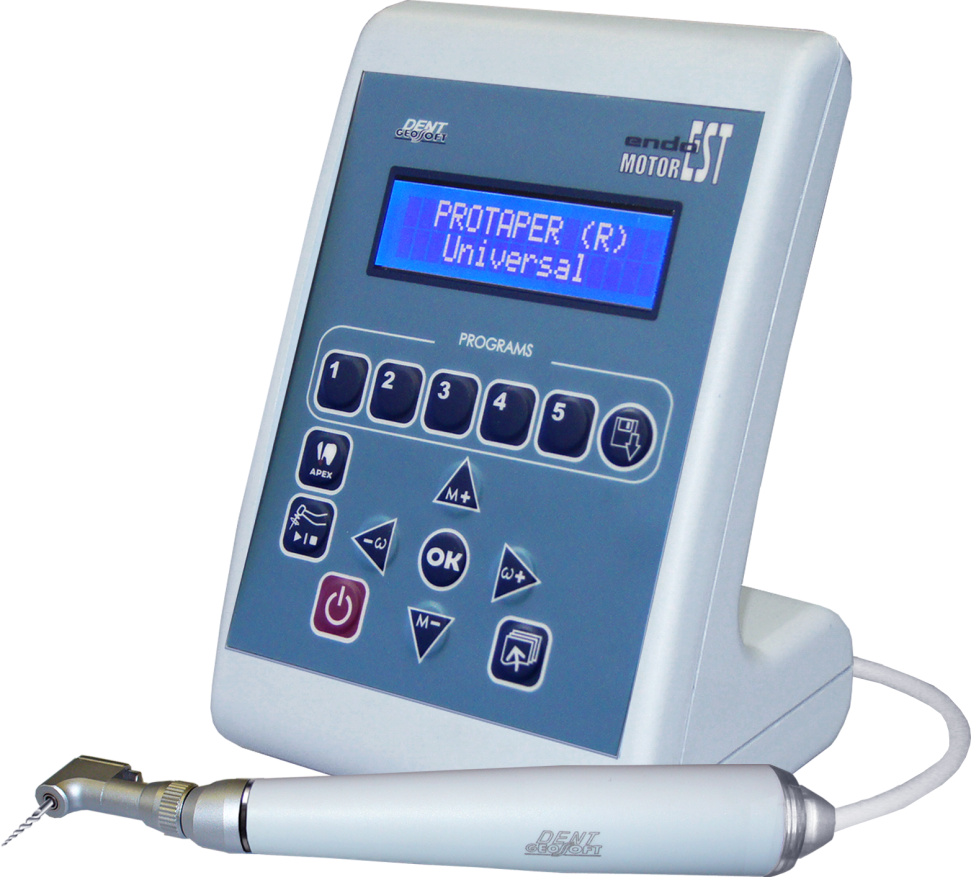 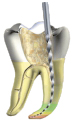 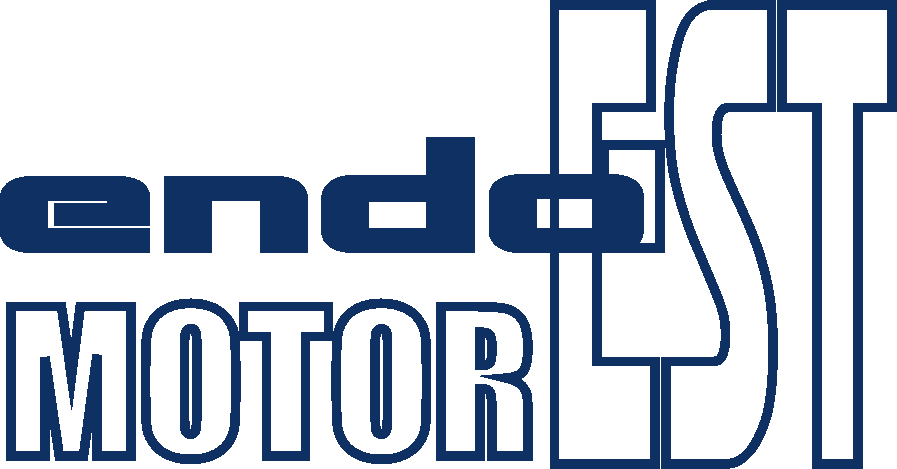 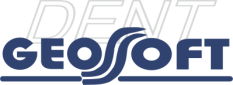 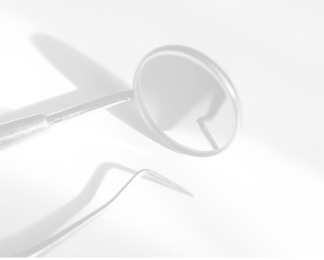 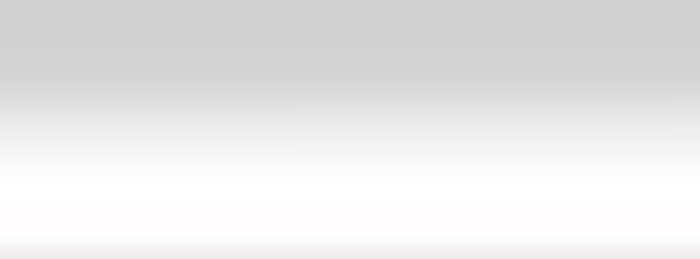 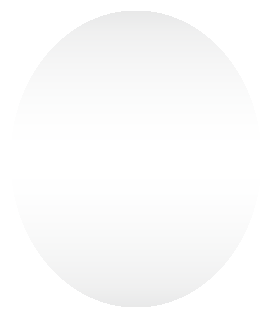 ENDODONTIC MOTOR AND APEXLOCATOR «EndoEst-Motor»
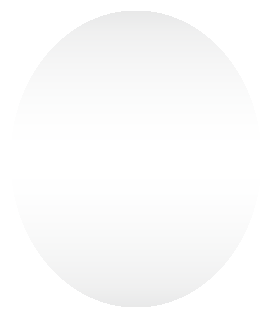 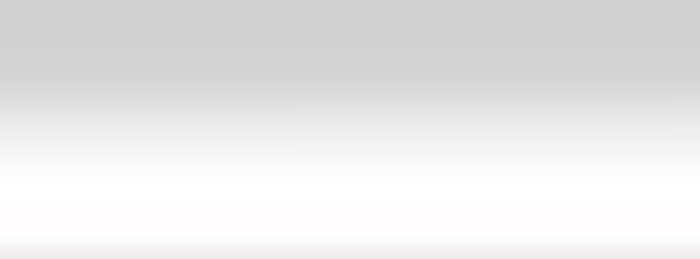 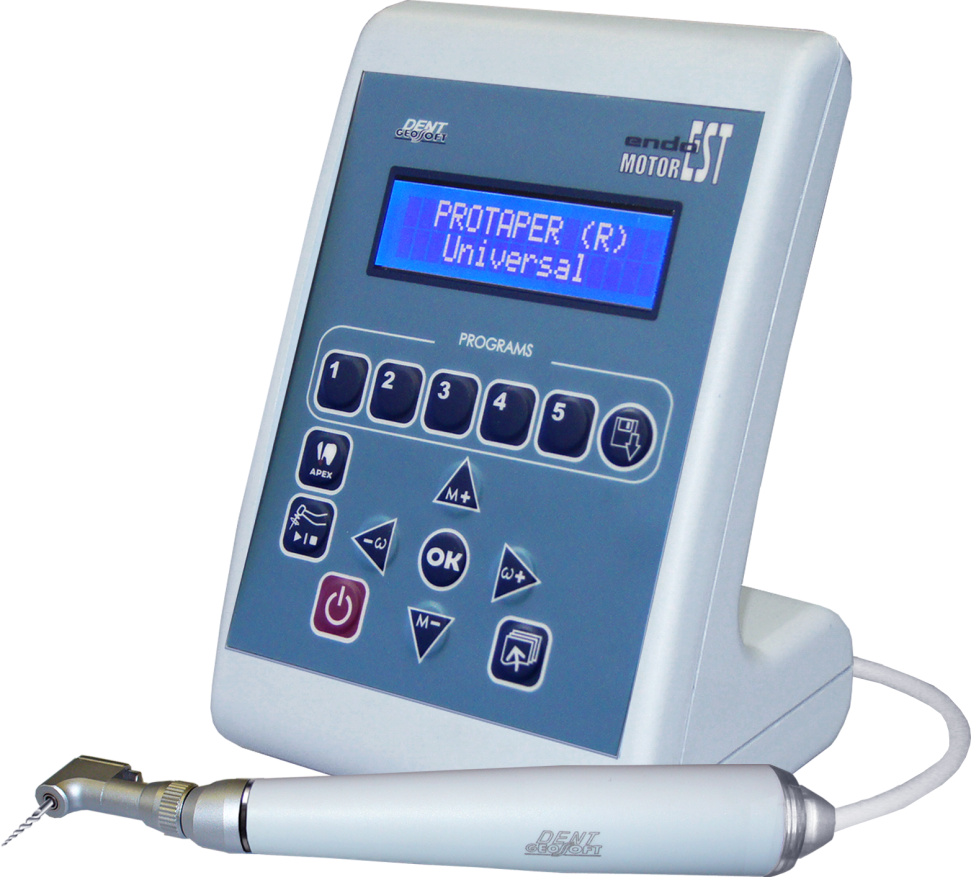 LIGHT  ERGONOMIC TIP
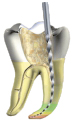 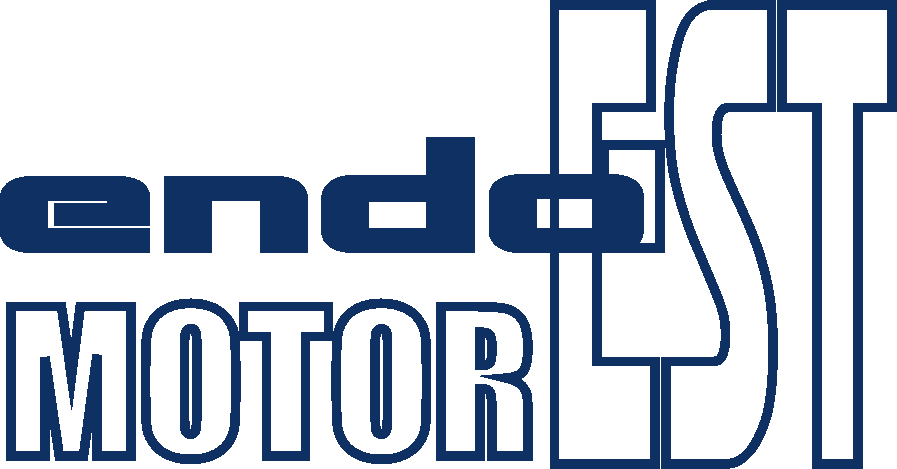 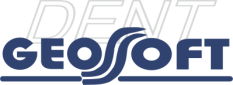 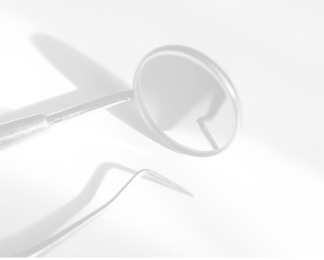 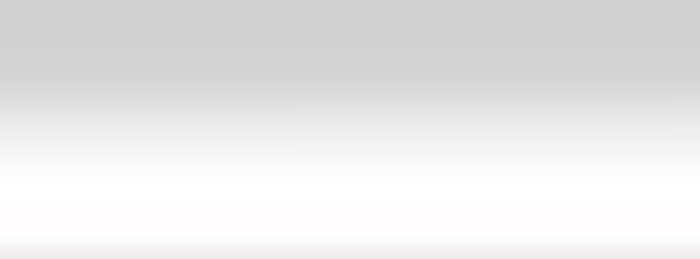 ENDODONTIC MOTOR AND APEXLOCATOR «EndoEst-Motor»
European CE Certificate of Conformity
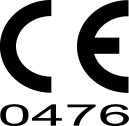 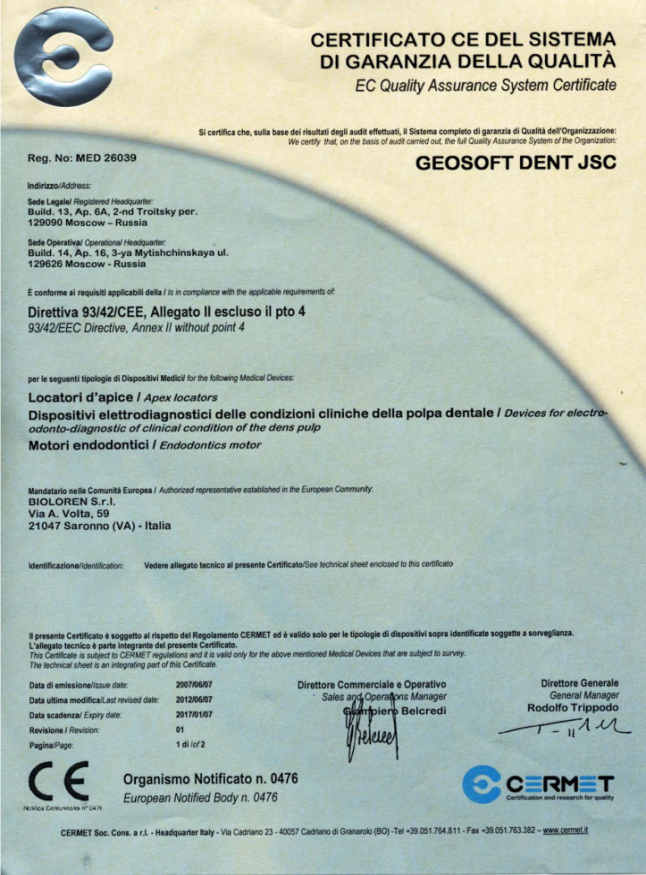 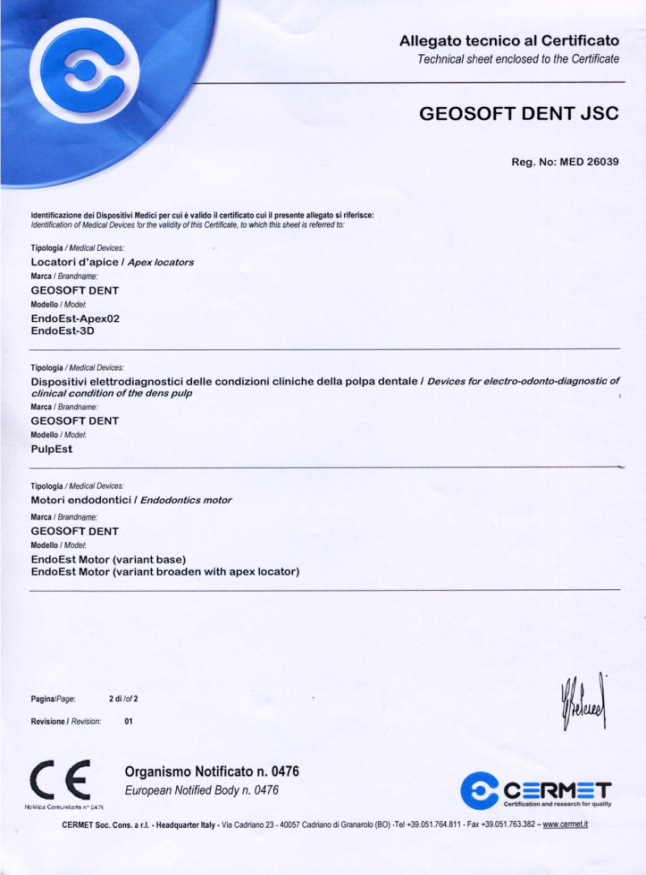 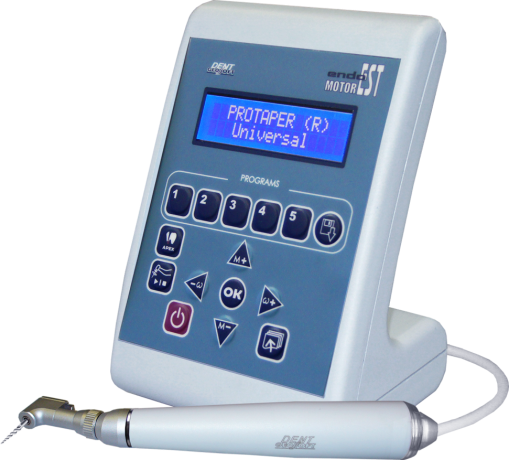 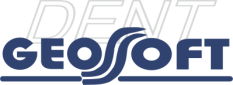 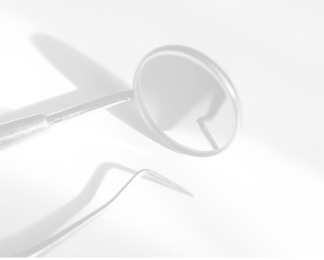 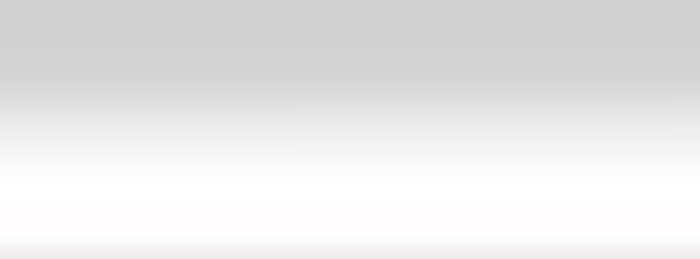 APEXLOCATOR «EndoEst-Apex02»
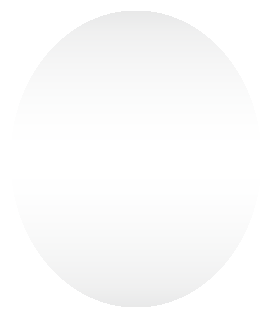 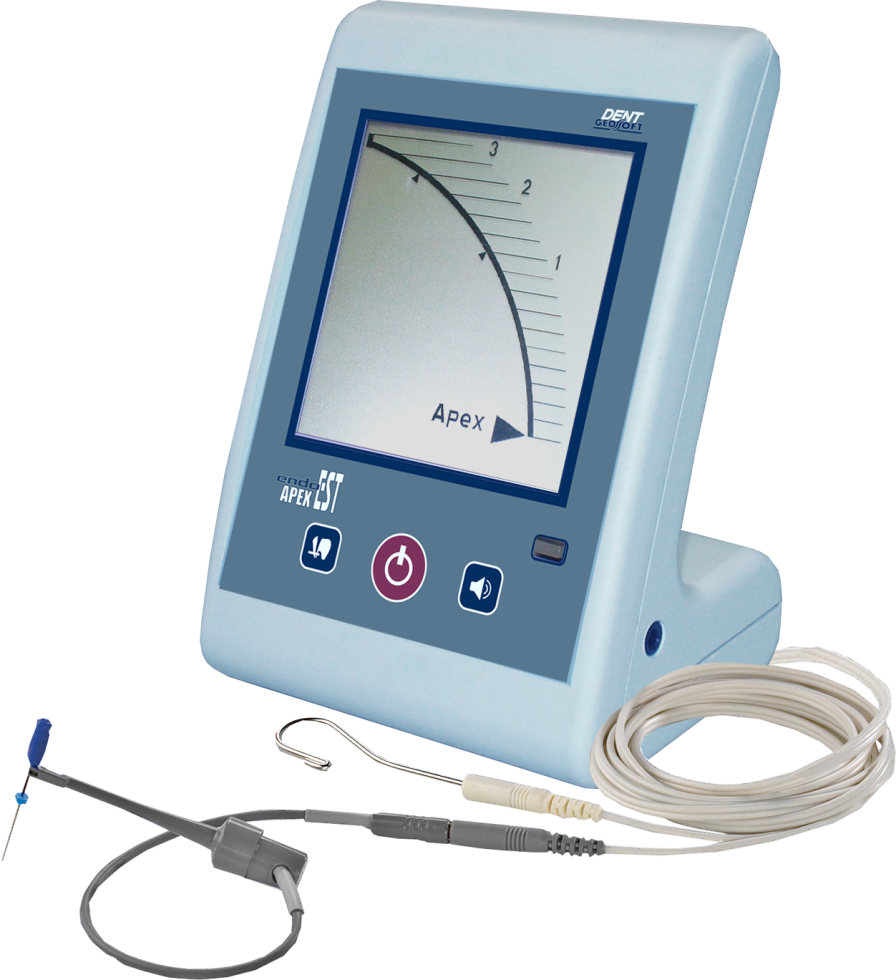 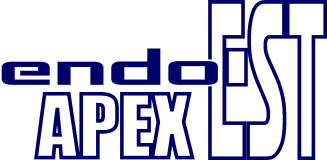 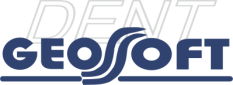 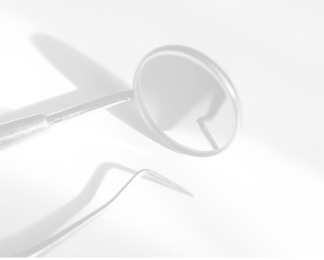 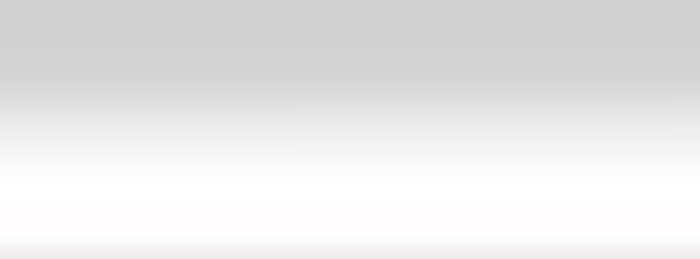 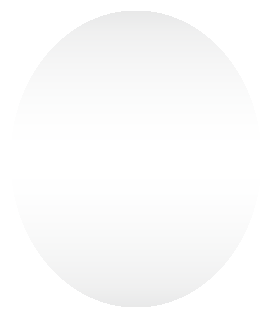 APEXLOCATOR «EndoEst-Apex02»
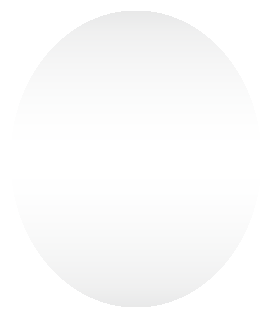 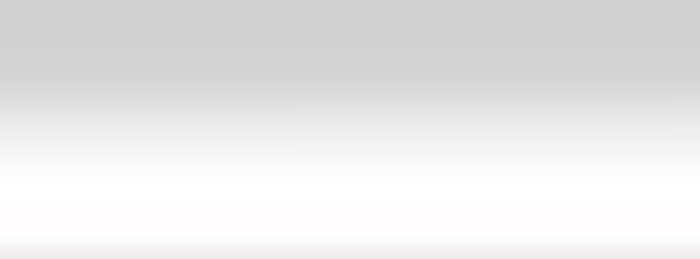 TIME-TESTED!

THE PROFESSIONAL DEVICE FOR TOOTH CANAL 
 APICAL CONSTRICTION LOCALIZATION
профессиональный аппарат для локализации апикального сужения  канала зуба. 

Возможность установки «виртуального апекса»
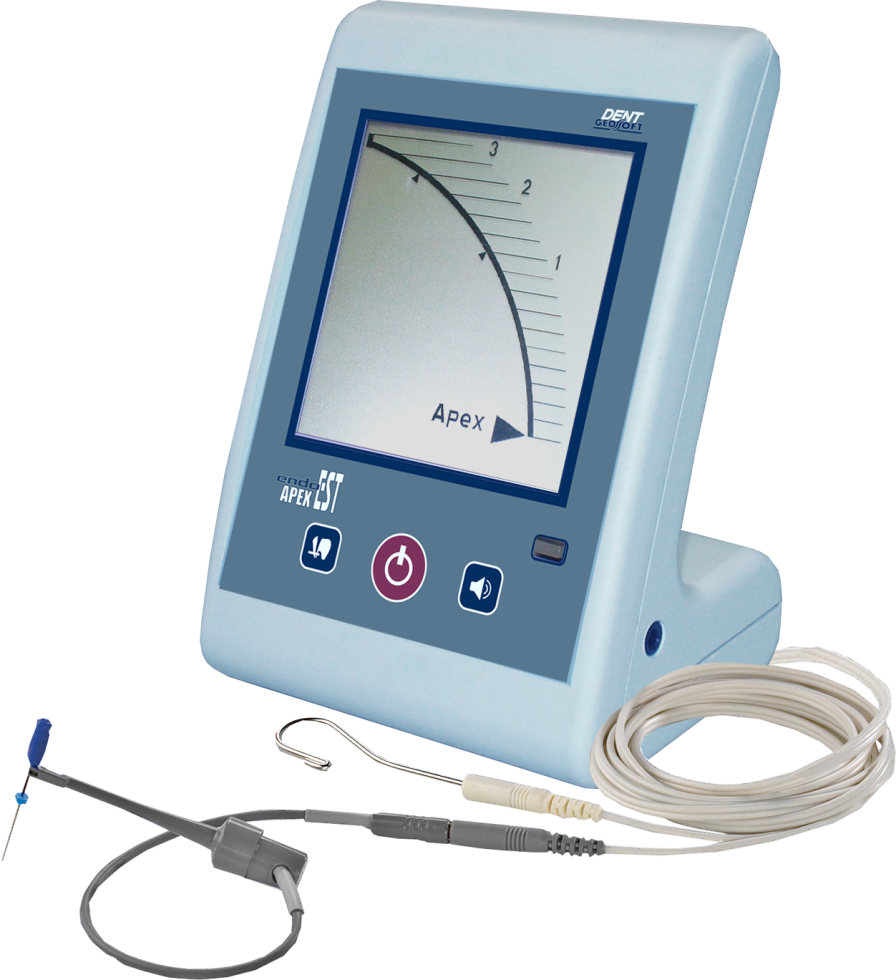 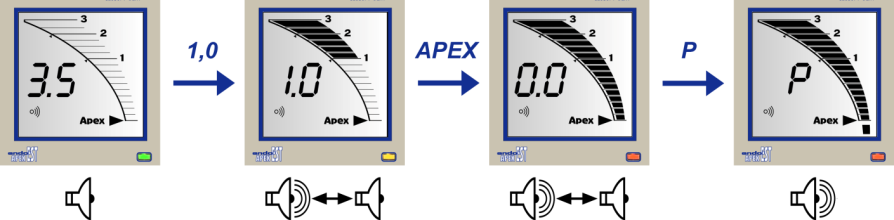 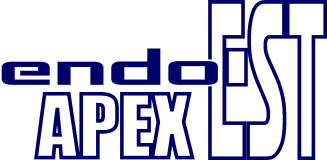 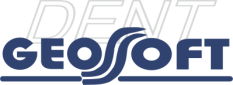 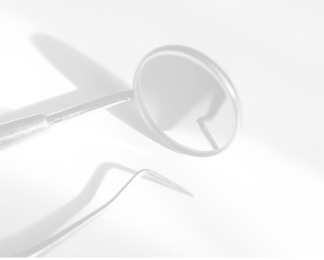 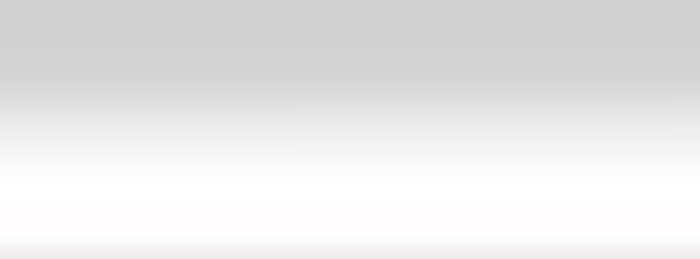 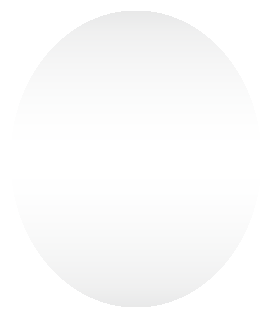 APEXLOCATOR «EndoEst-Apex02»
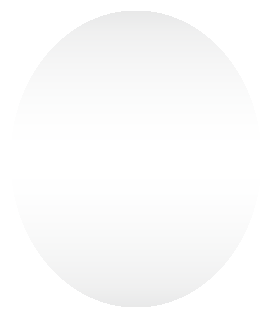 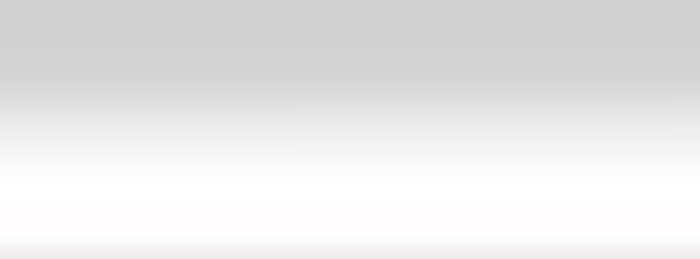 MULTI-FREQUENCY APEX LOCALIZATION PRINCIPLE —GUARANTEED MEASUREMENTS ACCURACY IN ALL ENVIRONMENTS
профессиональный аппарат для локализации апикального сужения  канала зуба. 

Возможность установки «виртуального апекса»
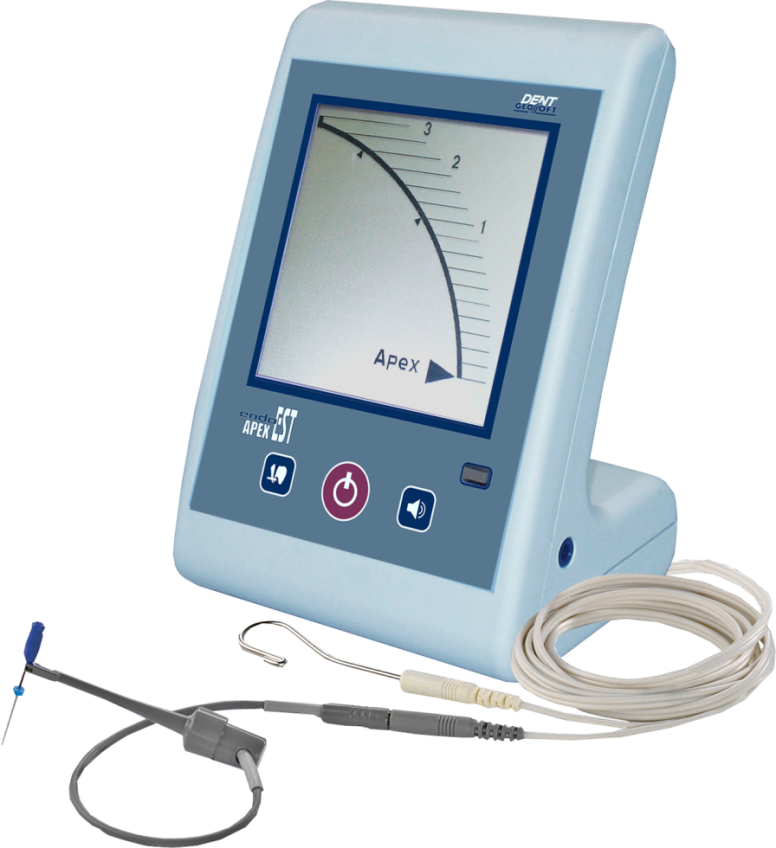 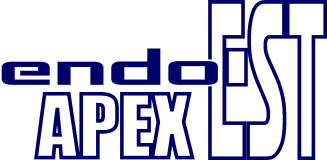 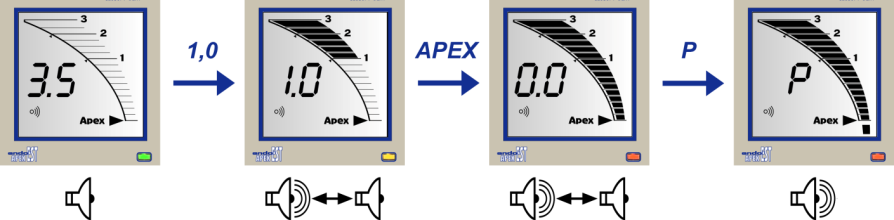 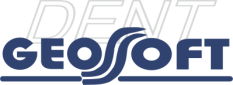 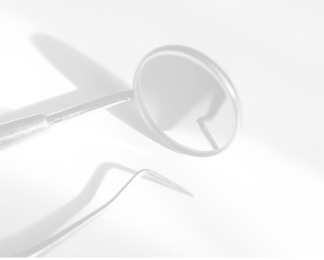 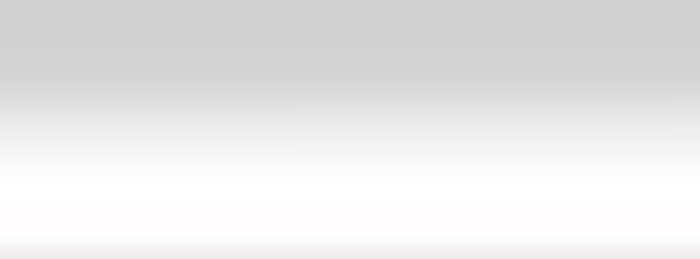 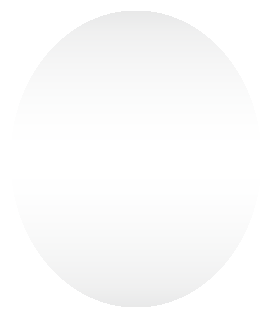 APEXLOCATOR «EndoEst-Apex02»
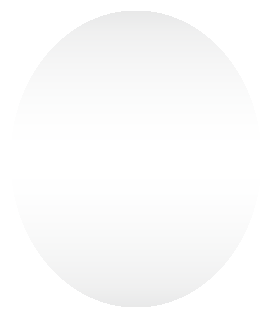 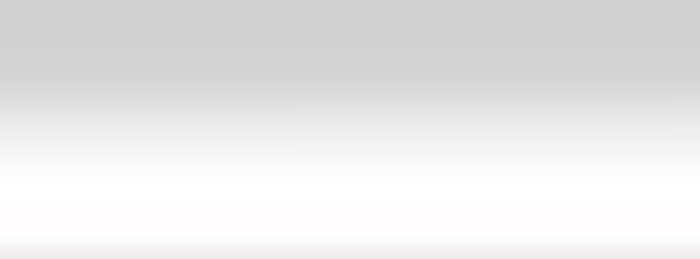 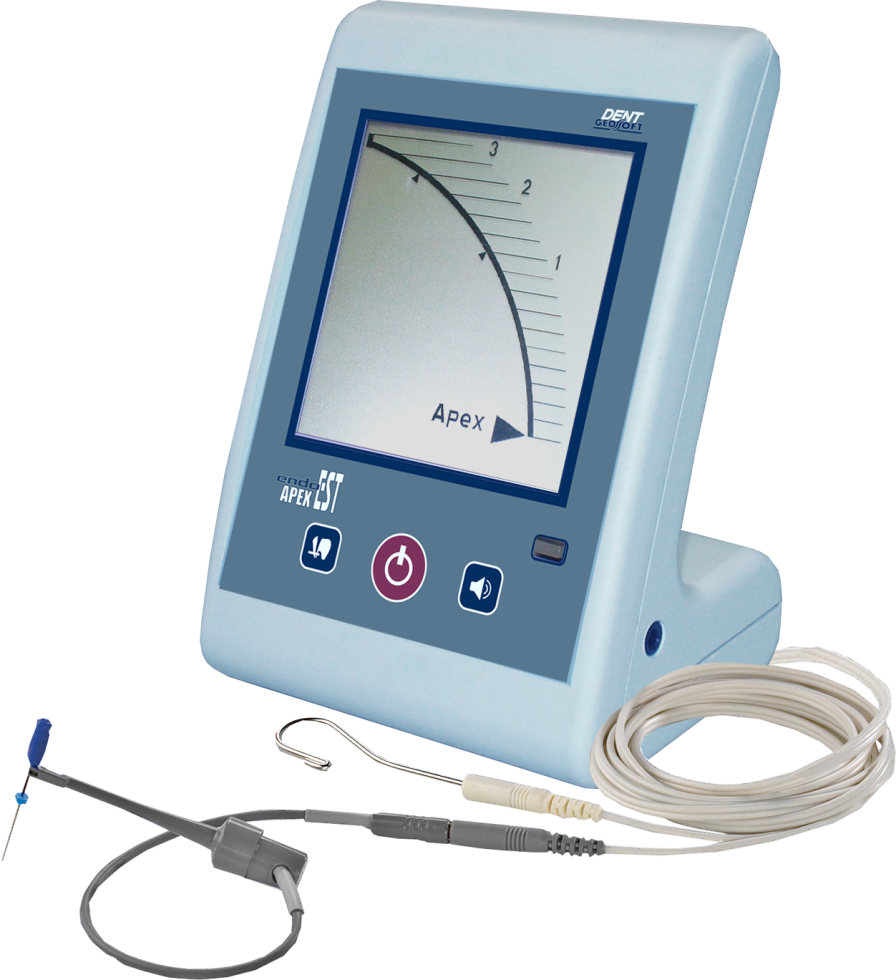 профессиональный аппарат для локализации апикального сужения  канала зуба. 

Возможность установки «виртуального апекса»
THE VIRTUAL APEX INSTALLING POSSIBILITY
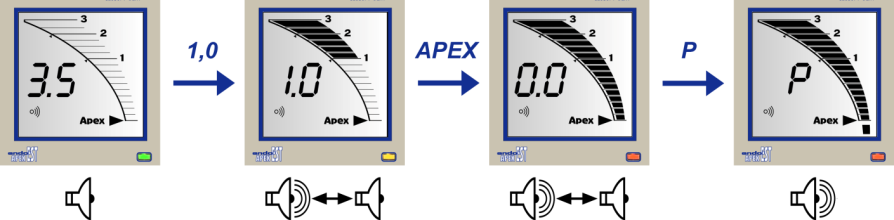 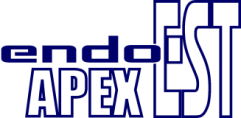 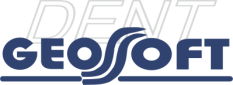 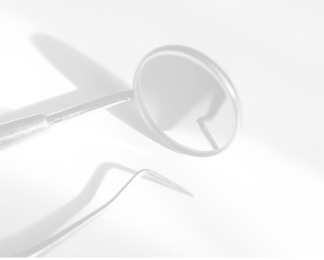 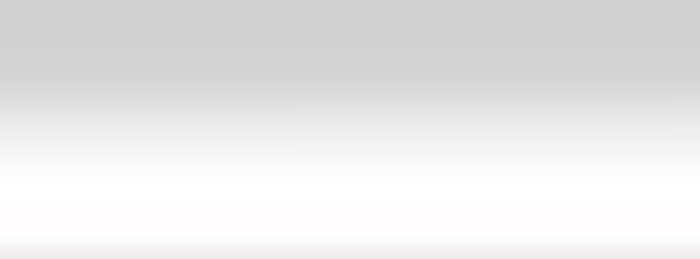 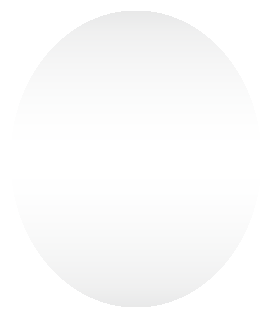 APEXLOCATOR «EndoEst-Apex02»
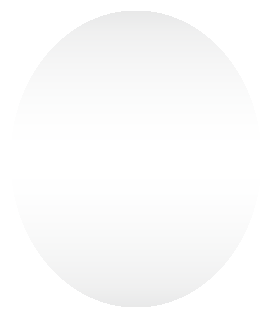 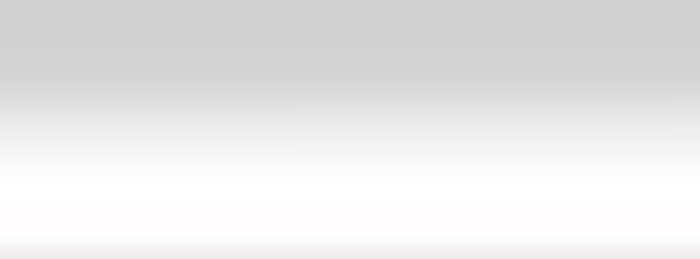 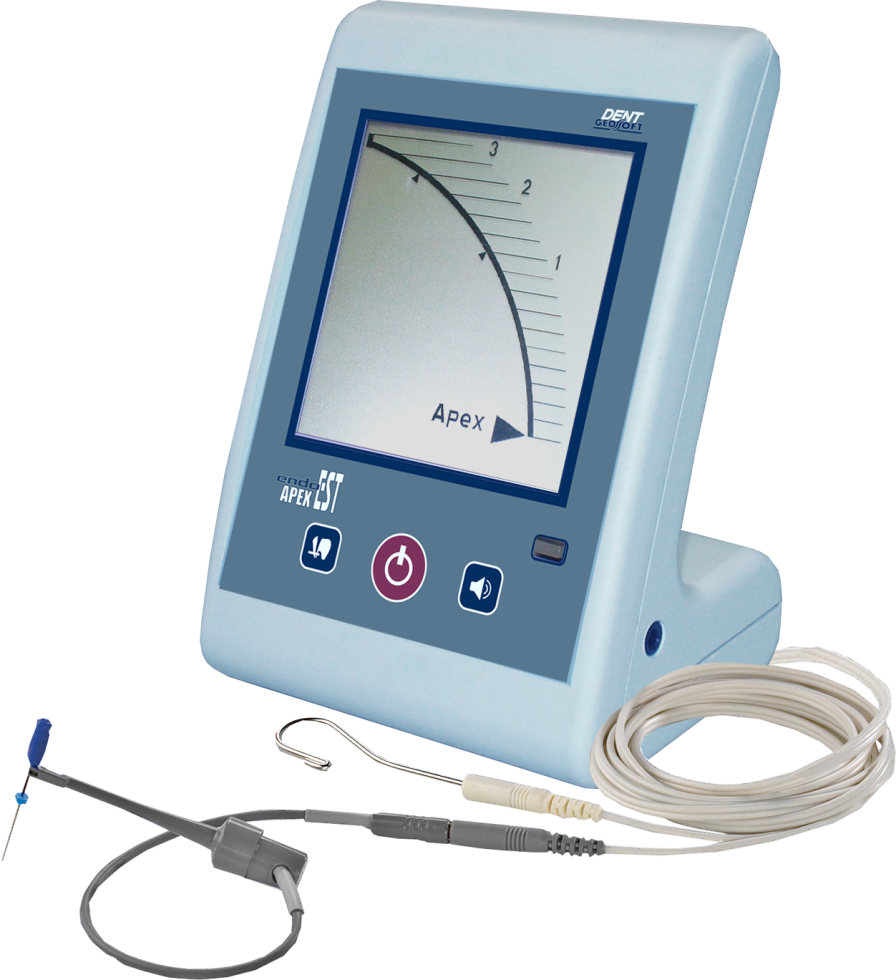 профессиональный аппарат для локализации апикального сужения  канала зуба. 

Возможность установки «виртуального апекса»
LARGE WELL – READABLE  LIQUID 
CRISTAL DISPLAY
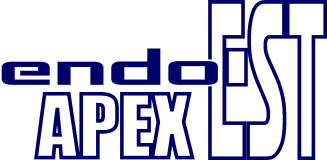 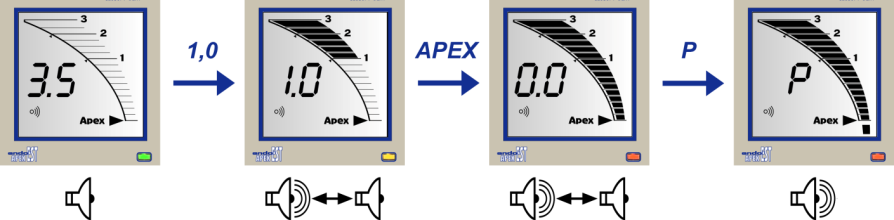 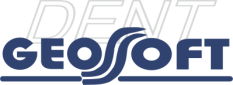 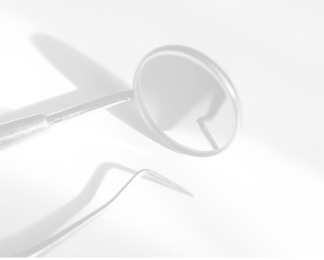 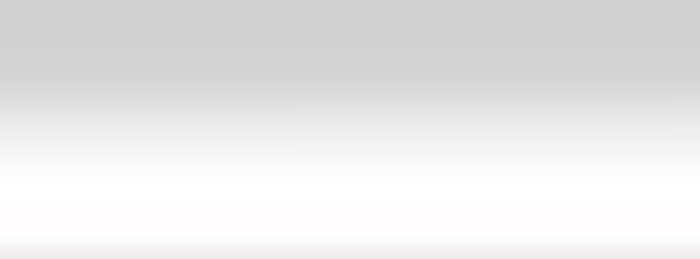 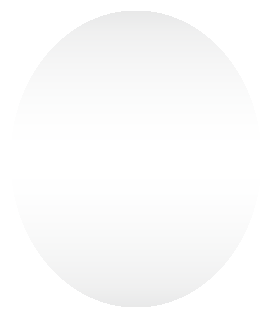 APEXLOCATOR «EndoEst-Apex02»
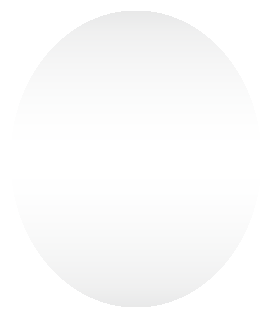 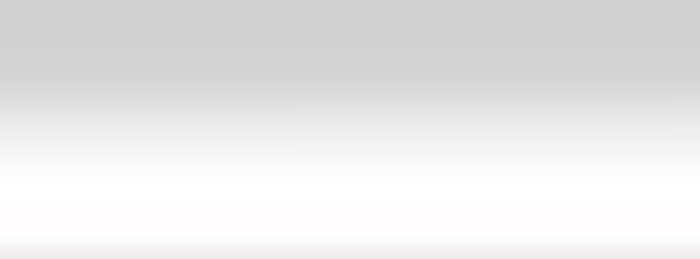 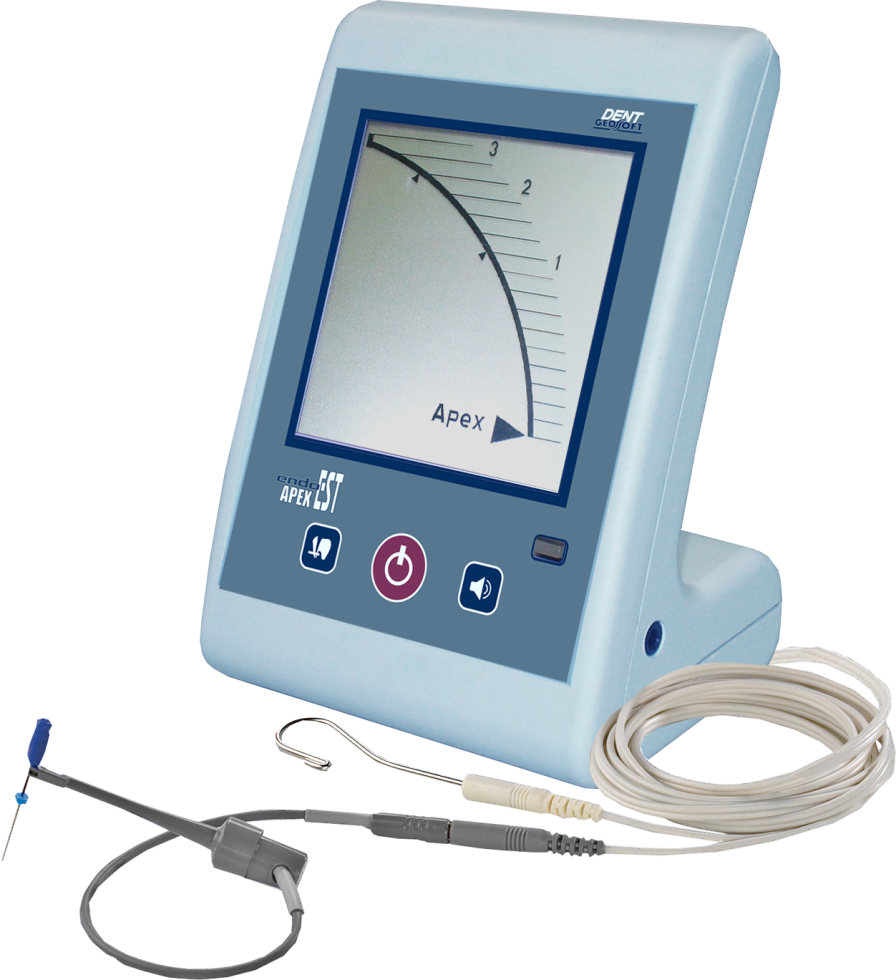 NUMERIC, GRAPHIC, LIGHT AND SOUND 
RESULTS MEASUREMENT INDICATION
профессиональный аппарат для локализации апикального сужения  канала зуба. 

Возможность установки «виртуального апекса»
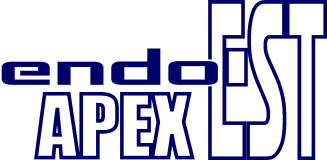 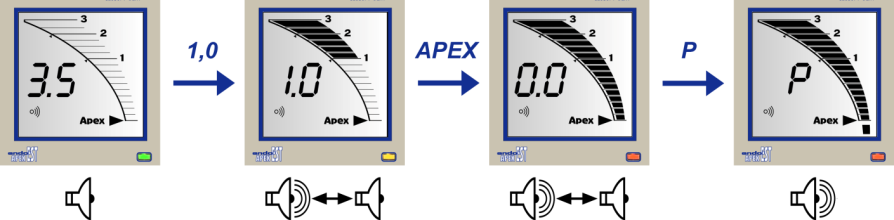 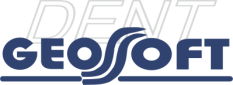 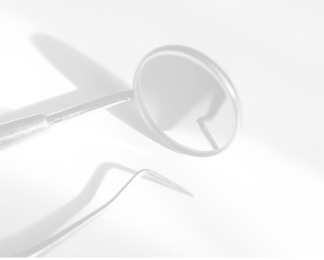 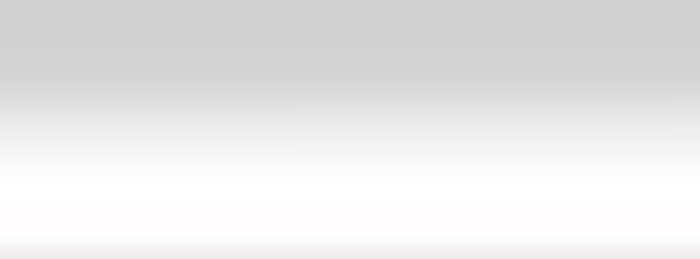 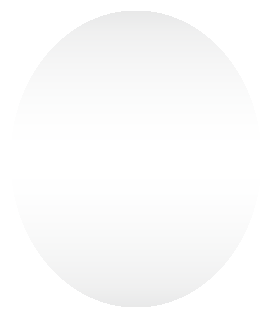 APEXLOCATOR «EndoEst-Apex02»
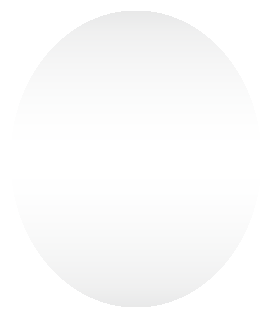 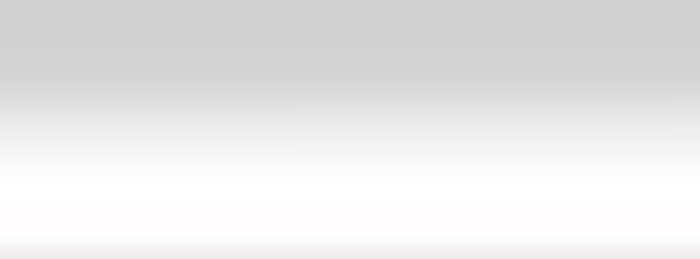 AUTOMATIC TURN ON WHEN THE WORKING FILE 
IS INTRODUCED IN THE TOOTH CANAL
профессиональный аппарат для локализации апикального сужения  канала зуба. 

Возможность установки «виртуального апекса»
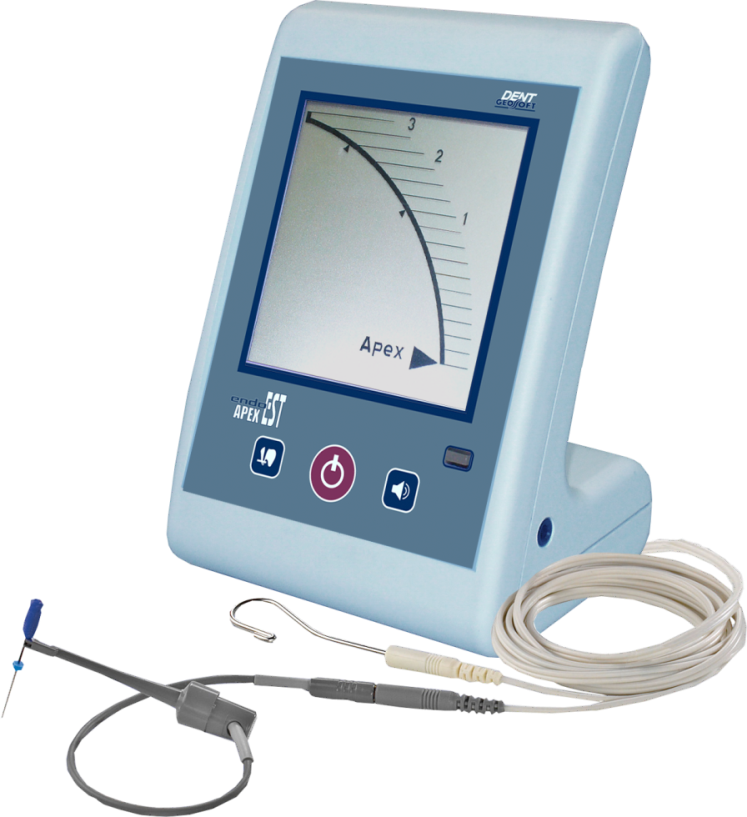 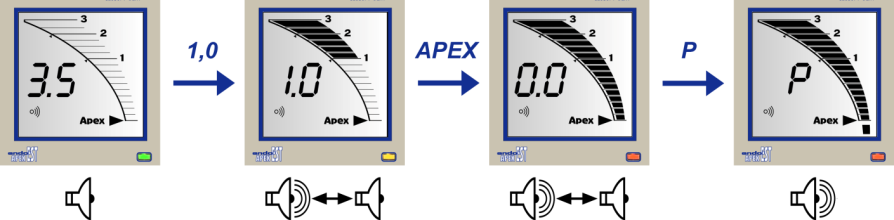 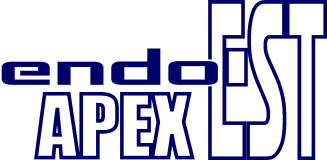 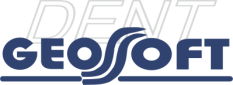 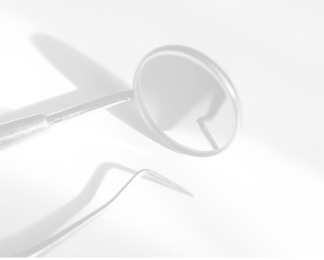 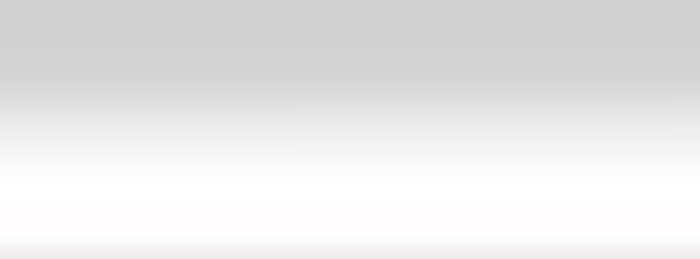 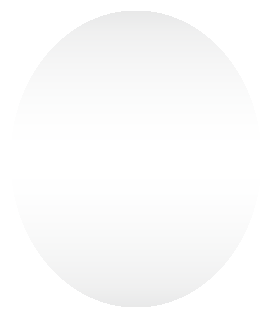 APEXLOCATOR «EndoEst-Apex02»
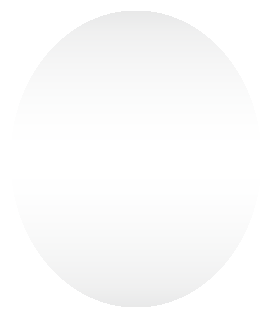 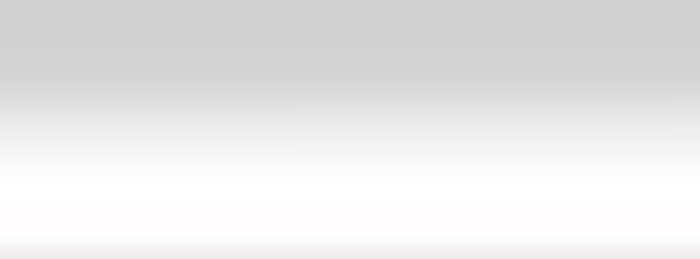 THE CANAL HUMIDITY LEVEL INDICATION 
("DRY" OR "WET")
профессиональный аппарат для локализации апикального сужения  канала зуба. 

Возможность установки «виртуального апекса»
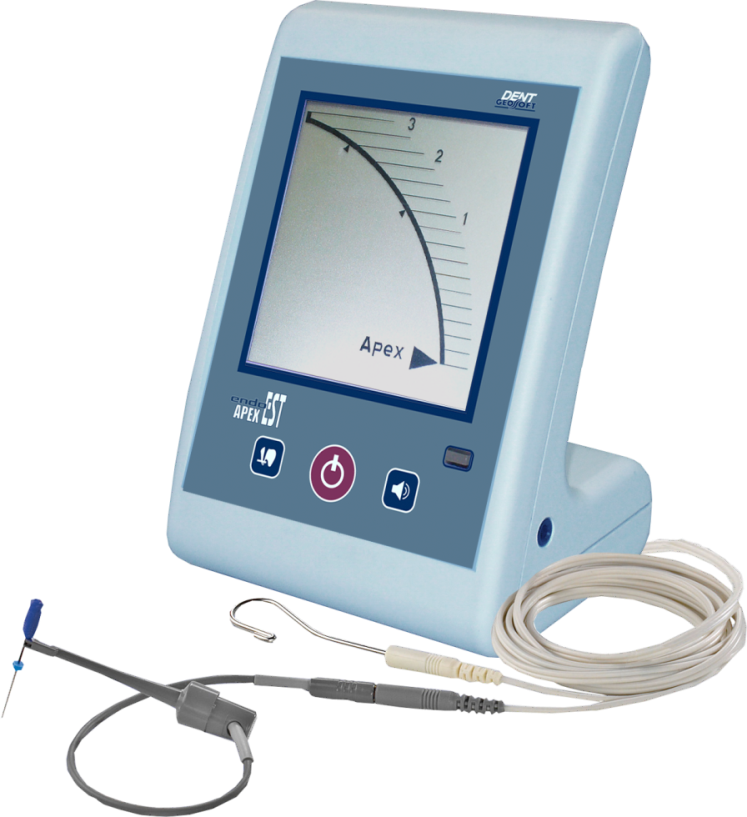 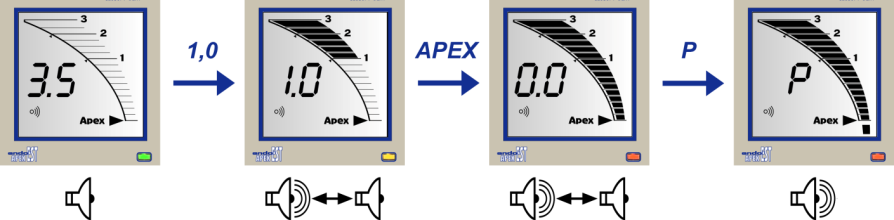 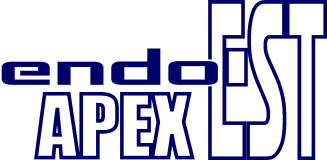 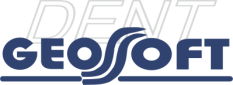 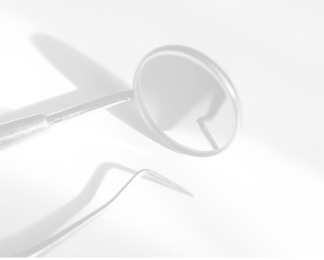 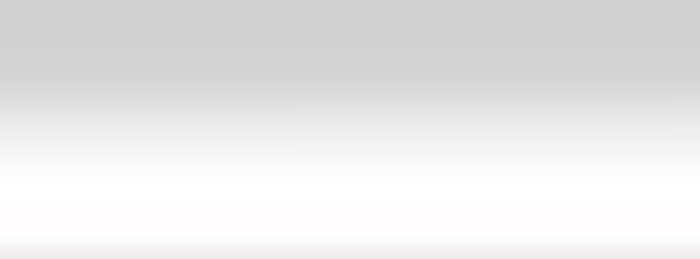 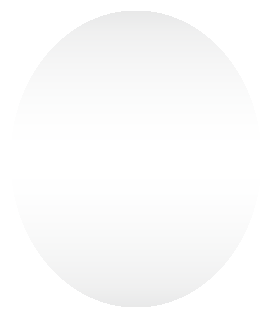 APEXLOCATOR «EndoEst-Apex02»
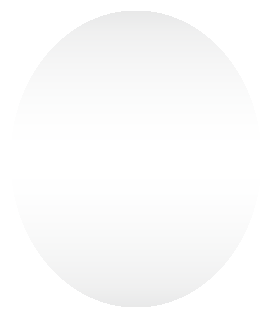 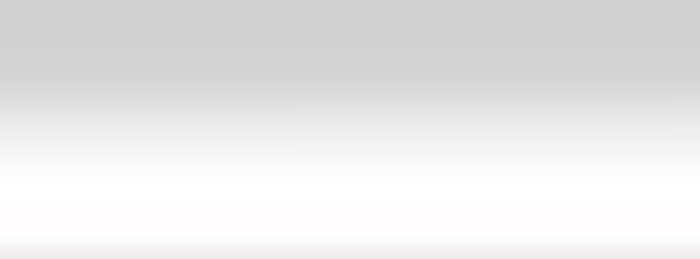 профессиональный аппарат для локализации апикального сужения  канала зуба. 

Возможность установки «виртуального апекса»
THE APICAL STOP FORMING FUNCTION 
(VIRTUAL APEX  LOCALIZATION)
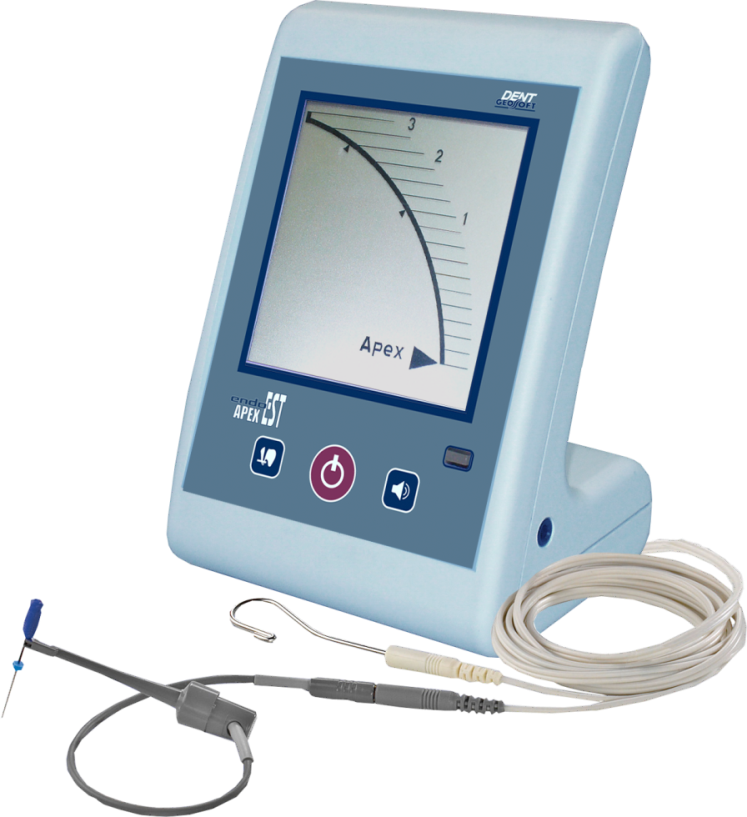 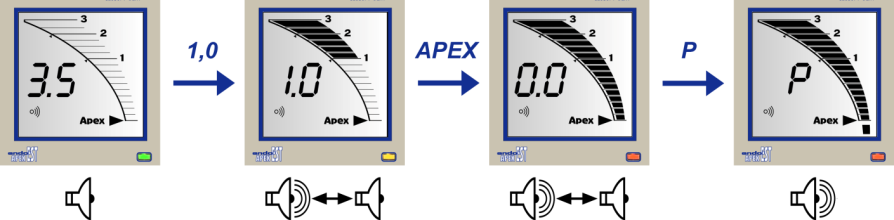 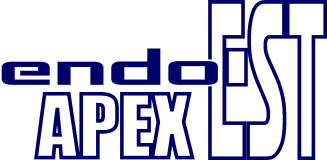 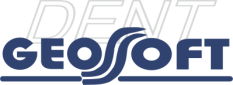 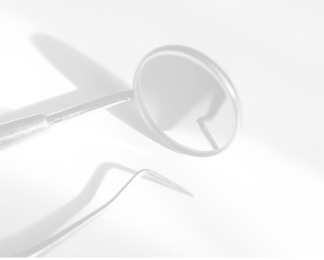 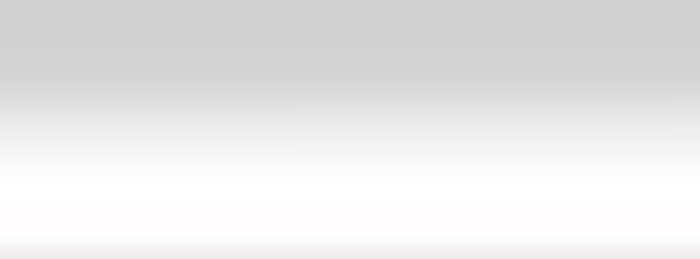 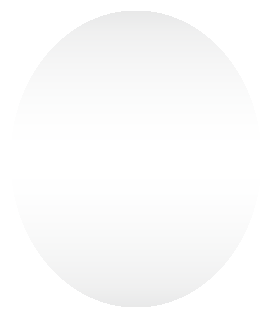 APEXLOCATOR «EndoEst-Apex02»
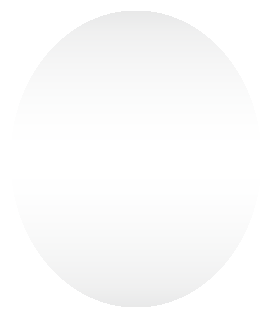 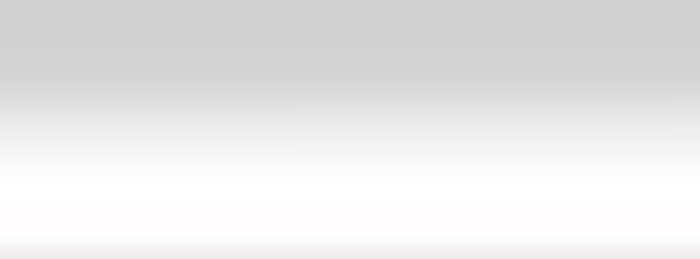 профессиональный аппарат для локализации апикального сужения  канала зуба. 

Возможность установки «виртуального апекса»
BATTERY LOW POWER INDICATION
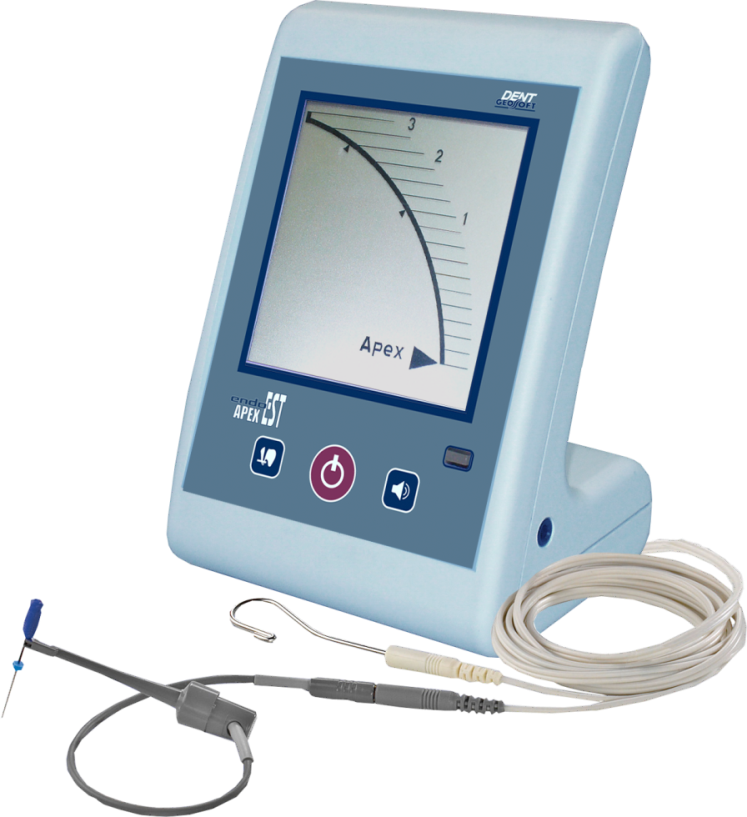 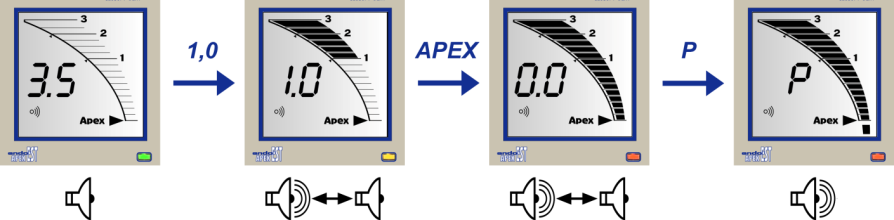 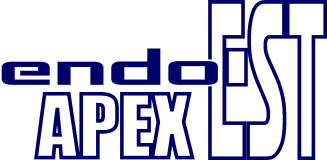 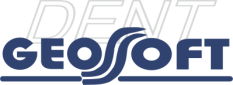 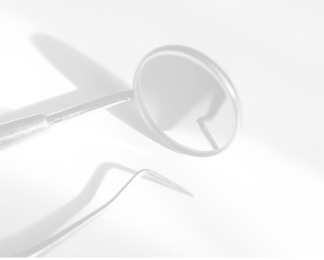 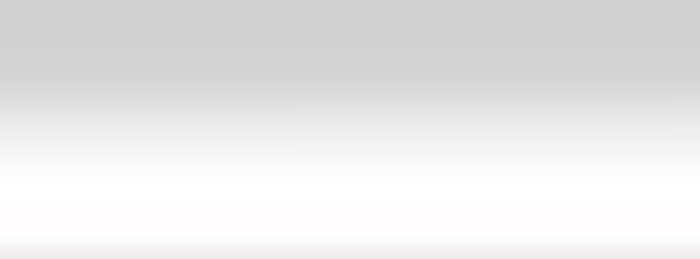 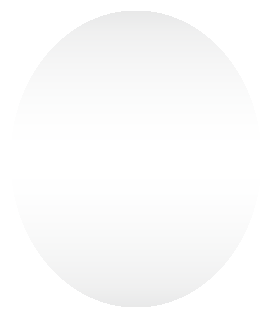 APEXLOCATOR «EndoEst-Apex02»
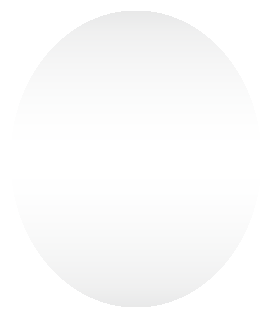 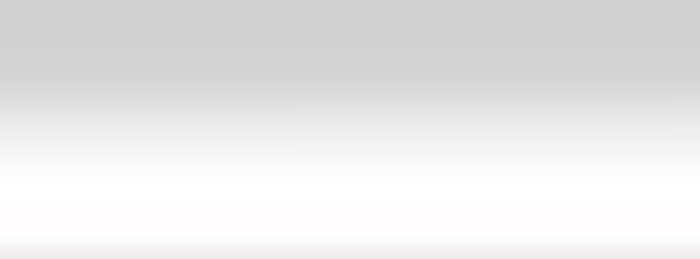 профессиональный аппарат для локализации апикального сужения  канала зуба. 

Возможность установки «виртуального апекса»
POWER SAVING FUNCTION
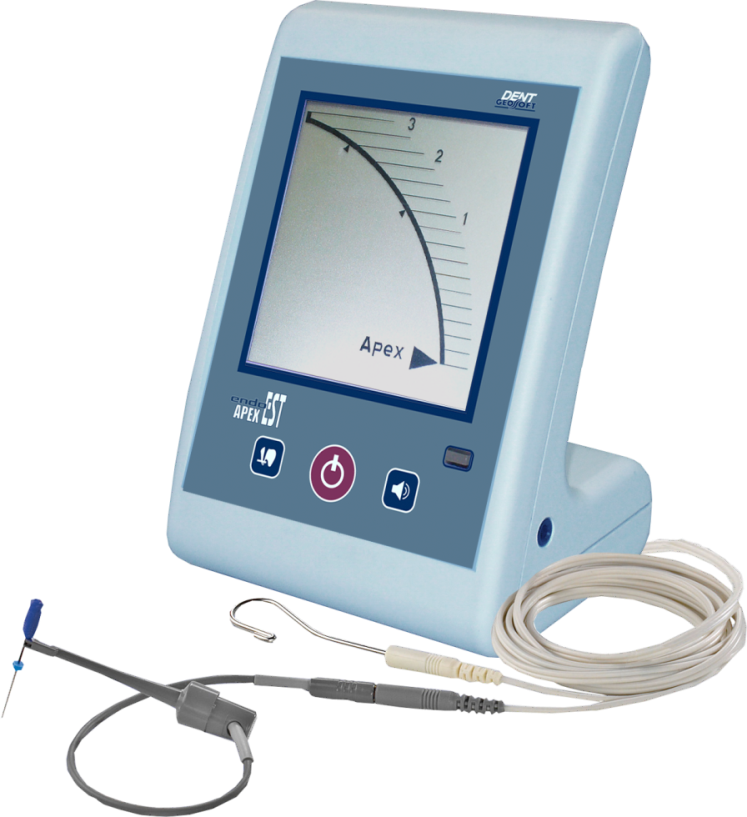 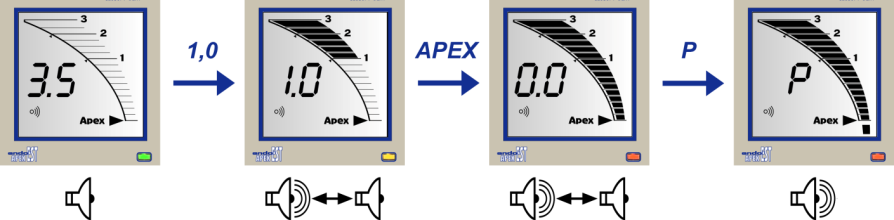 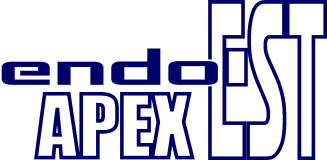 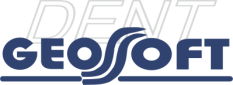 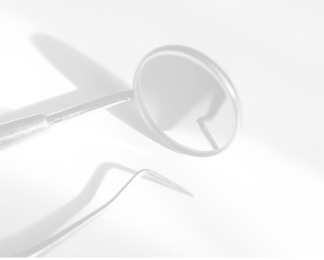 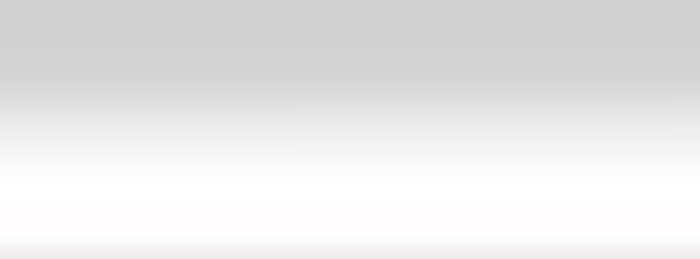 APEXLOCATOR «EndoEst-Apex02»
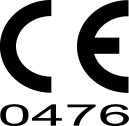 European CE Certificate of Conformity
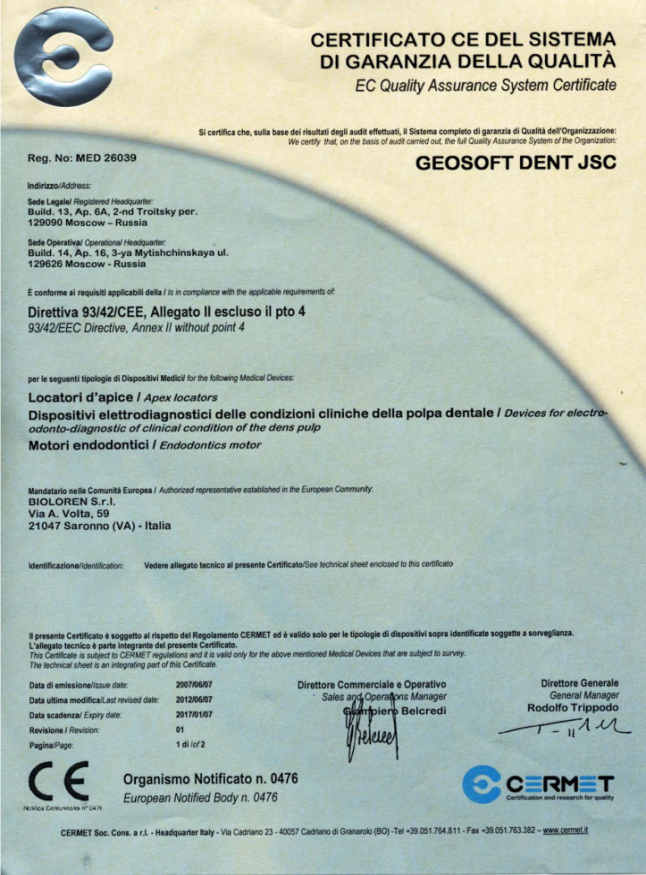 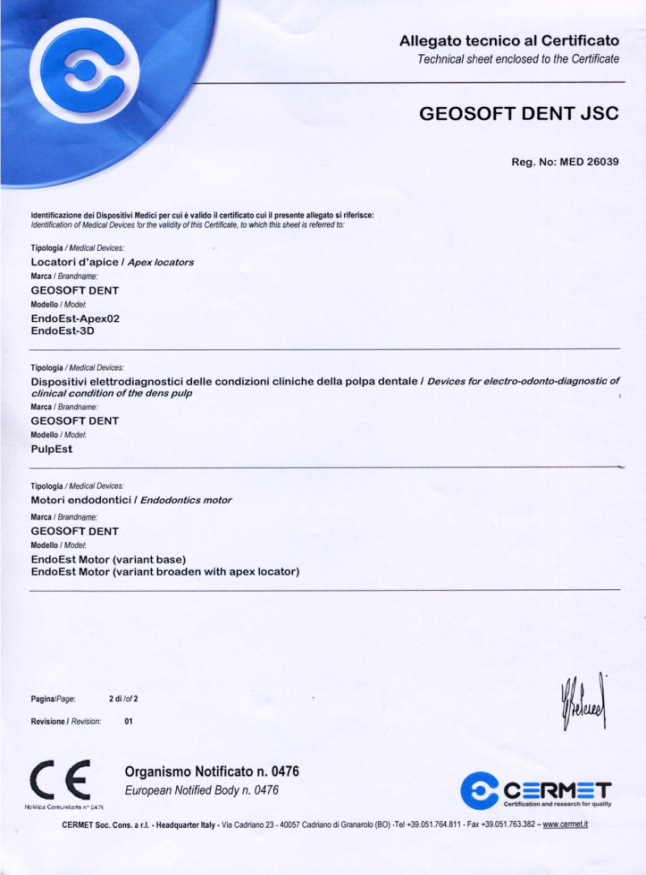 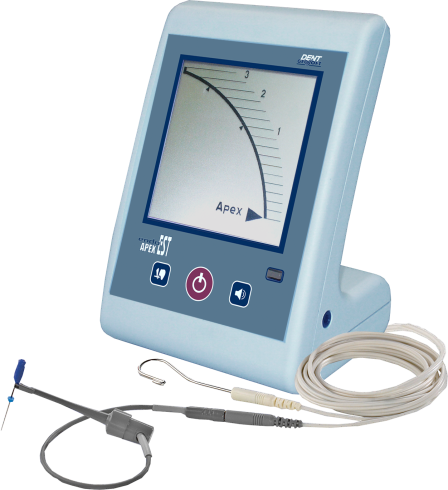 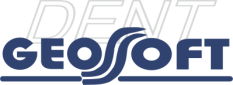 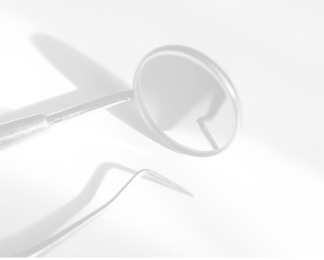 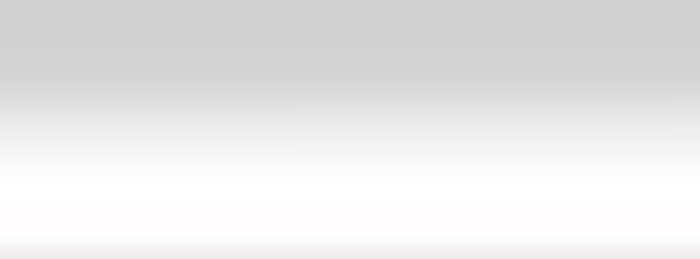 DIAGNOSTIC ENDODONTIC DEVICE «EndoEst-3D»
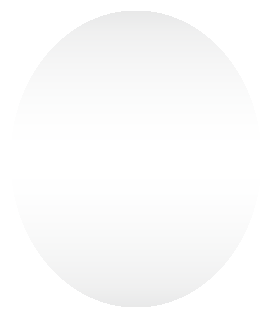 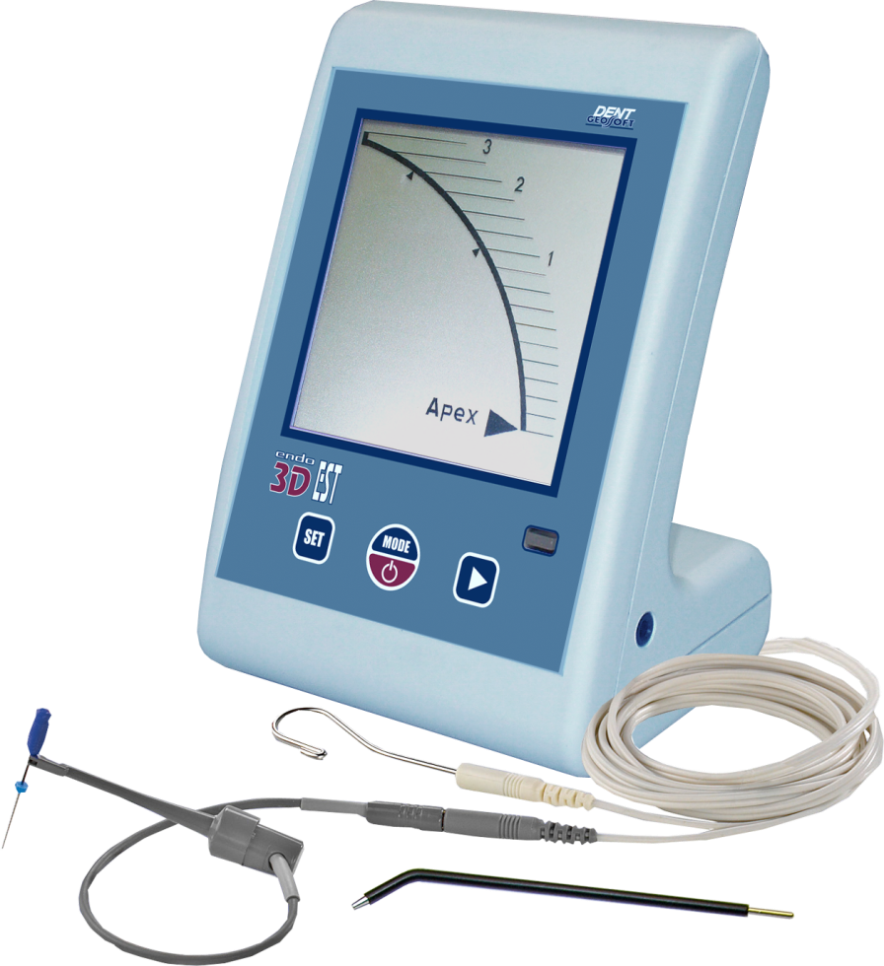 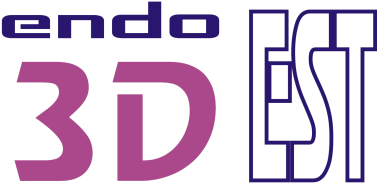 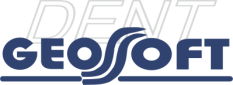 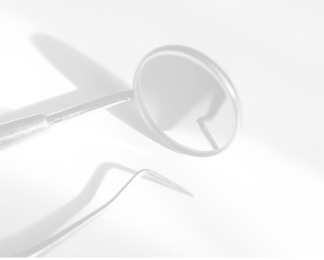 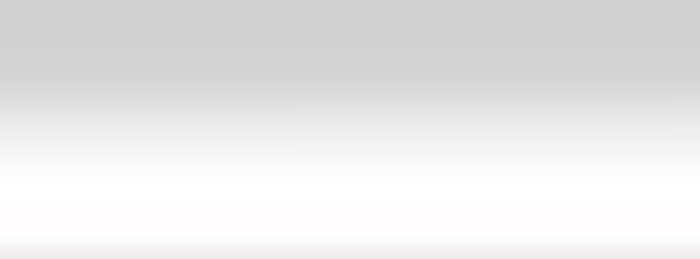 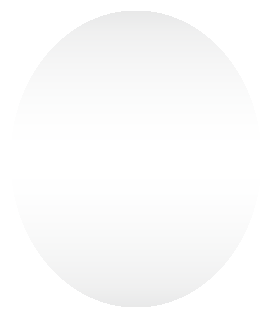 DIAGNOSTIC ENDODONTIC DEVICE «EndoEst-3D»
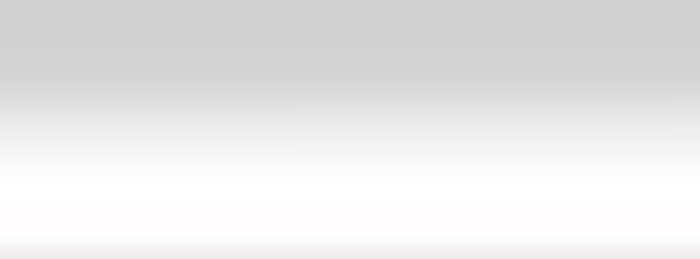 THREE FUNCTIONS IN ONE DEVICE!
1.  APEXLOCATOR(АРЕХ)  — LOCALIZATION OF THE ROOT 
     CANAL TOOTH APICAL CONSTRICTION (APEX)

2.  ELECTROODONTODIAGNOSIS (EOD)-DETERMINATION OF 
     THE TOOTH PULP CLINICAL CONDITION

3.  DENTOMETR (PULP) – THE DETERMINATION OF 
     VITAL TEETH OVER PULP DENTIN THICKNESS
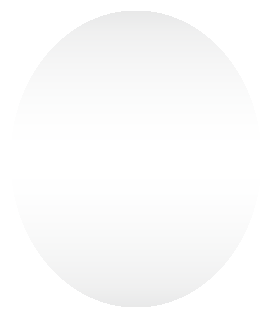 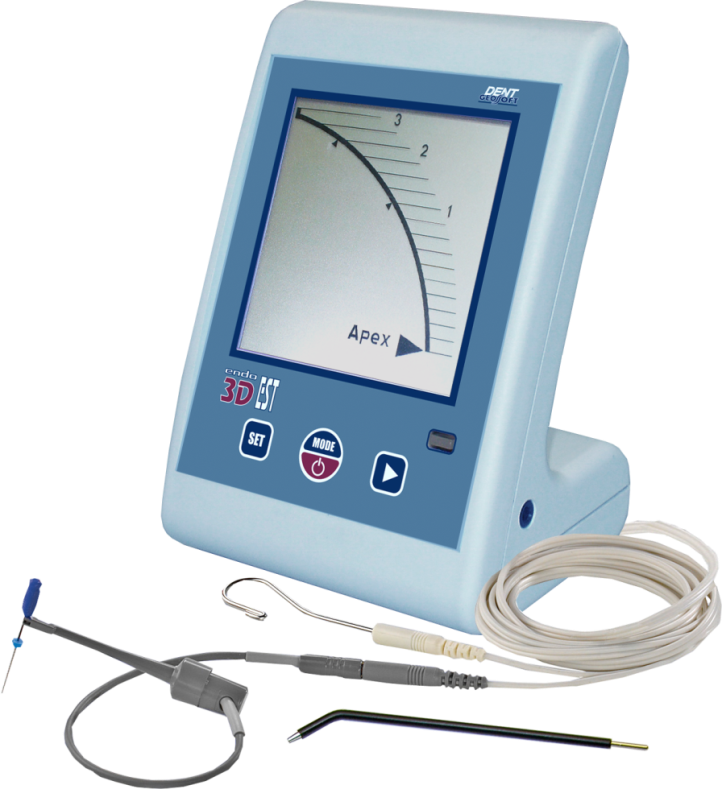 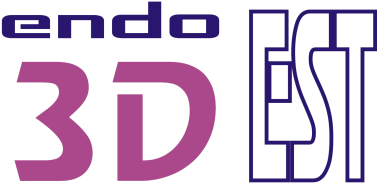 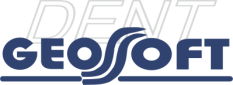 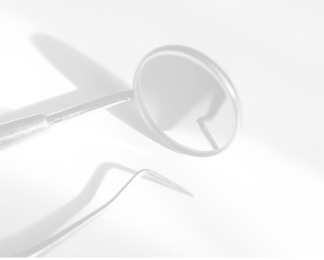 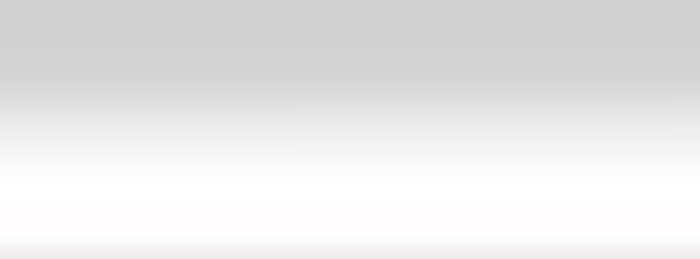 DIAGNOSTIC ENDODONTIC DEVICE «EndoEst-3D»
Large well-readable Liquid Cristal Display
Арех»Mode
Multi-frequency Apex Localization Principle —Guaranteed Measurements Accuracy 
       in all Environments
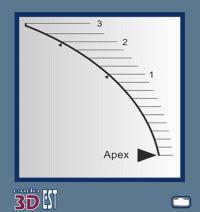 The  canal humidity level indication («WET») in «АРЕХ»Mode
The Virtual APEX Installing Possibility
Three speeds of “diagnostic current” increasing depending on the intended tested 
       tooth pulp condition in EOD mode.
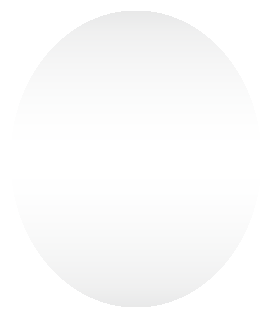 The display diagnosis output in the current value dependence corresponding 
       to the patients' pain threshold in “EOD “Mode”
«PULP»Mode
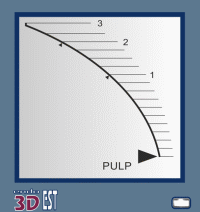 Graphic, Light and Sound Indication in all operation modes.
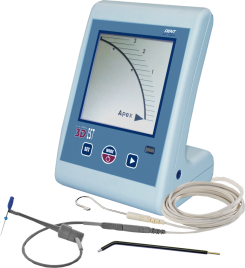 Battery Low Power Indication
Power Saving Function. 

Further preparation is possible.
The preparation is to stop. 
The pulp viability threat.
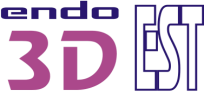 «EOD»Mode
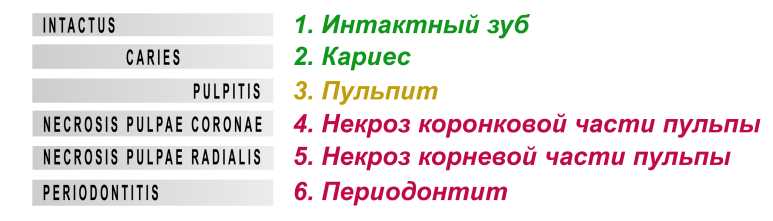 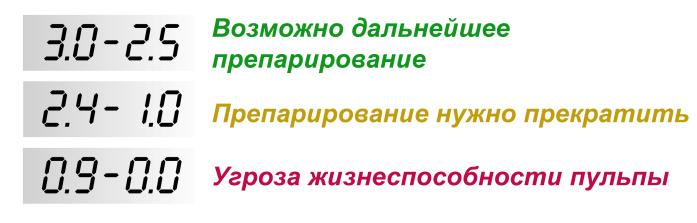 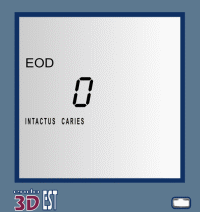 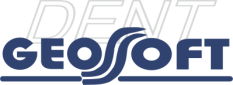 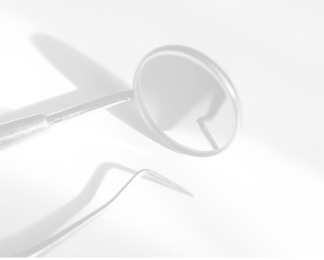 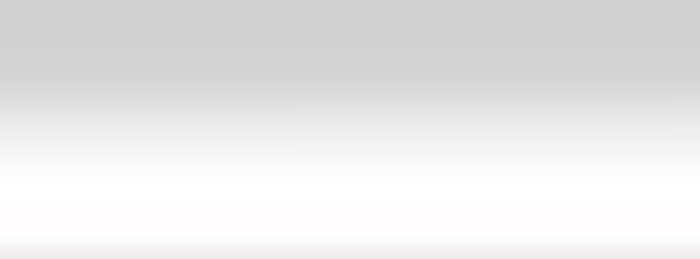 DIAGNOSTIC ENDODONTIC DEVICE «EndoEst-3D»
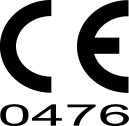 European CE Certificate of Conformity
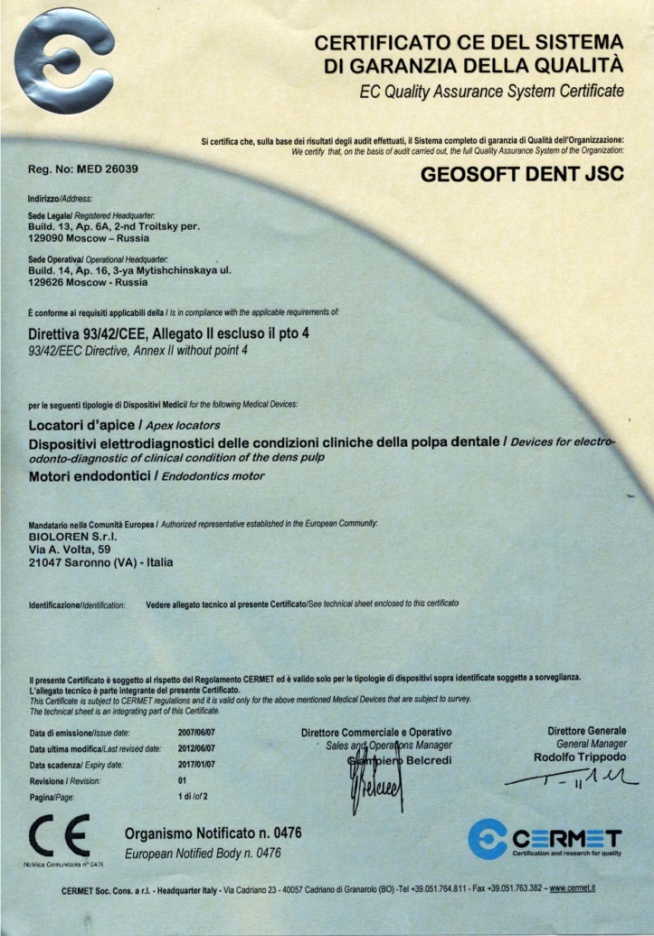 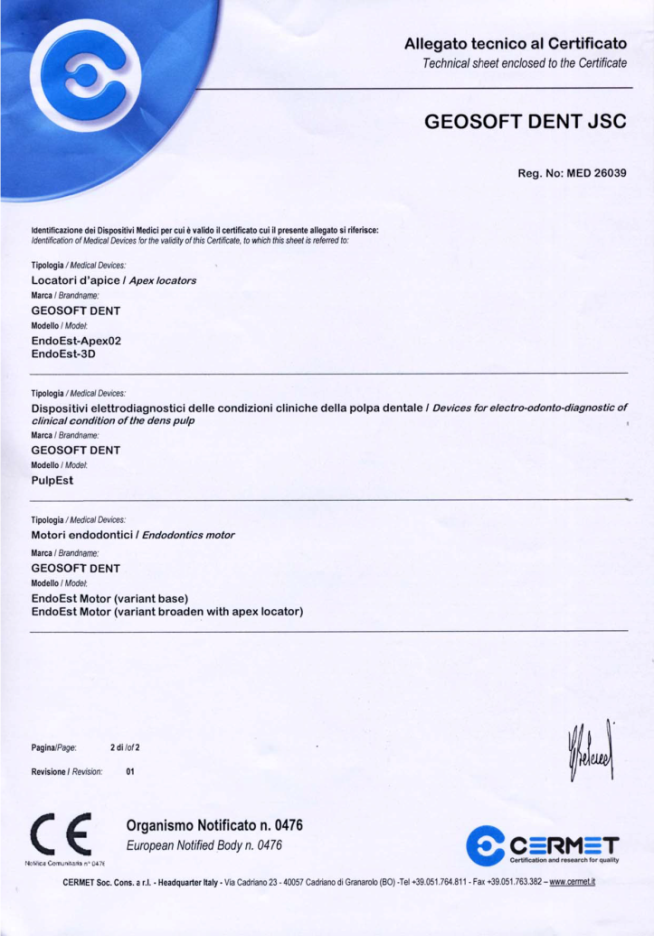 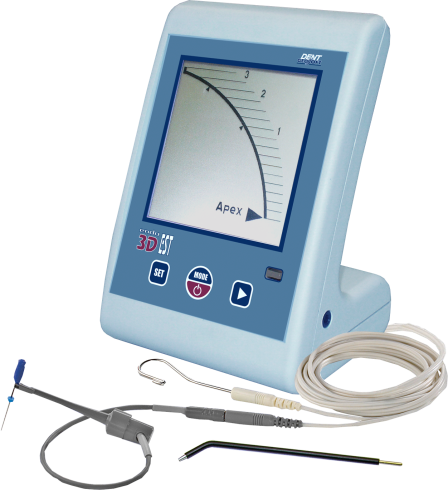 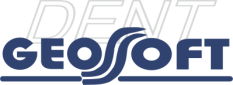 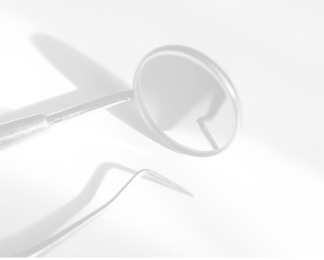 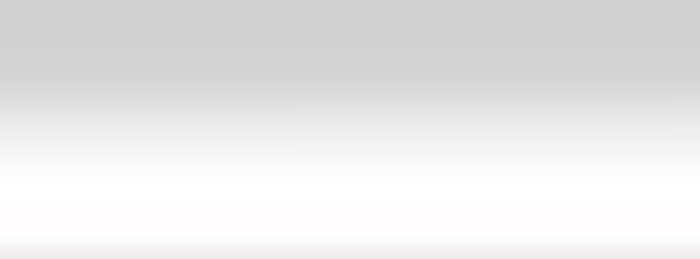 TREATMENT-DIAGNOSTIC ENDODONTIC DEVICE «EndoEst»
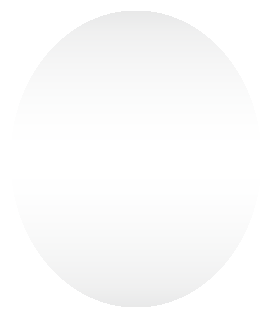 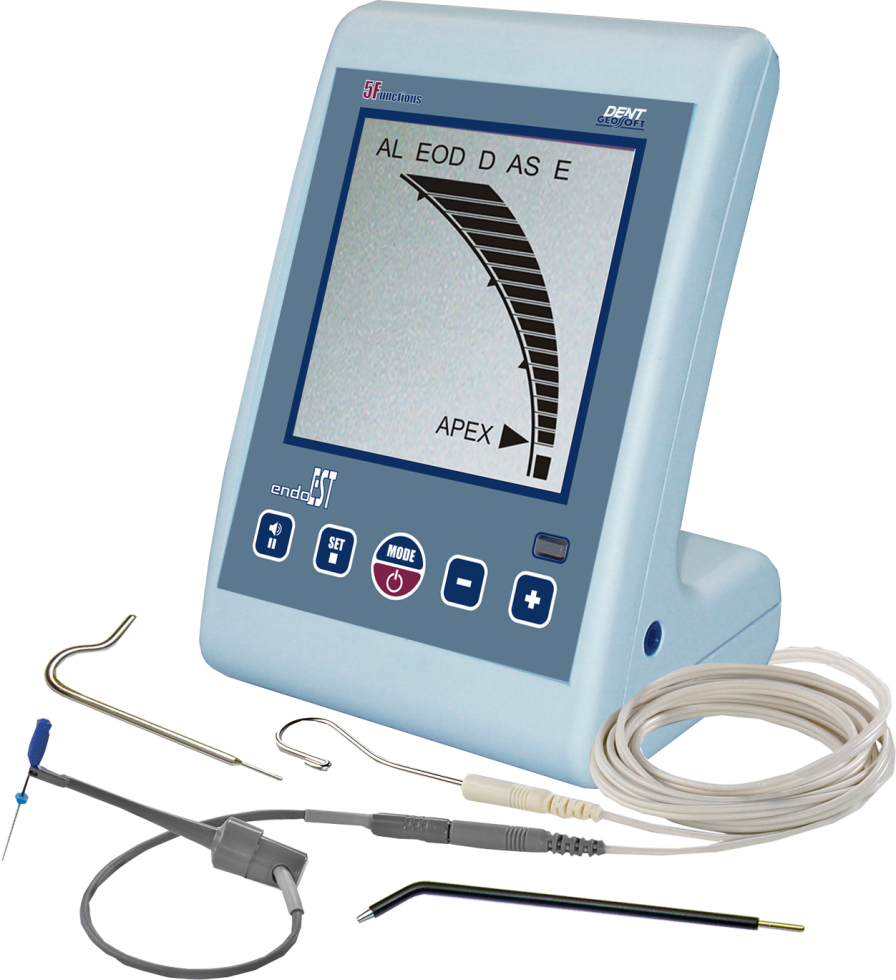 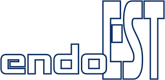 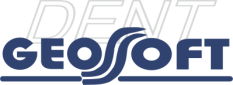 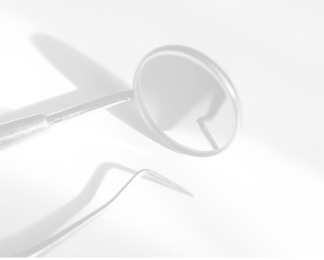 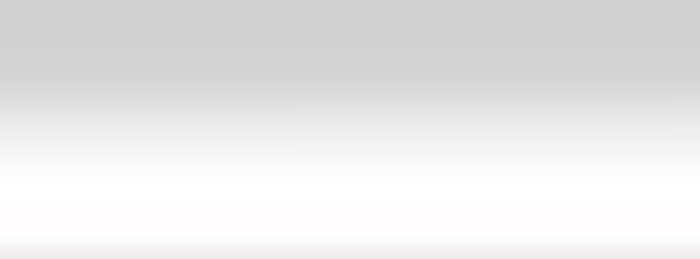 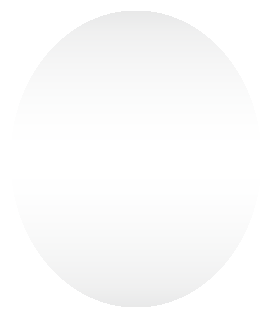 TREATMENT-DIAGNOSTIC ENDODONTIC DEVICE «EndoEst»
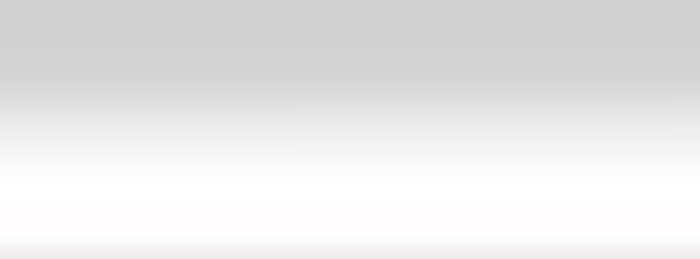 FIVE FUNCTIONS IN ONE DEVICE!
APEXLOCATOR (АL) — LOCALIZATION OF THE TOOTH ROOT CANAL APICAL CONSTRICTION (APEX)

ELECTROODONTODIAGNOSIS (EOD)-DETERMINATION OF THE TOOTH PULP   
       CLINICAL CONDITION

DEPOPHORESIS (D) — DEPOPHORESIS OF COOPER – CALCIUM HYDROXIDE UNDER A LICENCE FROM THE«HUMANCHEMIE»GMBH.

АNODE STERILIZATION(AS) — A ROOT CANAL STERILIZATION BY 
       DIRECT CURRENT.

ELECTROPHORESIS(Е) — ELECTROPHORESIS OF MEDICAL 
       SUBSTANCES IN THE TOOTH ROOT CANAL AND PERIODONTIUM
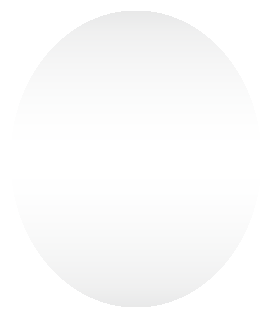 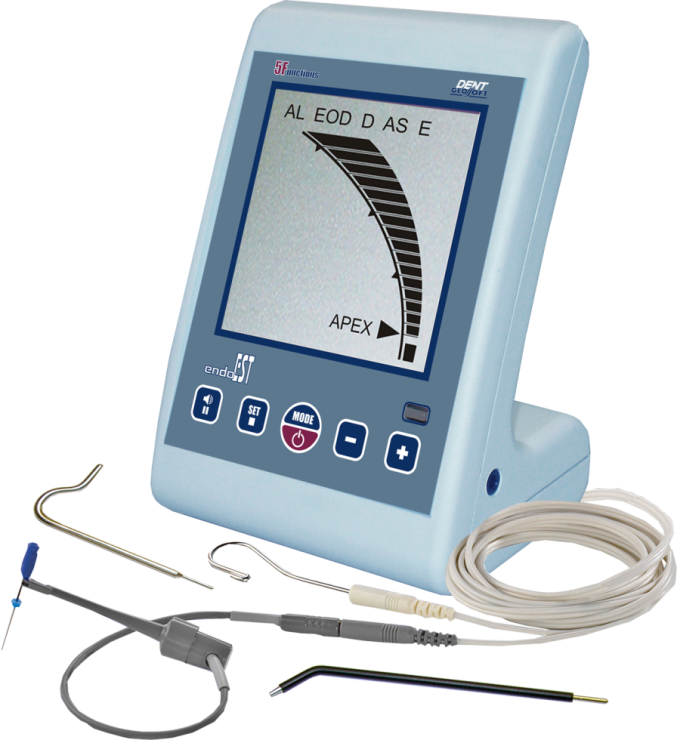 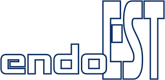 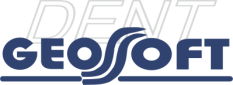 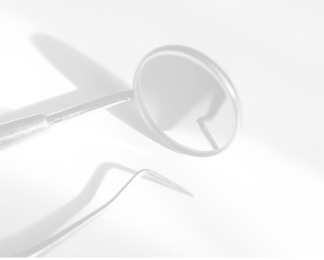 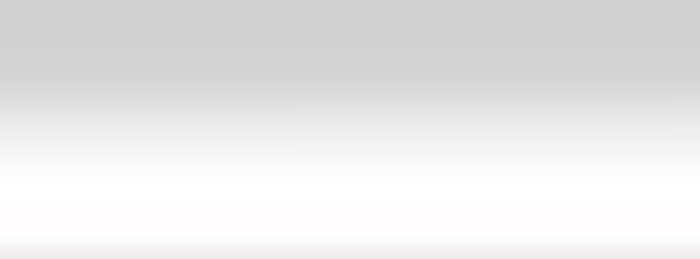 TREATMENT-DIAGNOSTIC ENDODONTIC DEVICE «EndoEst»
«Арех»Mode
FIVE FUNCTIONS IN ONE DEVICE
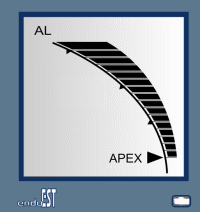 MULTI-FREQUENCY APEX LOCALIZATION PRINCIPLE —GUARANTEED 
       MEASUREMENTS ACCURACY  IN ALL ENVIRONMENTS
THE CANAL HUMIDITY LEVEL INDICATION(«WET») IN «АРЕХ»MODE
«EOD»Mode
LARGE WELL-READABLE LIQUID CRISTAL DISPLAY
THE SOUND SIGNAL VOLUME LEVEL ADJUSTMENT
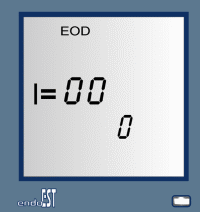 THE APICAL STOP FORMING FUNCTION IN«АРЕХ» MODE
GRAPHIC, LIGHT AND SOUND INDICATION IN ALL OPERATION MODES
 BATTERY LOW POWER INDICATION
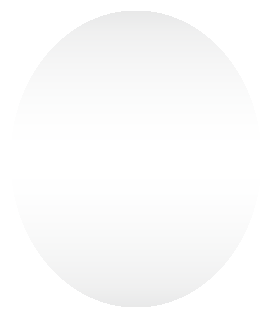 POWER SAVING FUNCTION.
«D»Mode
«AS»Mode
INTACTUS
CARIES 
PULPITIS
NECROSIS PULPAE CORONAE
NECROSIS PULPAE RADIALIS
PERIODONTIS
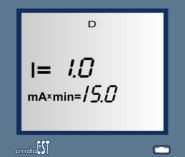 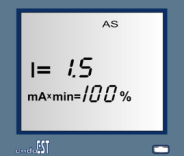 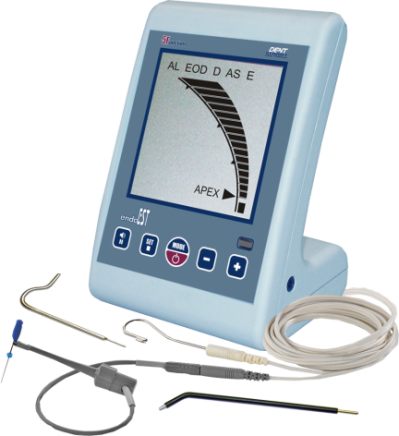 «E»Mode
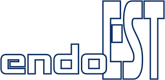 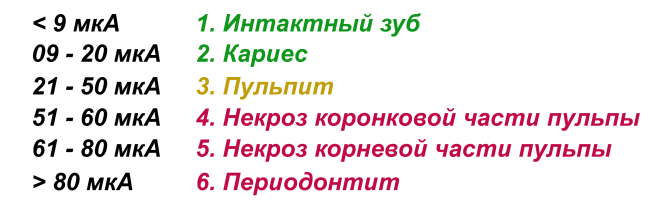 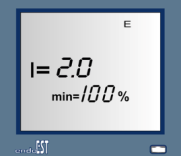 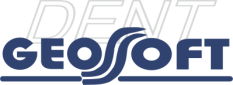 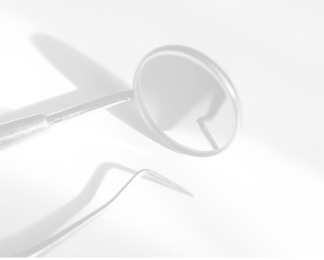 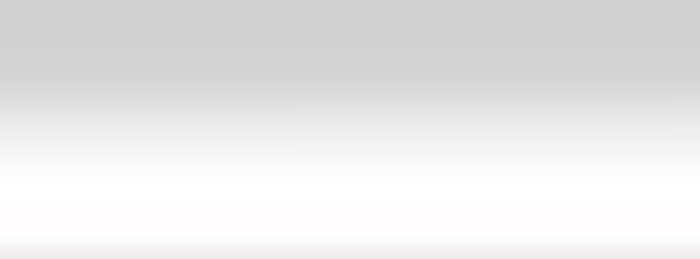 APEXLOCATOR «NanoEst»
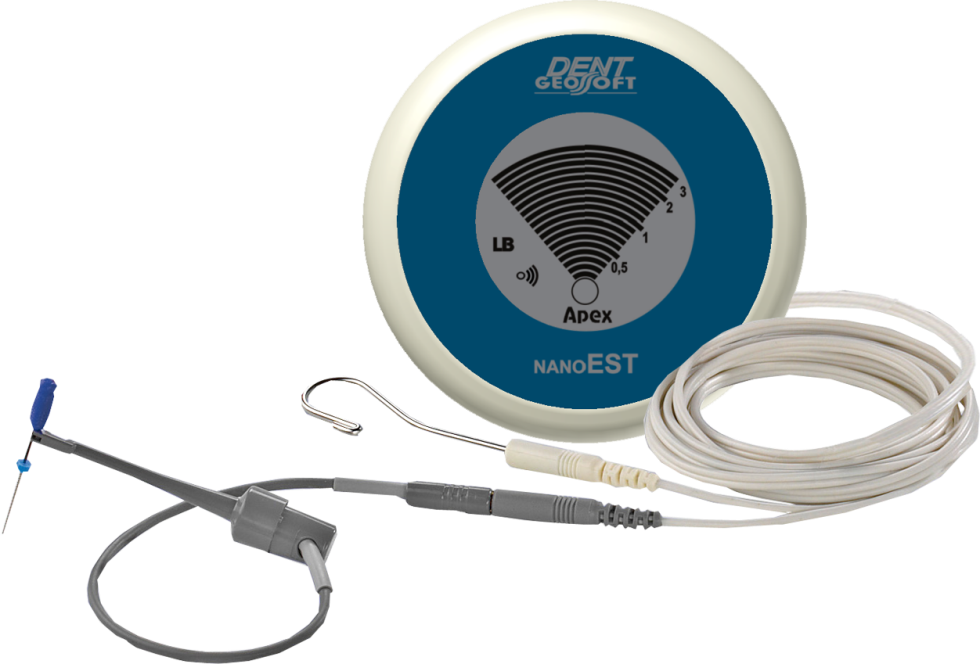 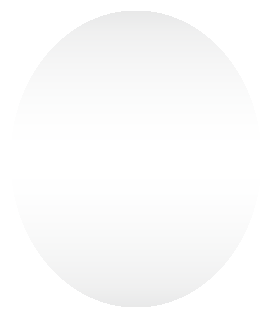 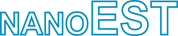 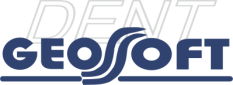 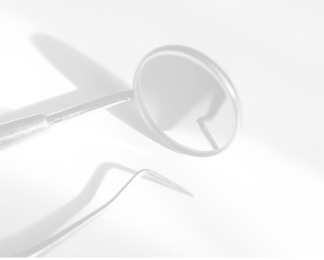 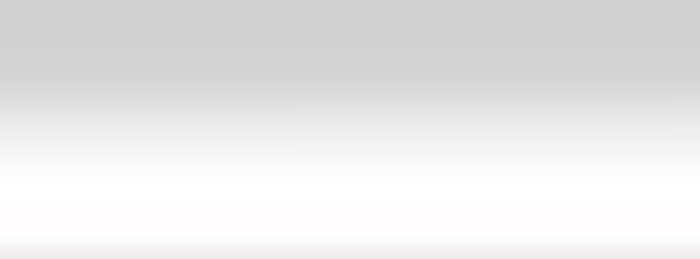 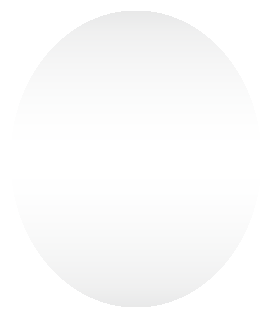 APEXLOCATOR «NanoEst»
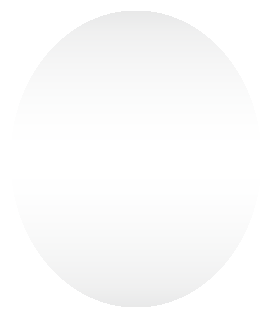 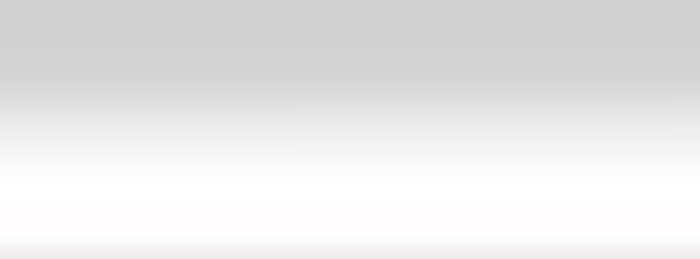 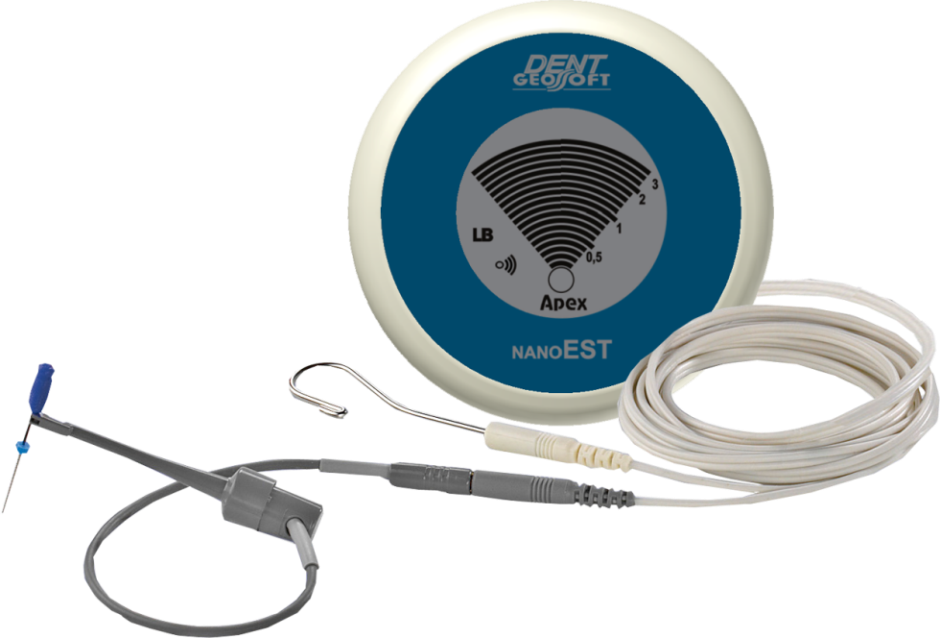 THE 6-GENERATION APEXLOCATOR
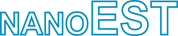 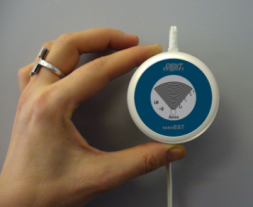 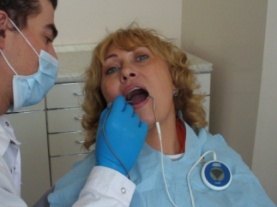 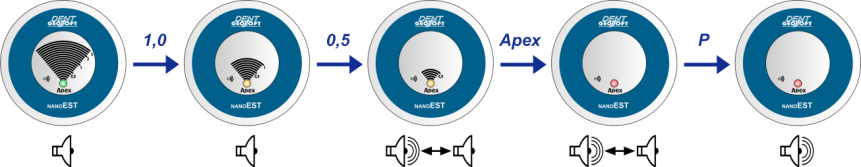 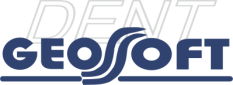 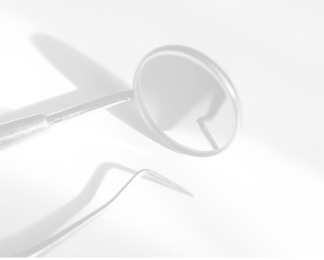 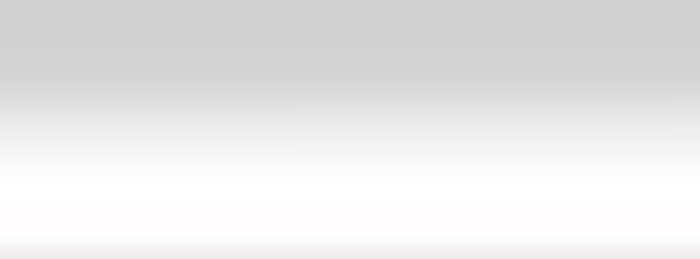 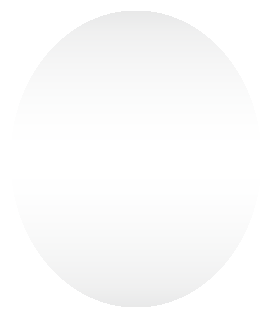 APEXLOCATOR «NanoEst»
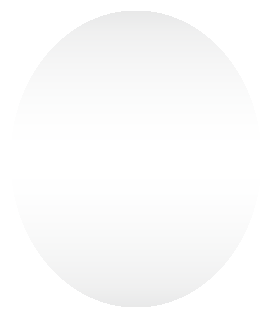 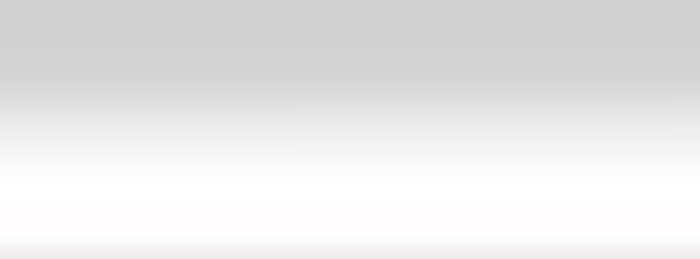 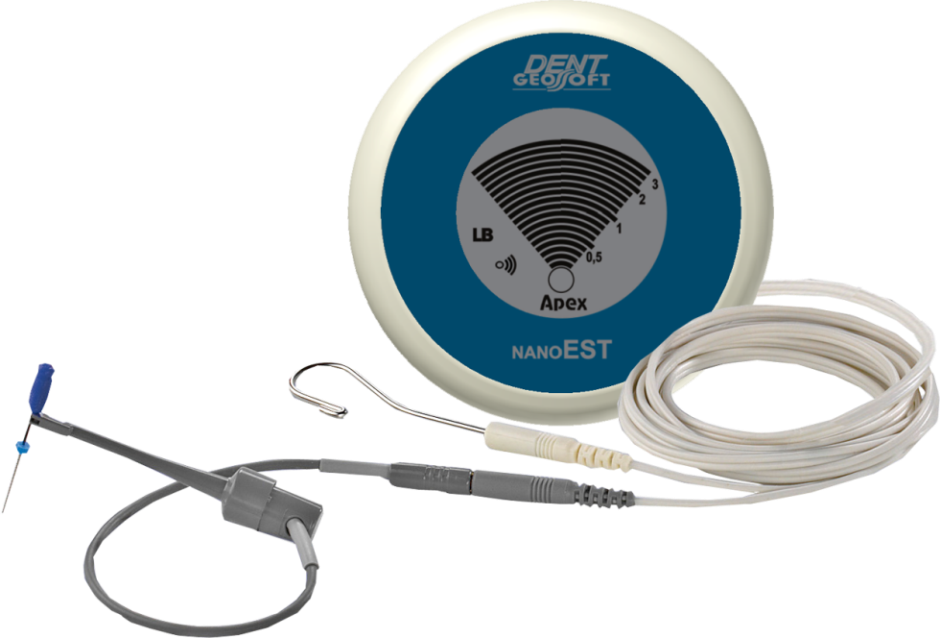 GUARANTEED MEASUREMENTS ACCURACY 
AND STABILITY IN ALL ENVIRONMENTS
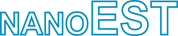 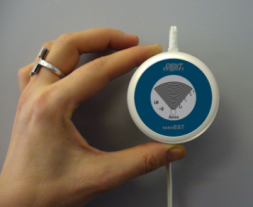 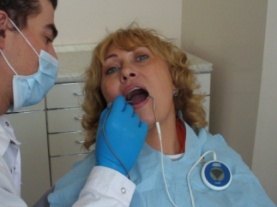 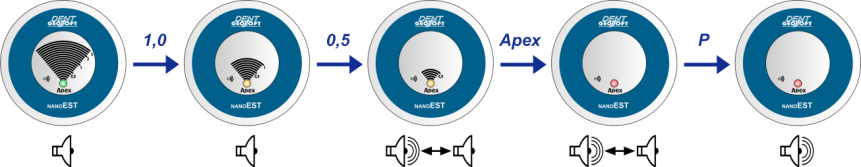 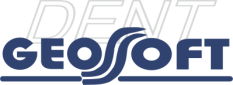 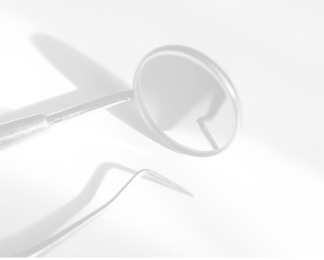 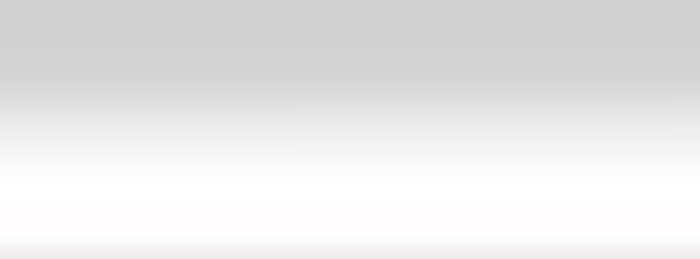 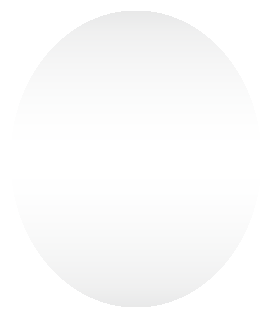 APEXLOCATOR «NanoEst»
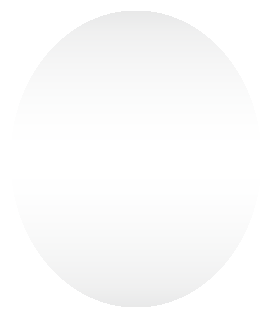 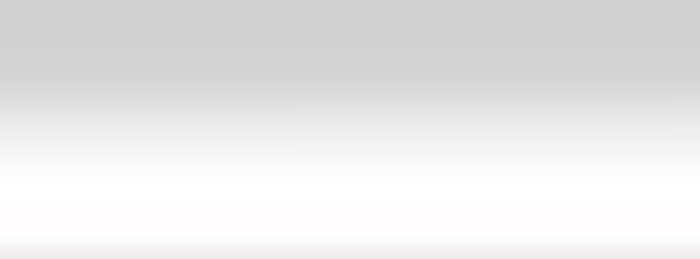 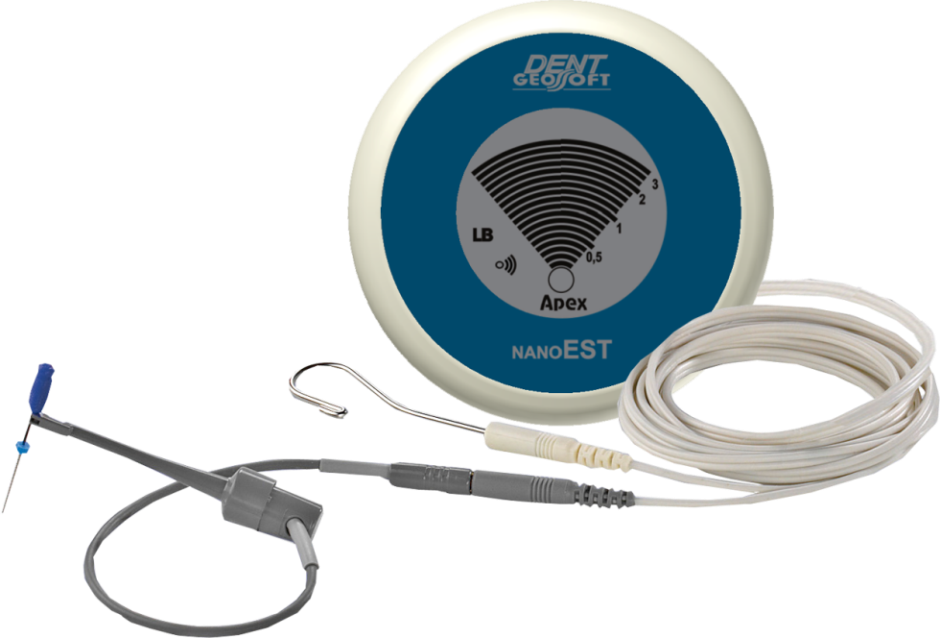 MINI SIZE AND LIGHT WEIGHT
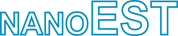 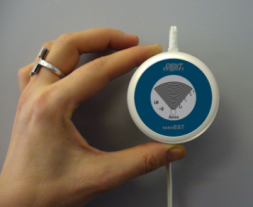 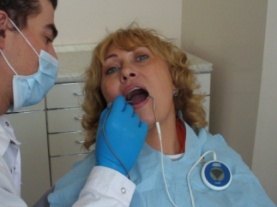 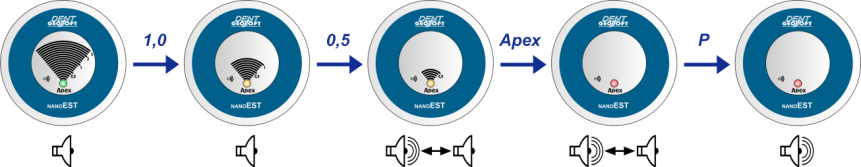 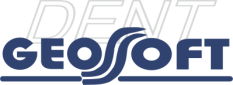 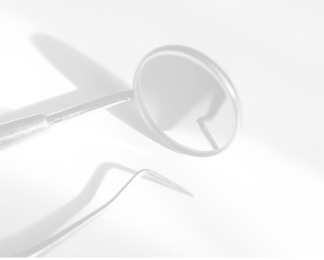 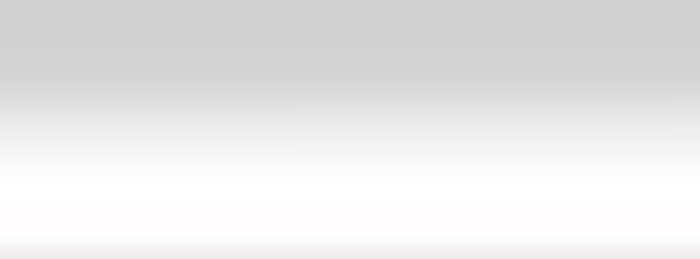 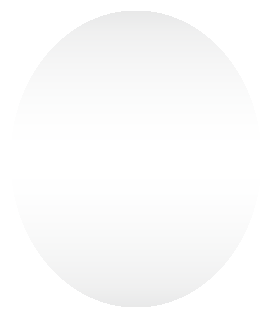 APEXLOCATOR «NanoEst»
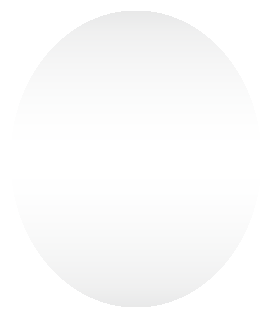 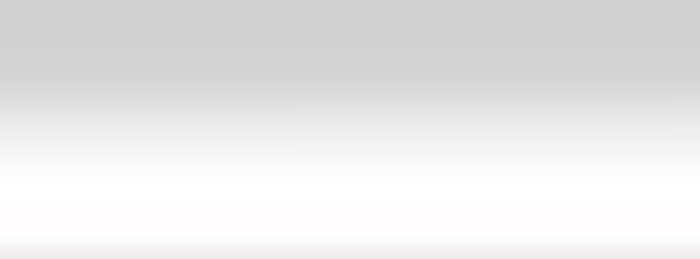 THE POSSIBILITY OF BEING FIXED ON THE PATIENT HYGIENIC APRON ENABLES THE DEVICE TO BE ALWAYS IN THE DENTIST OPERATING ZONE
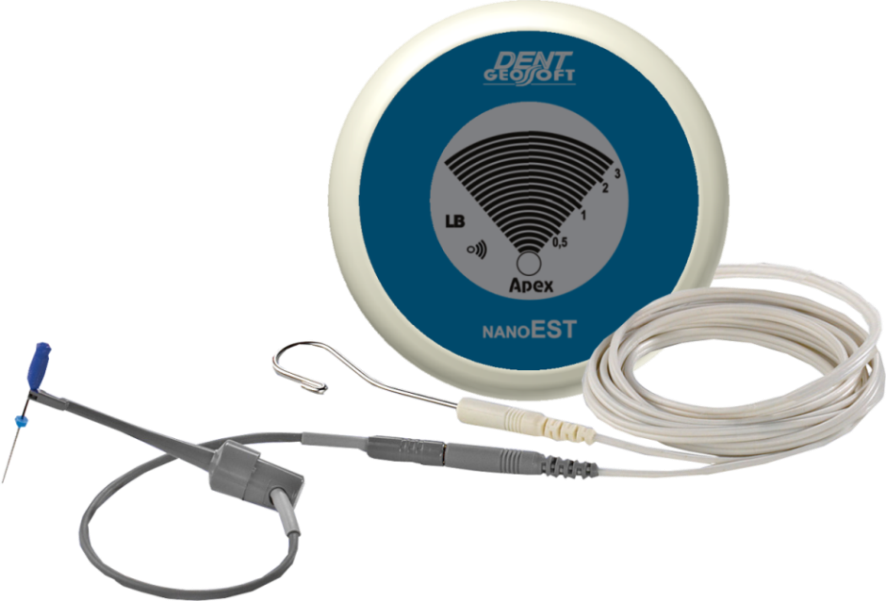 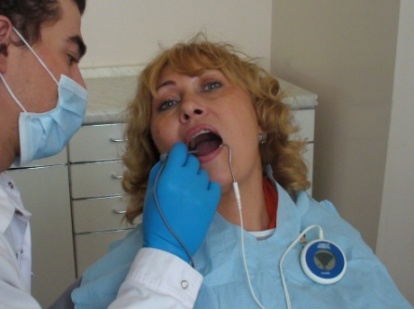 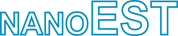 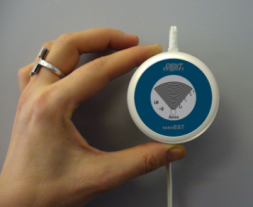 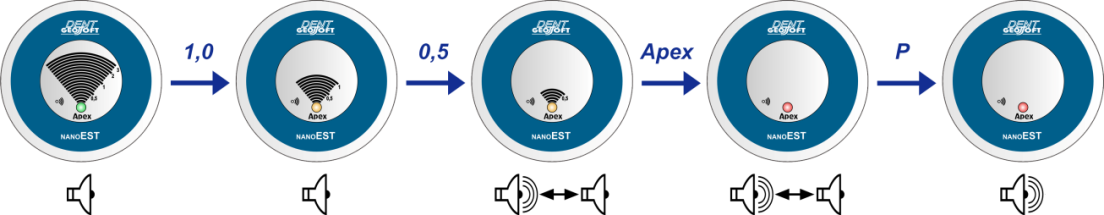 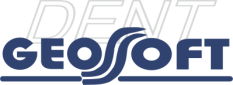 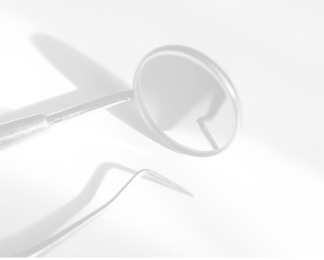 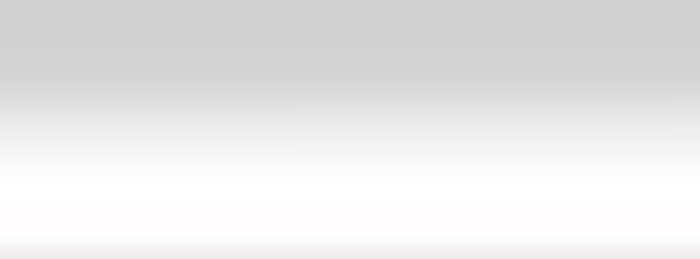 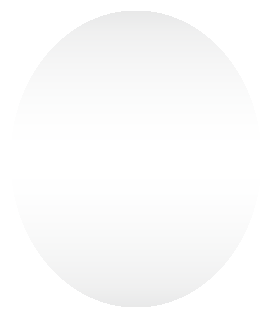 APEXLOCATOR «NanoEst»
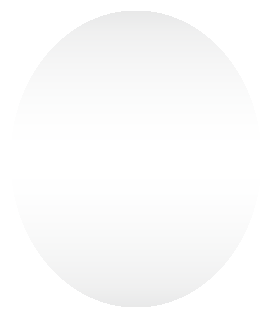 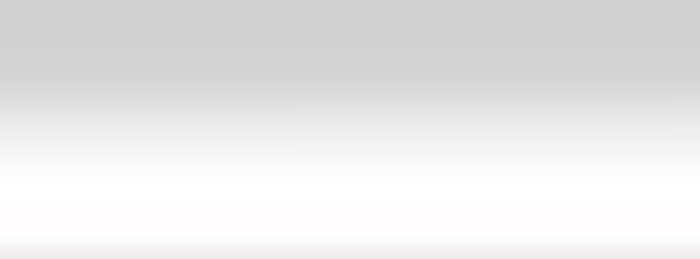 THE HIGHEST LEVEL OF THE PATIENTS’ 
SAFETY IS ACHIEVED
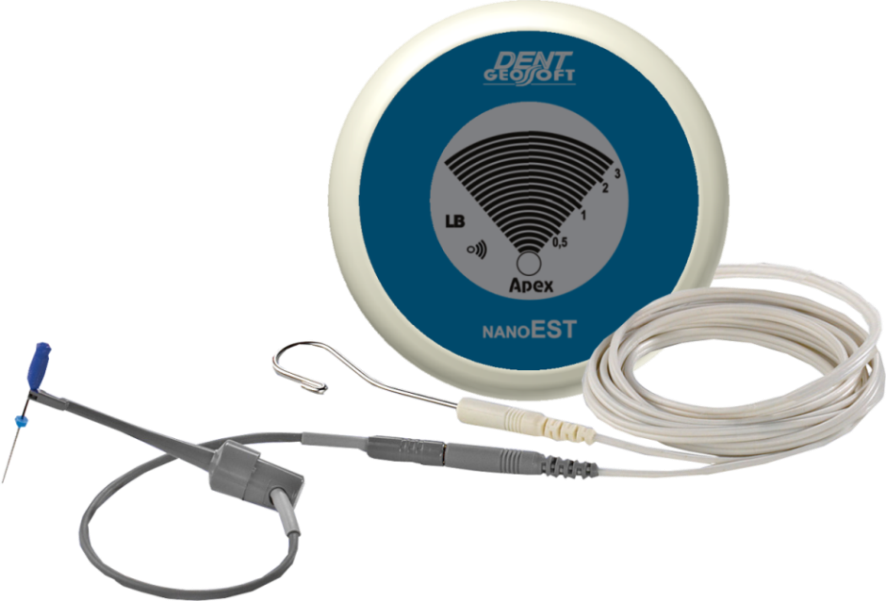 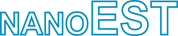 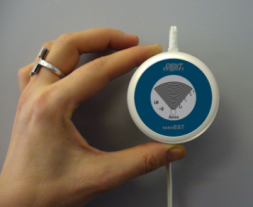 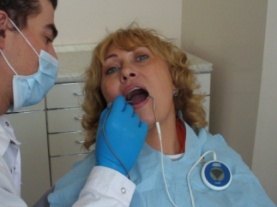 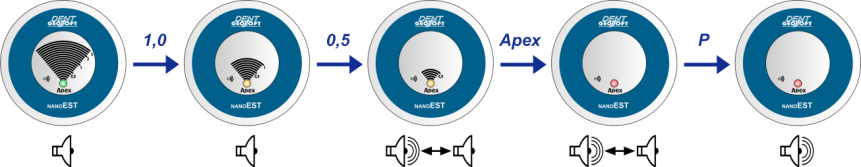 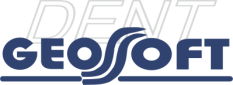 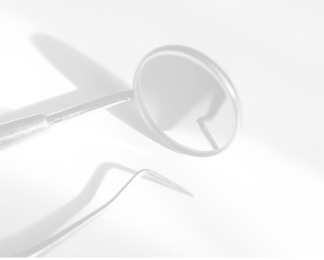 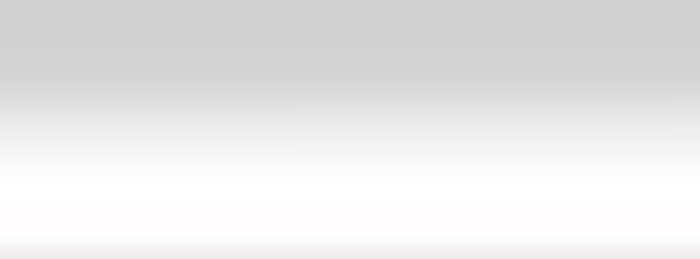 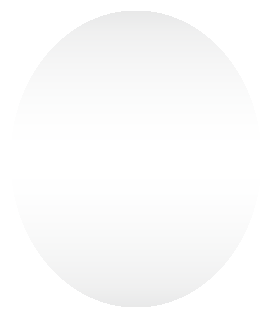 APEXLOCATOR «NanoEst»
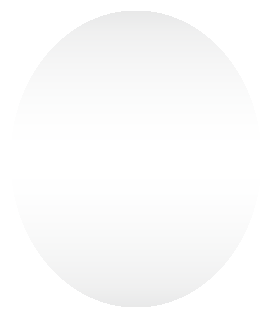 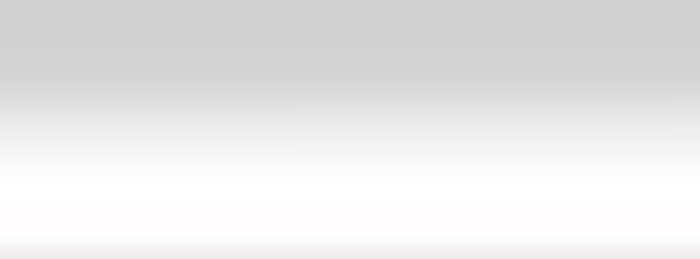 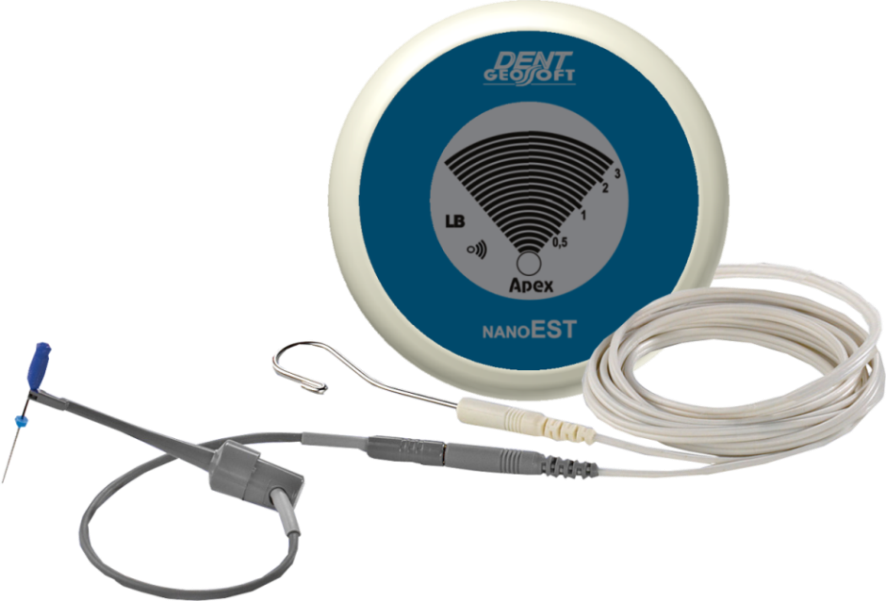 SOUND LEVEL ADJUSTMENT
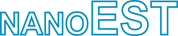 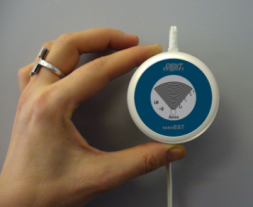 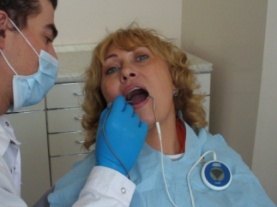 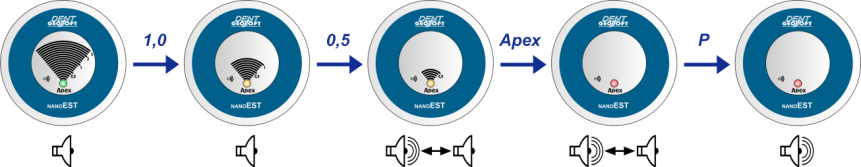 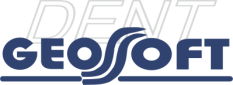 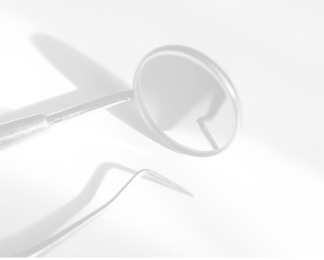 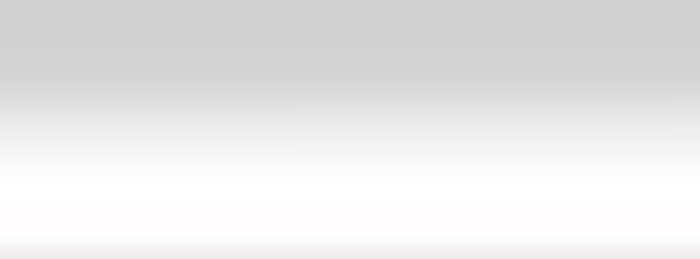 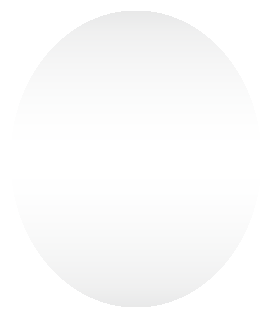 APEXLOCATOR «NanoEst»
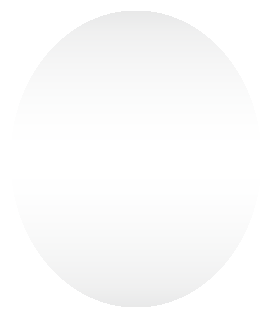 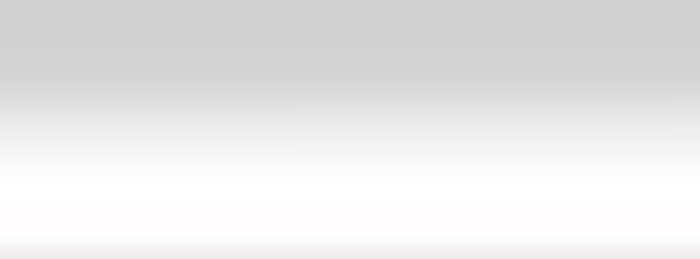 BATTERY LOW POWER INDICATION
POWER SAVING FUNCTION
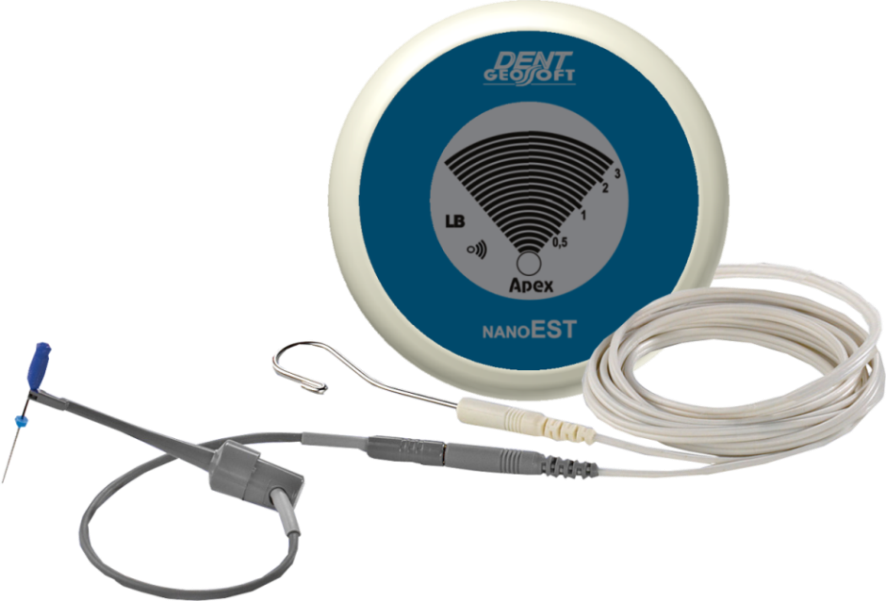 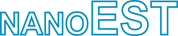 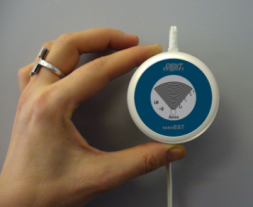 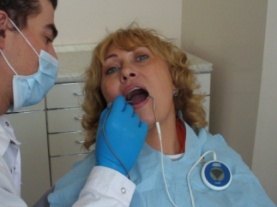 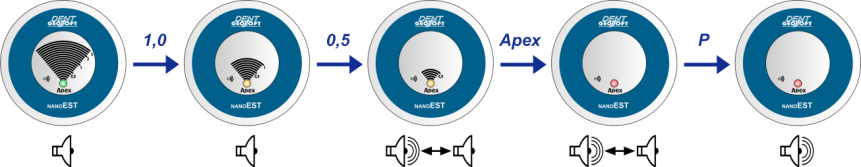 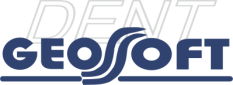 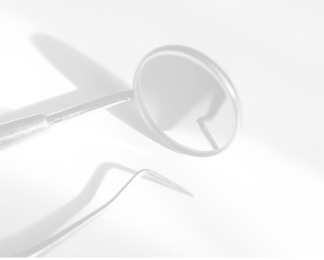 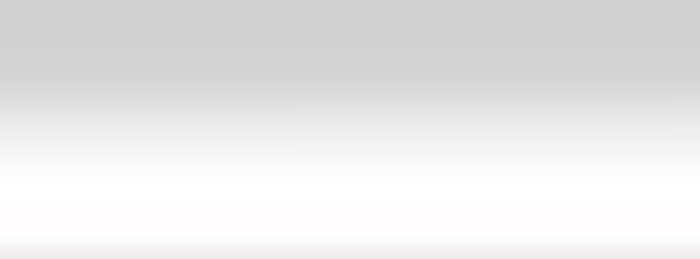 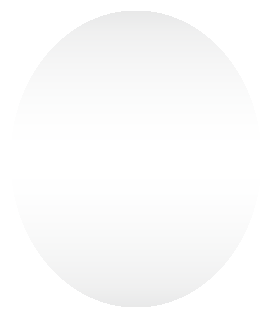 APEXLOCATOR «NanoEst»
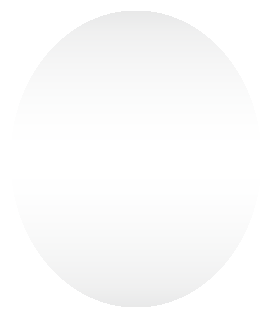 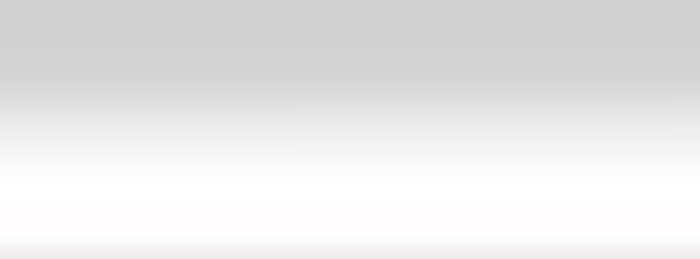 THE APICAL STOP FORMING FUNCTION 
(VIRTUAL APEX LOCALIZATION)
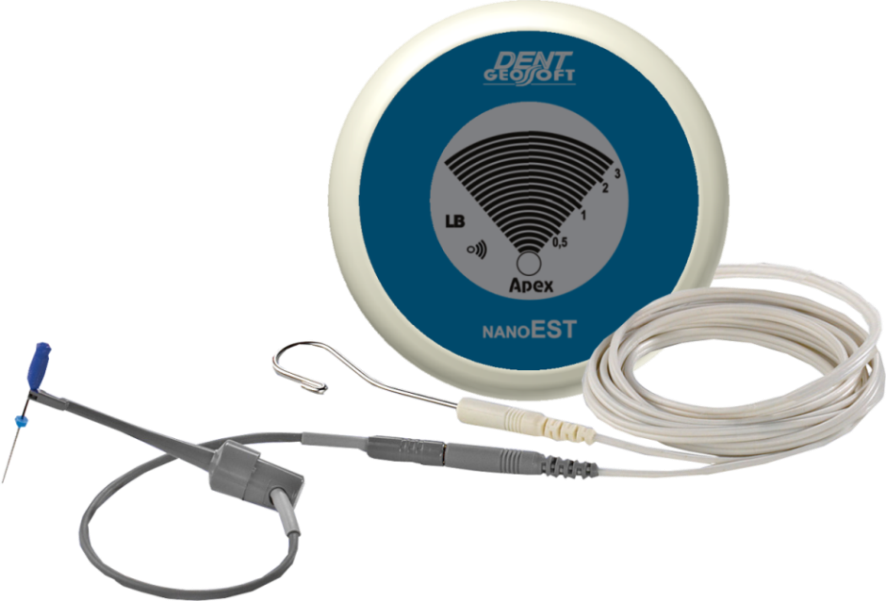 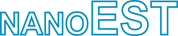 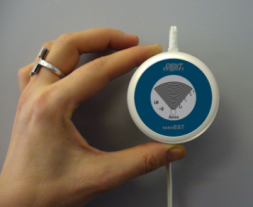 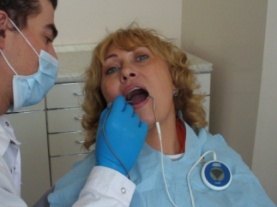 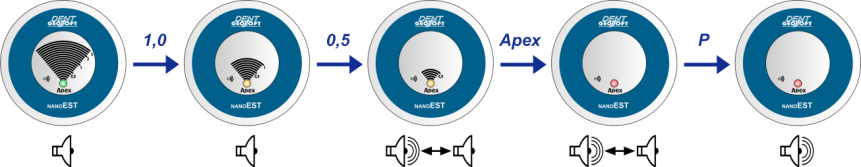 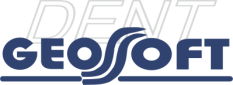 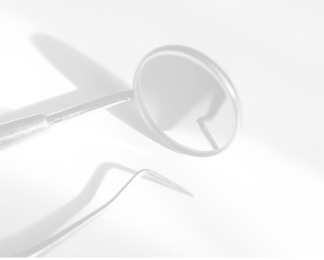 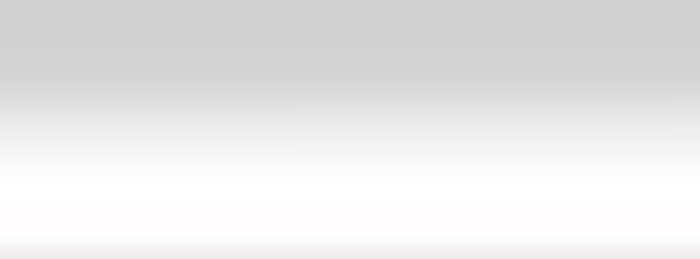 THE TOOTH ROOT CANAL HOT OBTURATION AND ENDOAC
TIVATION DEVICE «GuttaEst-V» и «GuttaEst-М»
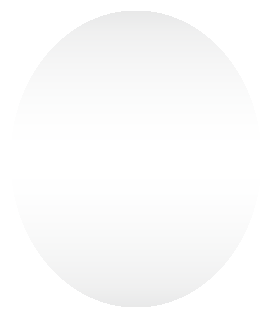 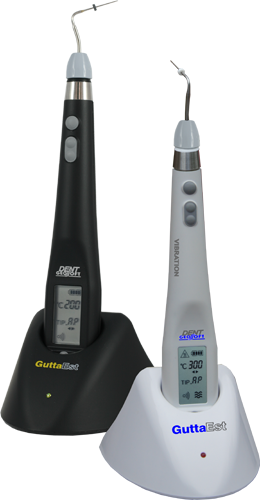 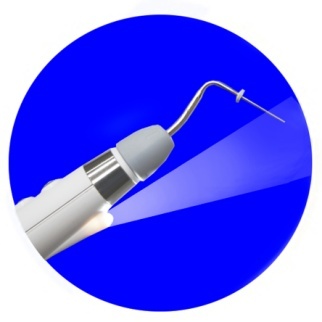 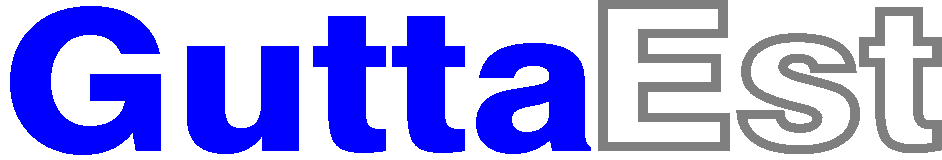 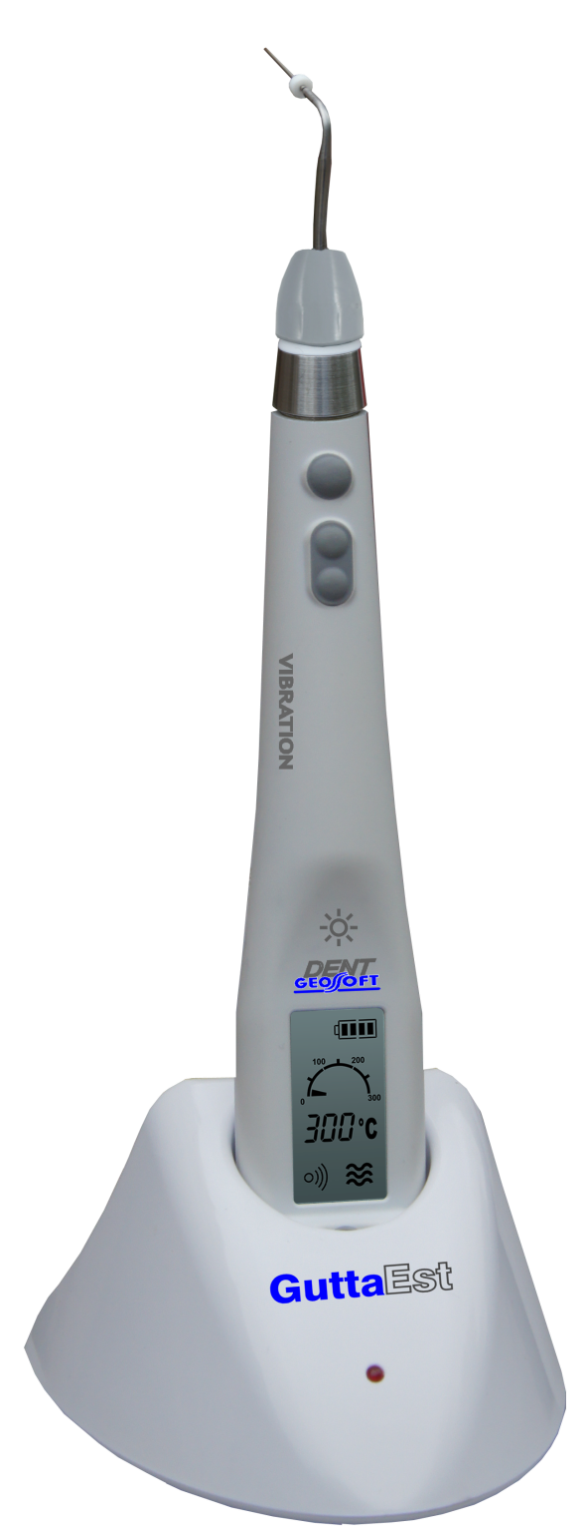 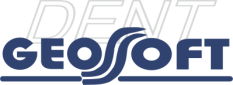 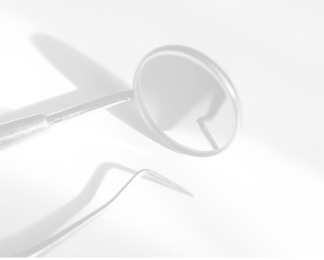 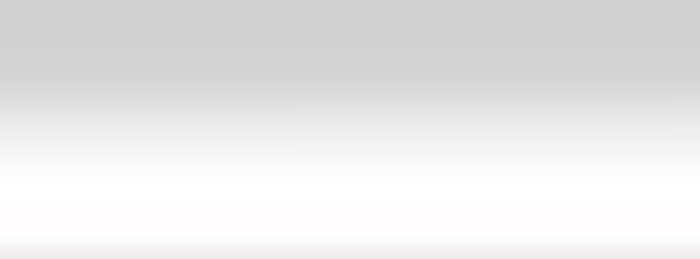 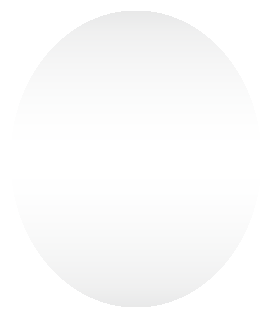 THE TOOTH ROOT CANAL HOT OBTURATION AND ENDOAC
TIVATION DEVICE «GuttaEst-V» и «GuttaEst-М»
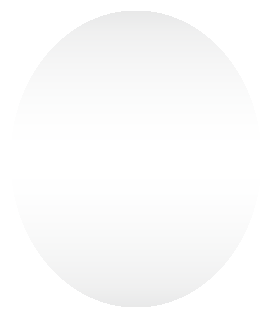 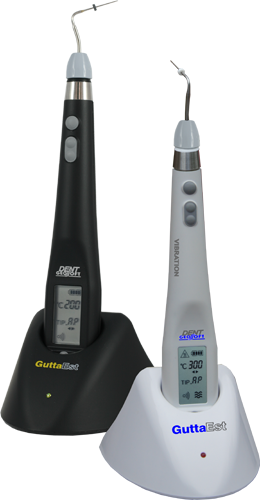 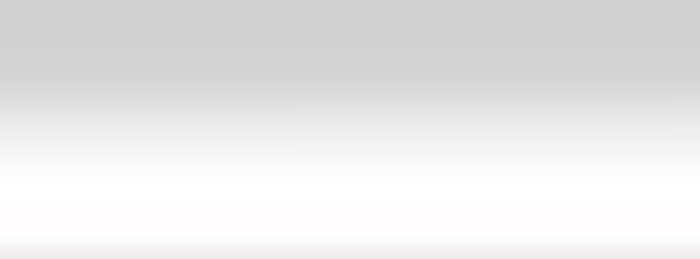 RELIABLE ROOT CANAL OBTURATION 
BY ONE DEVICE
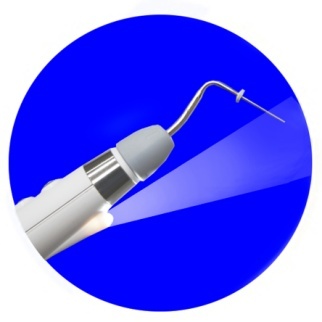 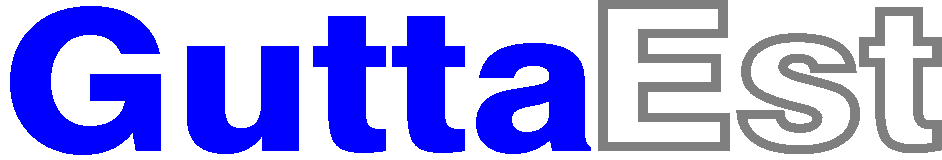 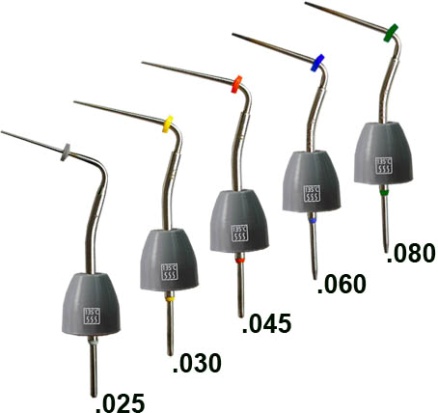 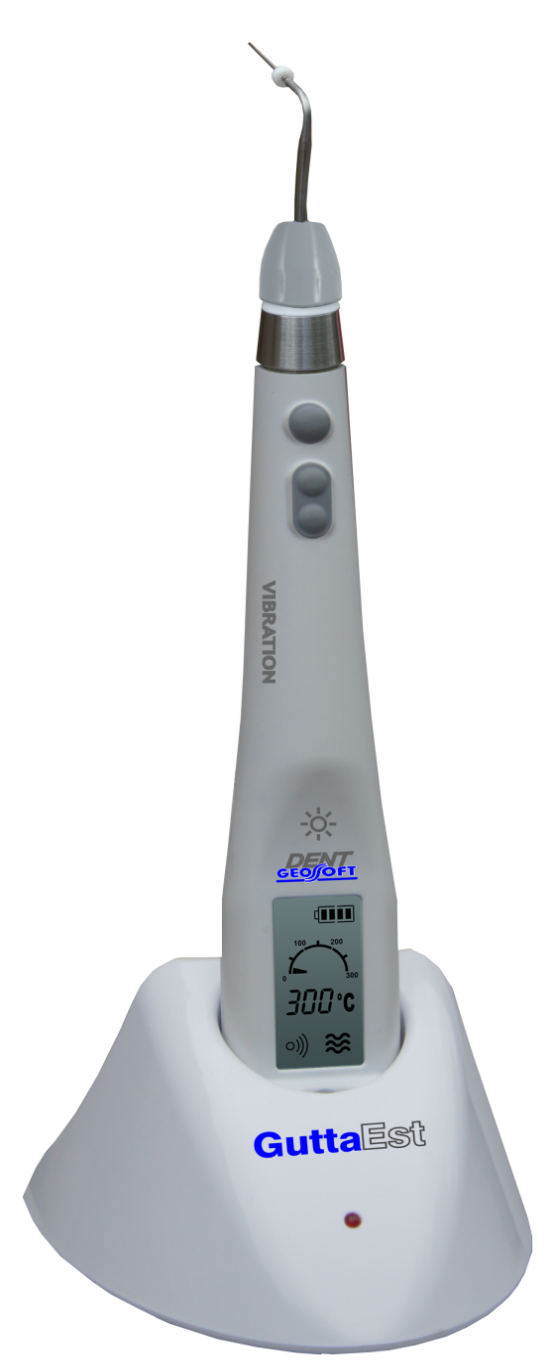 Sterilizable small taper pluggers

6 fixed unit  positions
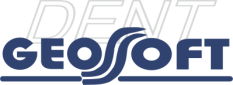 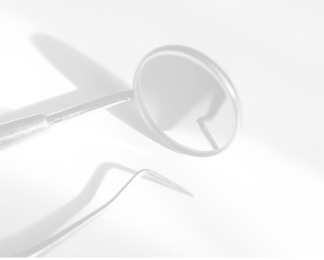 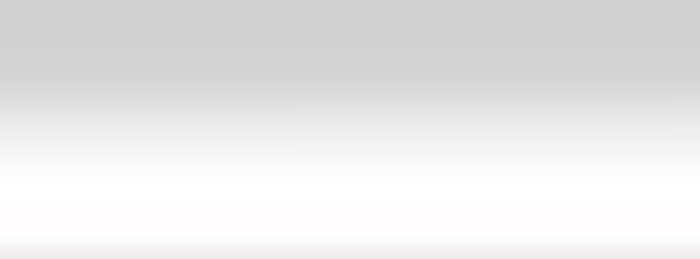 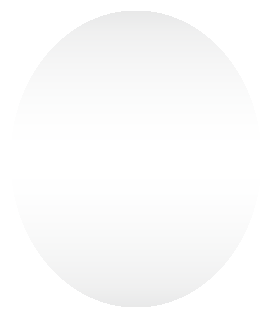 THE TOOTH ROOT CANAL HOT OBTURATION AND ENDOAC
TIVATION DEVICE «GuttaEst-V» и «GuttaEst-М»
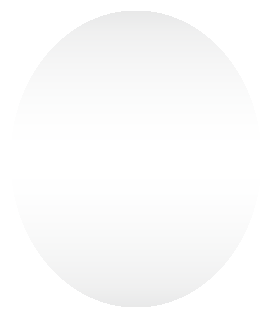 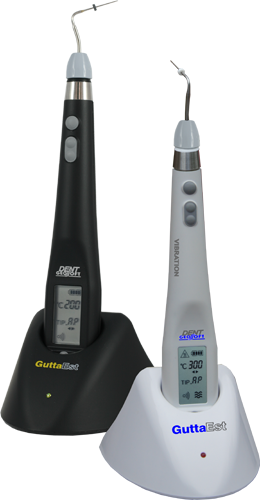 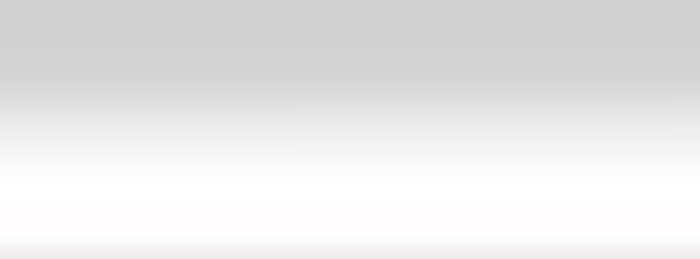 LOW PRICE. PRACTICAL. CONVENIENT.
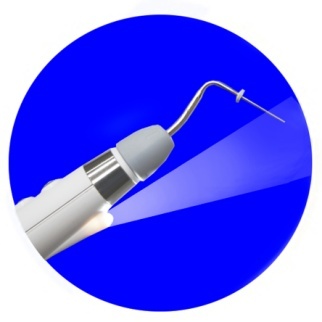 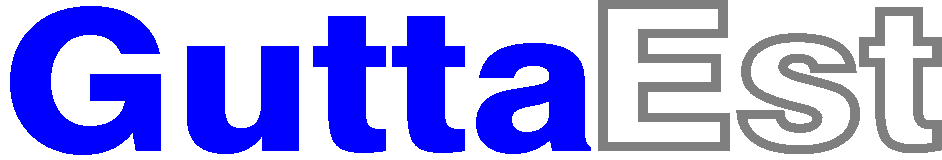 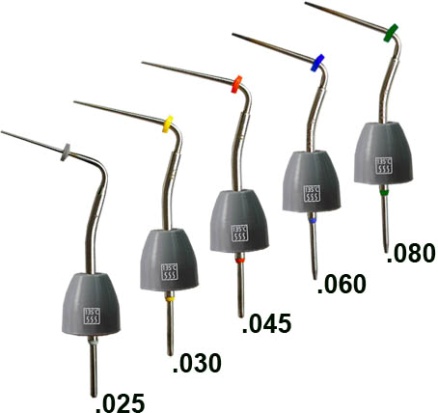 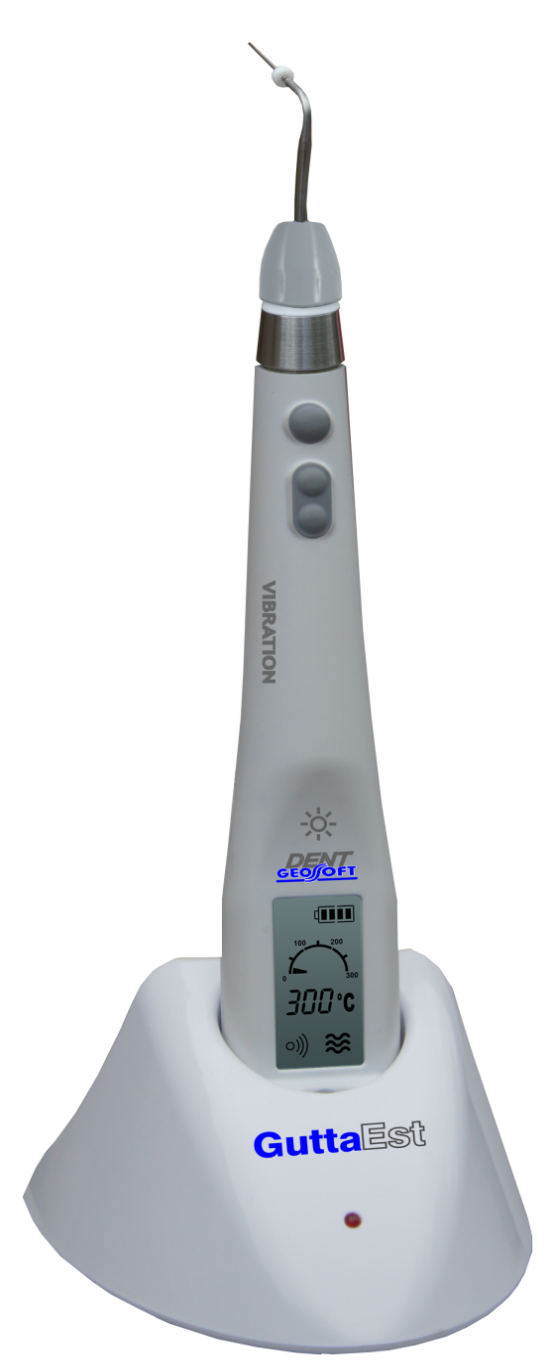 Sterilizable small taper pluggers

6 fixed unit  positions
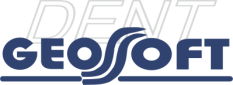 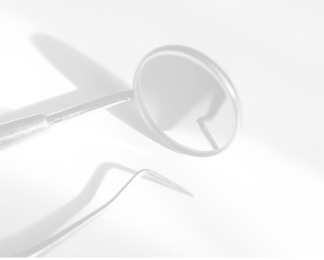 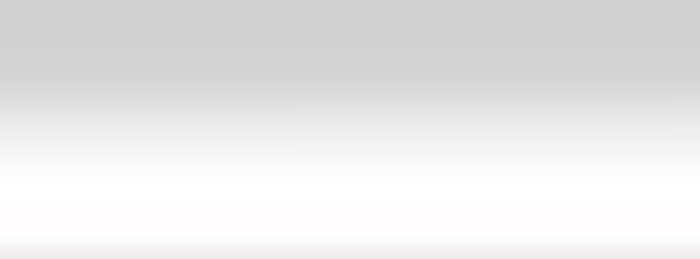 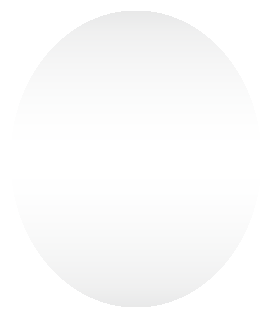 THE TOOTH ROOT CANAL HOT OBTURATION AND ENDOAC
TIVATION DEVICE «GuttaEst-V» и «GuttaEst-М»
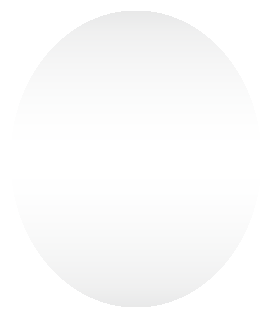 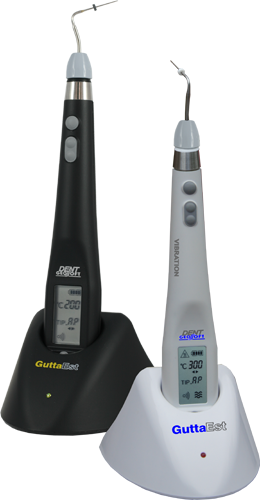 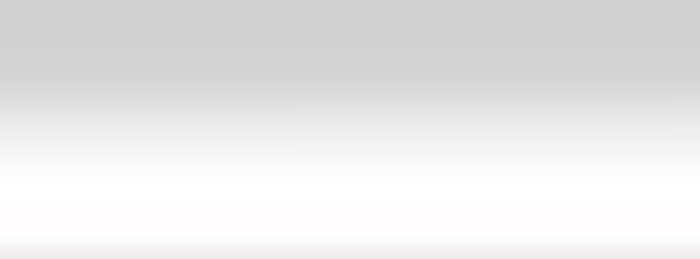 + INSIDE CANAL HEATING OF 
   IRRIGATION SOLUTION
+ POSSIBILITY OF GUTTA PERCHA REMOVING
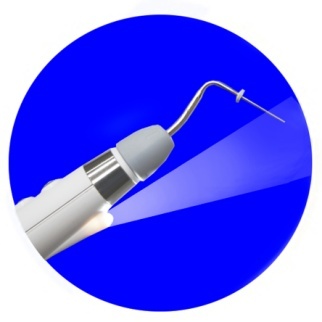 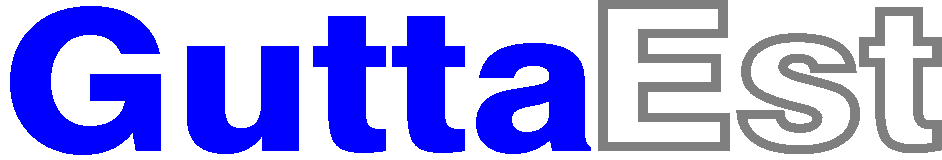 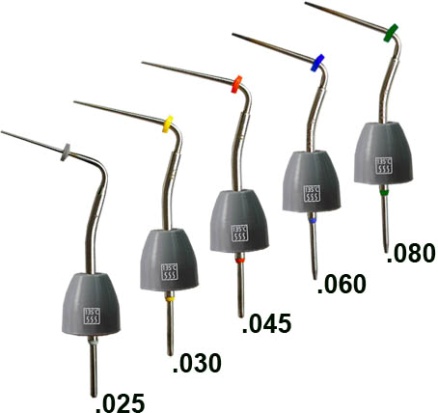 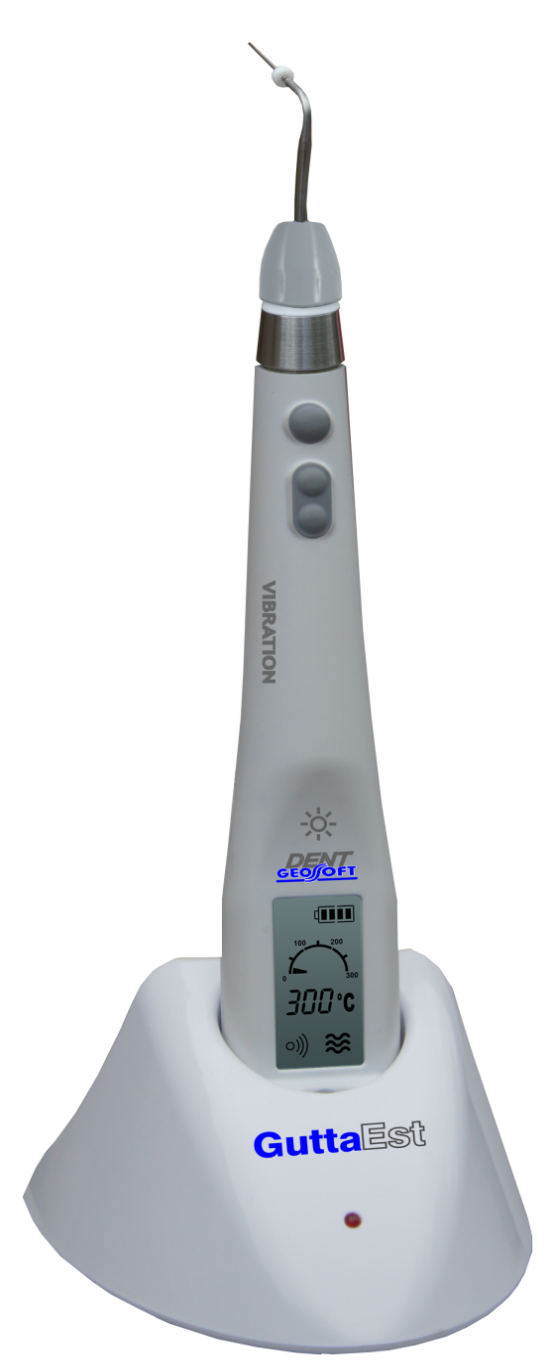 Sterilizable small taper pluggers

6 fixed unit  positions
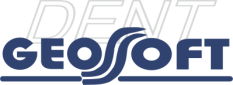 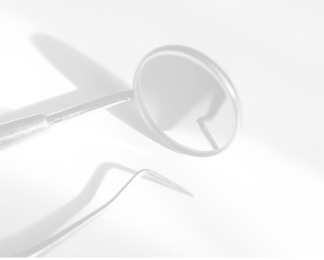 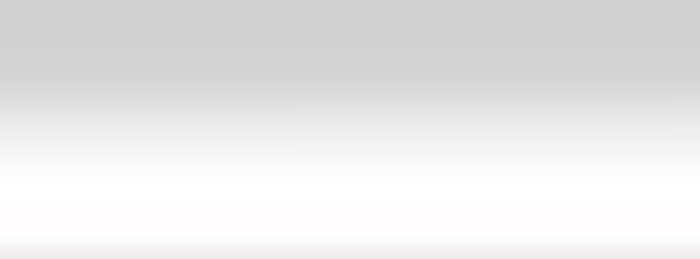 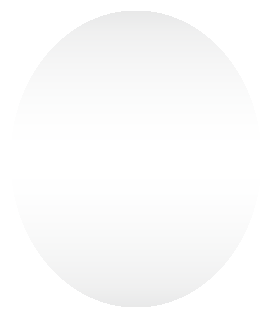 THE TOOTH ROOT CANAL HOT OBTURATION AND ENDOAC
TIVATION DEVICE «GuttaEst-V» и «GuttaEst-М»
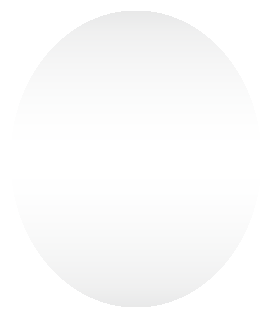 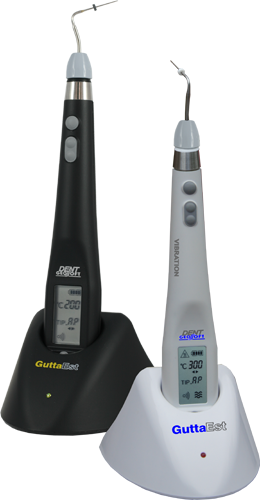 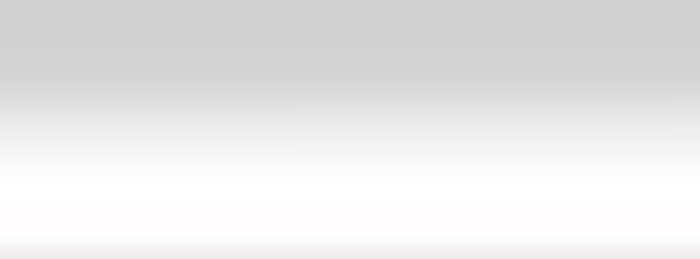 SMOOTH AND ACCURATE WORKING 
TEMPERATURE SETTING (FROM 50ºС TILL 300ºС)
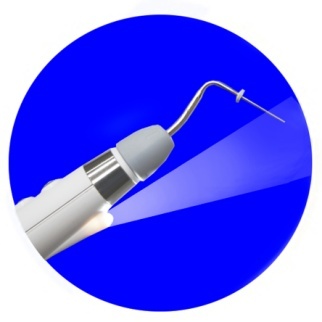 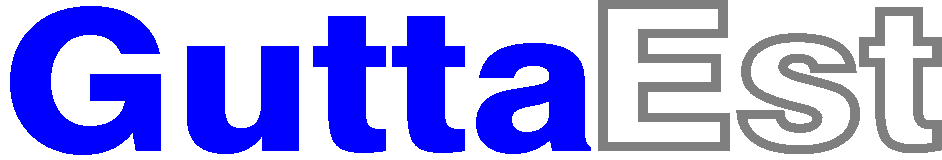 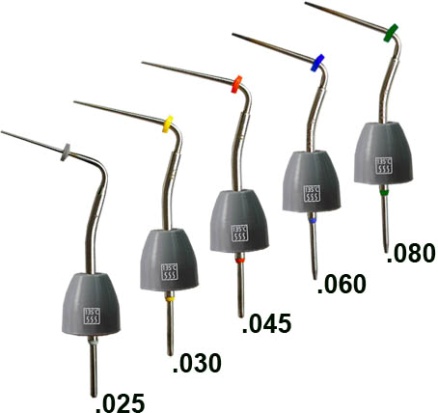 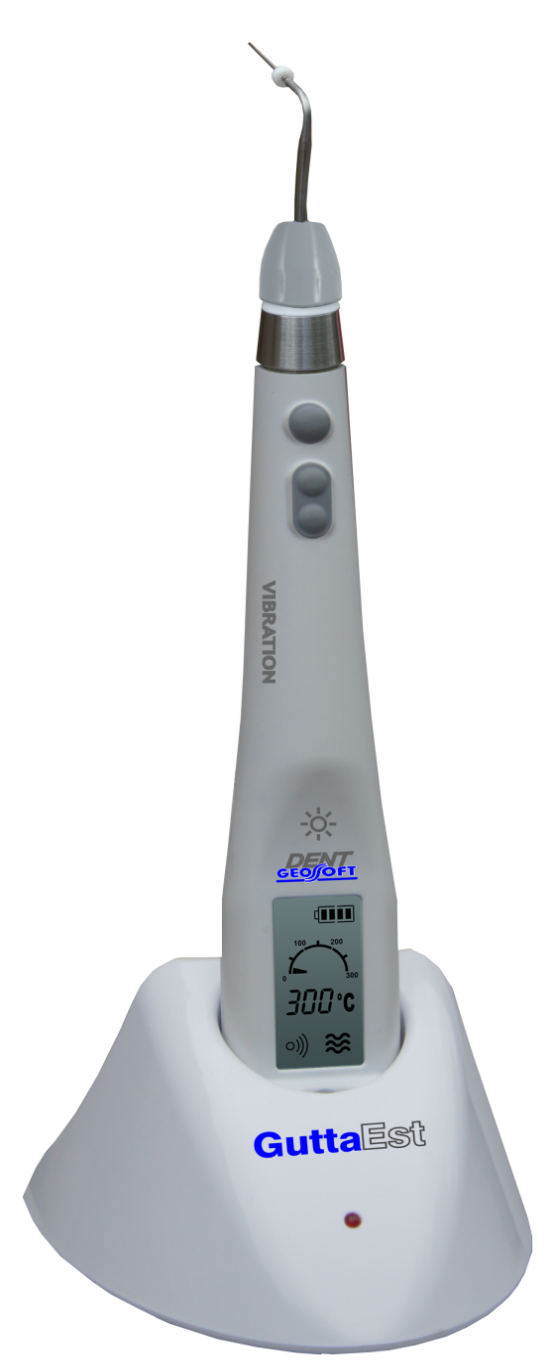 Sterilizable small taper pluggers

6 fixed unit  positions
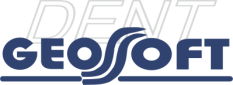 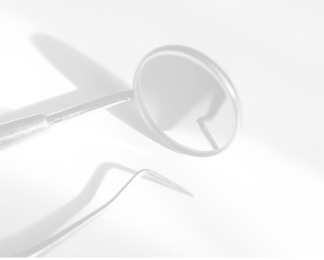 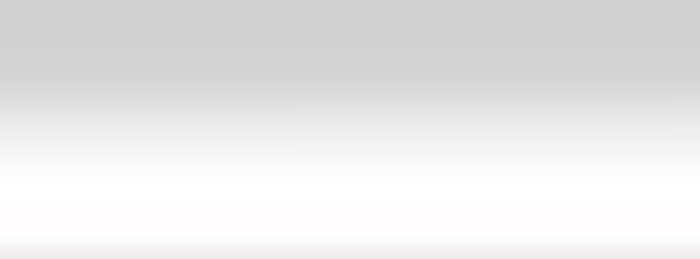 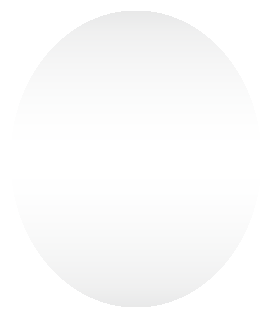 LED PHOTOACTIVATOR «EstusLED-Alladin»
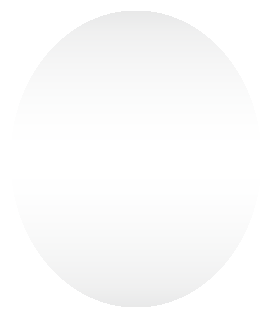 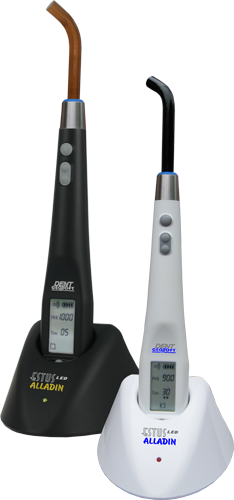 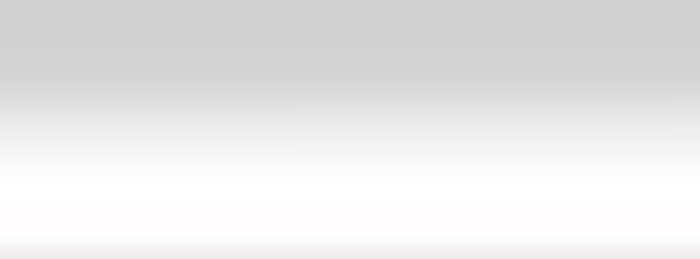 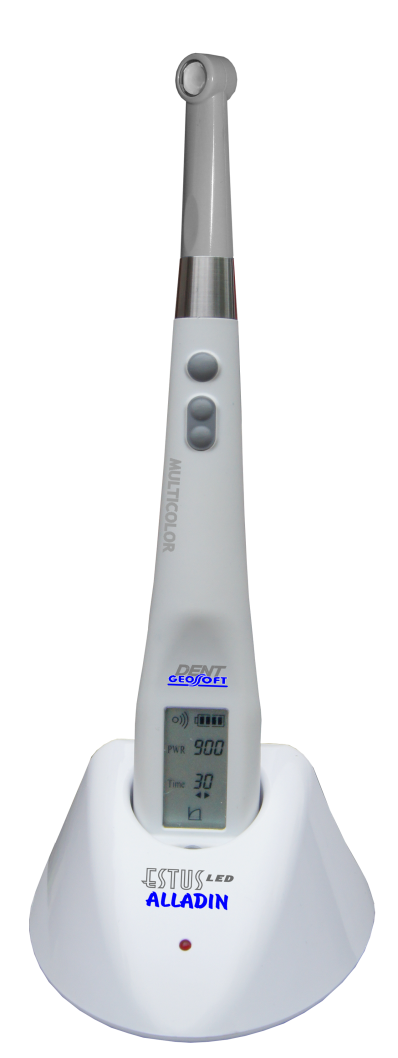 CLASSIC STERILIZED OPTICAL FIBER 
WITH THE 360ºROTATION POSSIBILITY
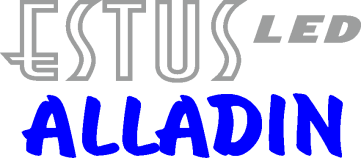 Normal                    mild start                       pulse
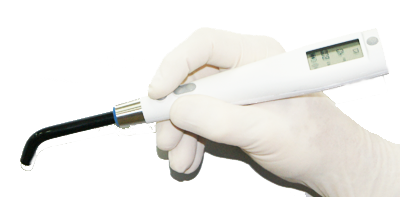 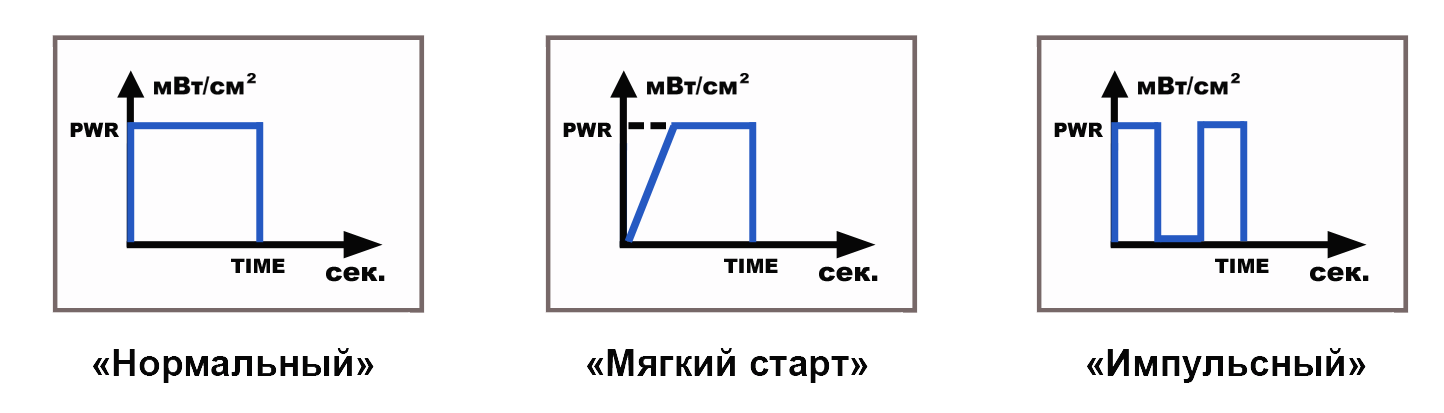 Wireless dental LED photoactivator  for  composite light-curing filling materials polymerization
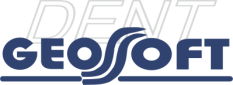 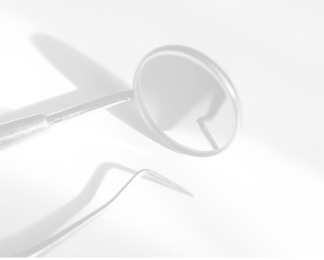 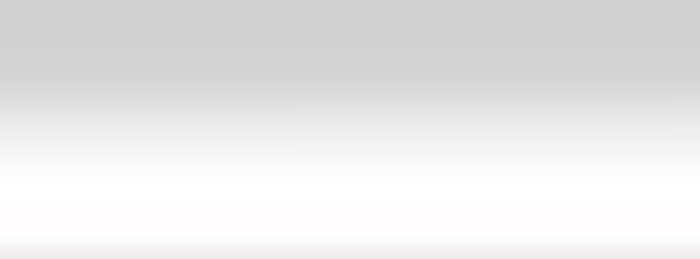 LED PHOTOACTIVATOR «EstusLED-Alladin»
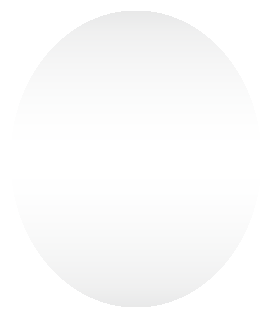 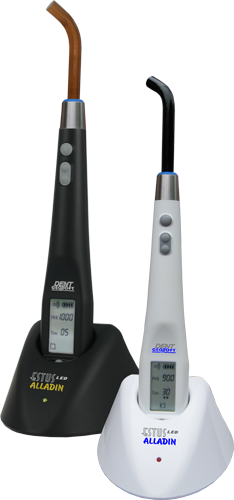 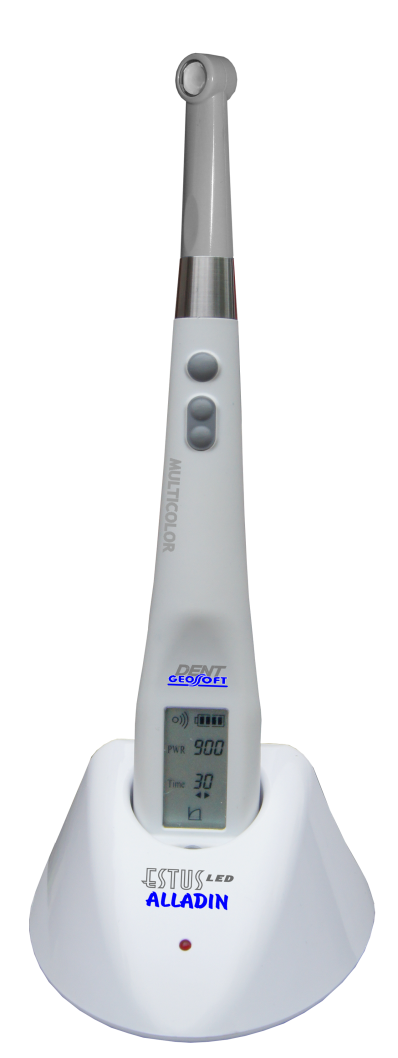 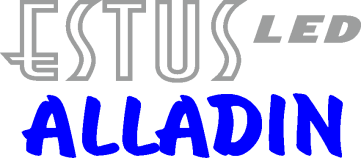 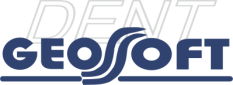 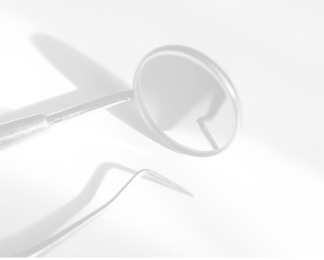 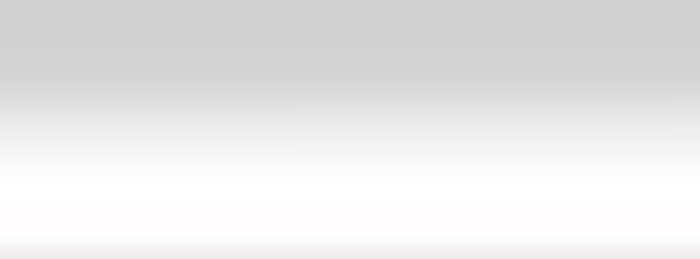 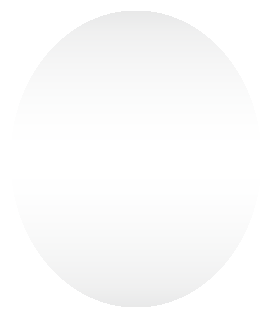 LED PHOTOACTIVATOR «EstusLED-Alladin»
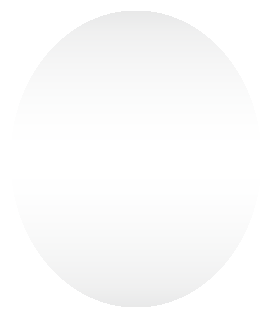 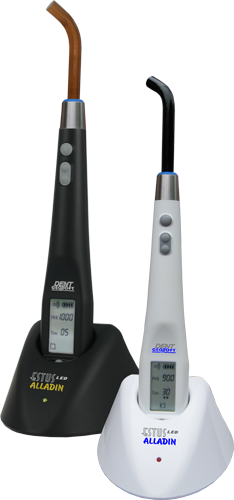 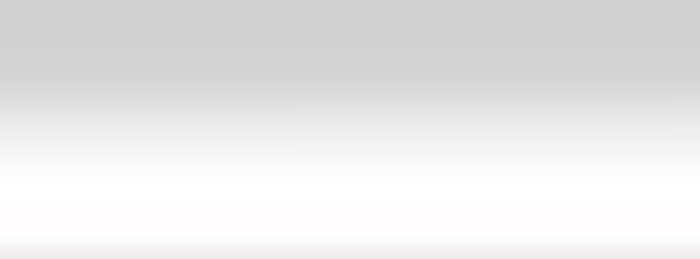 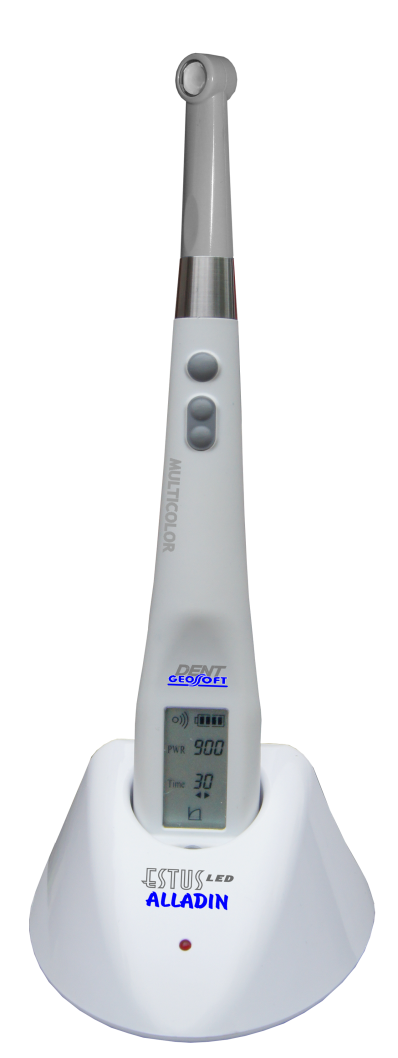 ALL SELECTED SETTINGS LCD DISPLAY
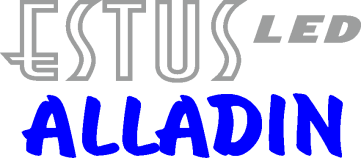 Normal                    mild start                       pulse
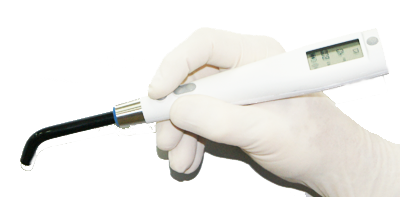 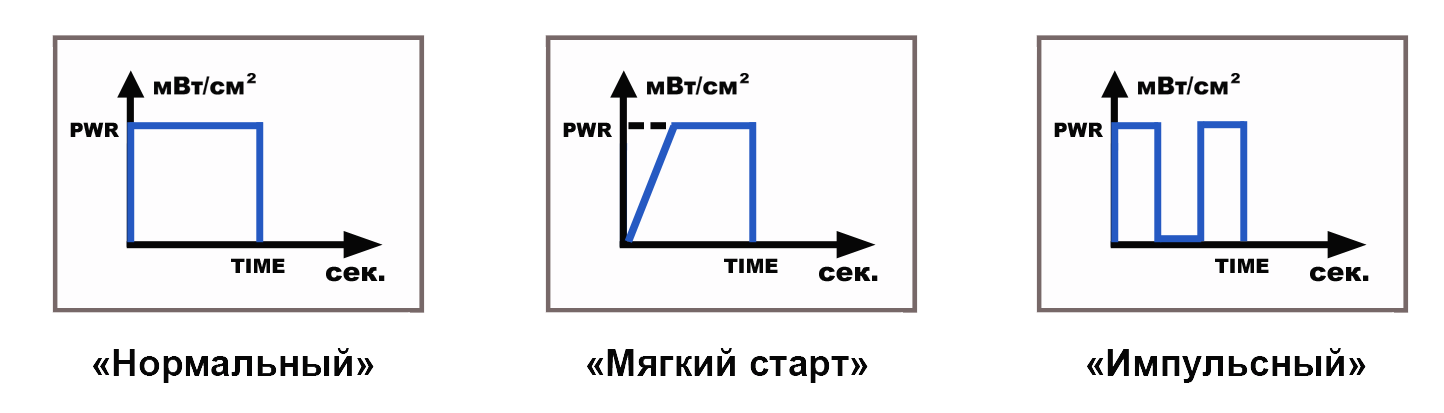 Wireless dental LED photoactivator  for  composite light-curing filling materials polymerization
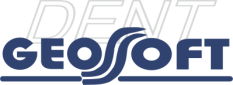 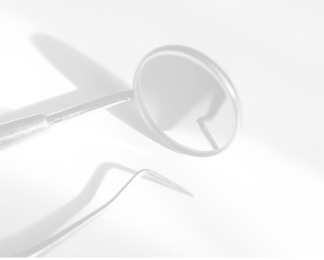 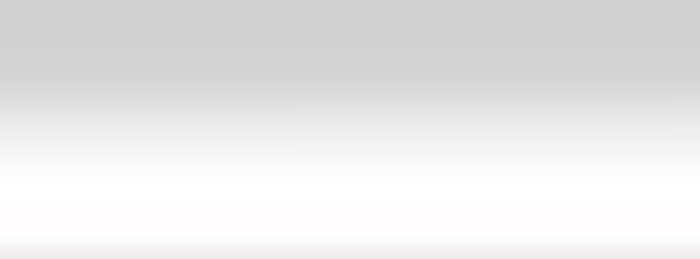 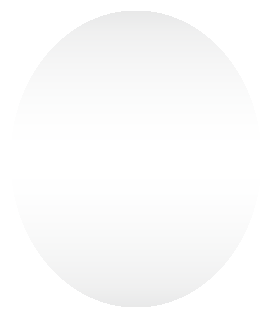 LED PHOTOACTIVATOR «EstusLED-Alladin»
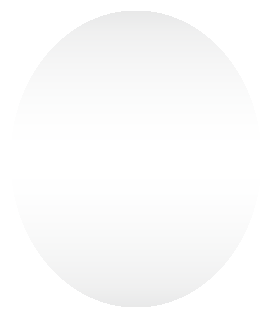 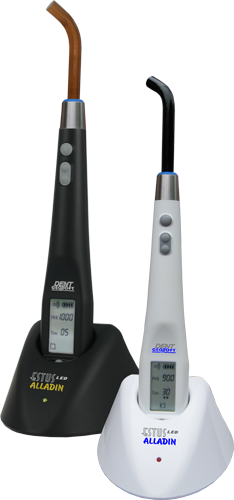 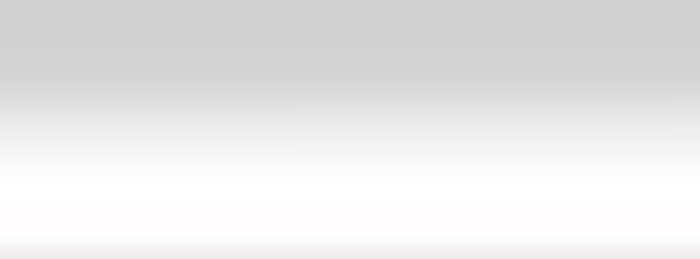 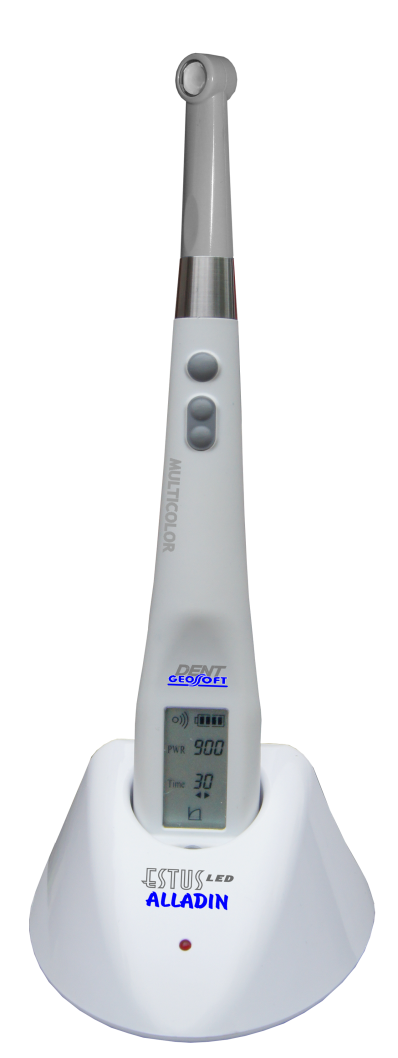 3 POLYMERIZATION MODES:
«NORMAL», «MILD START» AND «PULSE»
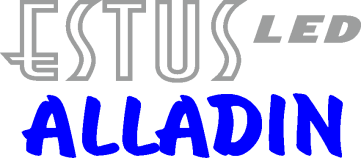 Normal                    mild start                       pulse
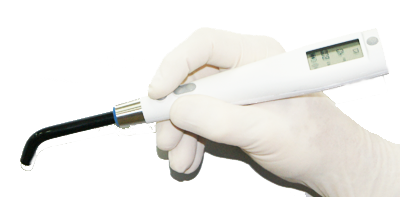 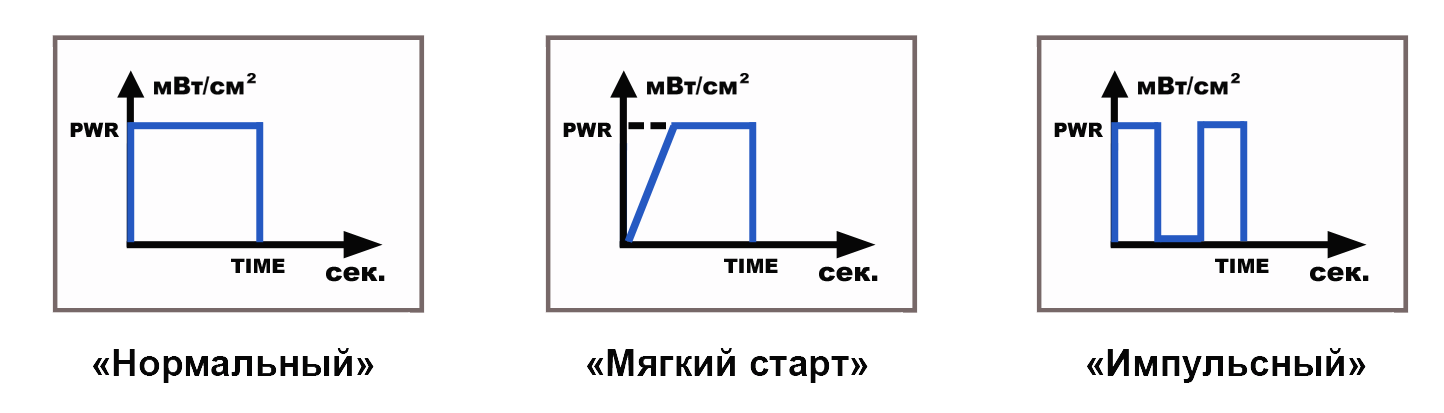 Wireless dental LED photoactivator  for  composite light-curing filling materials polymerization
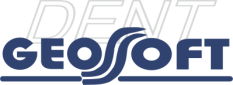 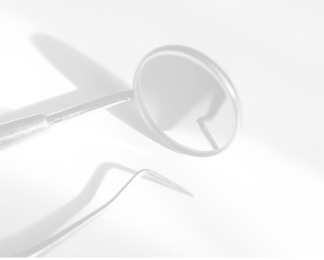 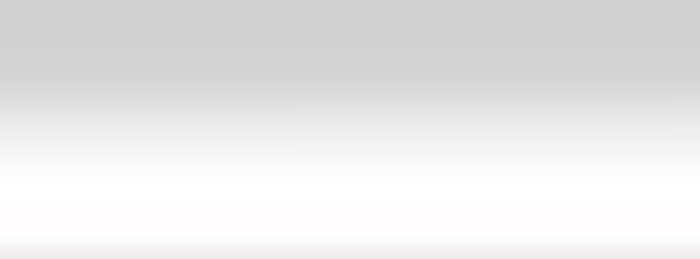 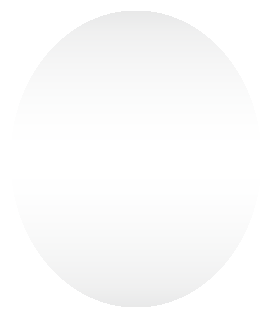 DENTAL LED PHOTOACTIVATOR «EstusLED-Alladin» 
Multicolor
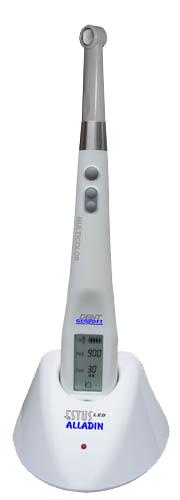 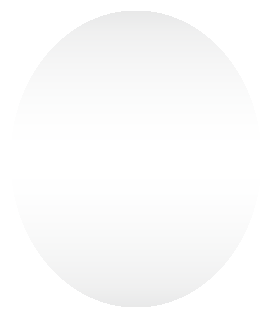 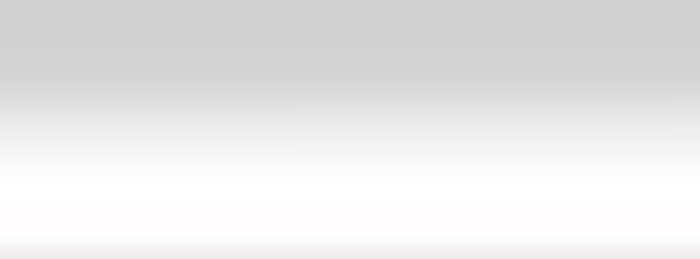 REMOVABLE PLASTIC LED TIP INSTEAD OF FIBER 
WITH THE 360ºROTATION POSSIBILITY
THE INCREASED TRANSMITTER OUTPUT POWER 
(TILL 1500 MW/SM2 )
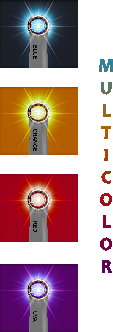 Polymerization
of tip «ESTUS LED - BLUE»

Trans-illumination
of tip «ESTUS LED - ORANGE»

Photo disinfection 
of tip «ESTUS LED - RED»

Ultraviolet diagnosis 
of tip «ESTUS LED - UVА»
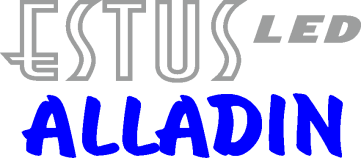 Multicolor
WIRELESS  DENTAL  MULTIFUNCTIONAL UNIT. 
IMPROVED MODEL  OF PHOTOACTIVATOR «Estus LED-Alladin»
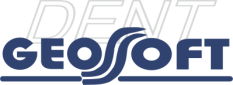 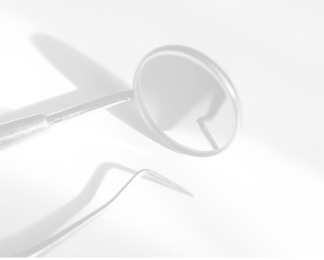 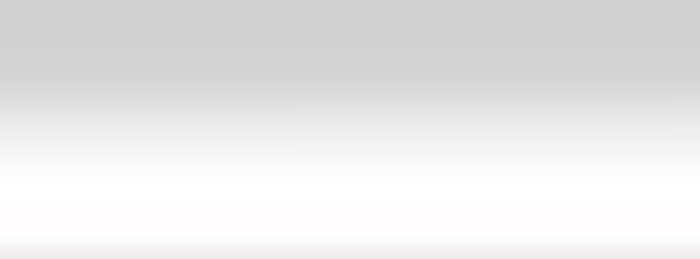 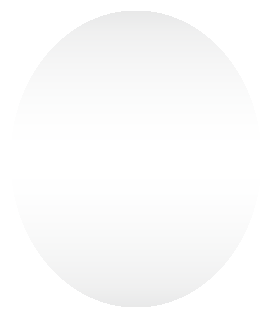 DENTAL LED PHOTOACTIVATOR «EstusLED-Alladin» 
Multicolor
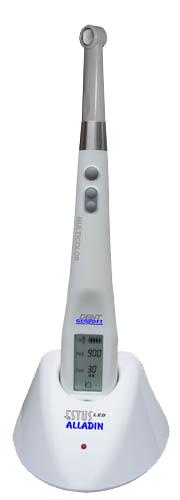 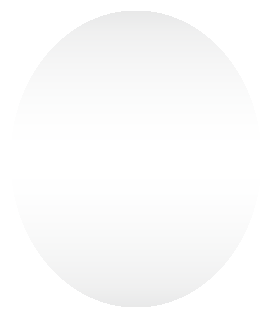 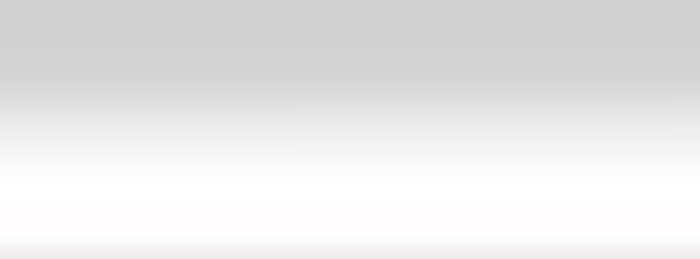 - FLAT TIP DESIGN FACILITATES THE ACCESS TO THE 
  PATIENT’S “CHEWING” TEETH GROUP
- AUTOMATIC AJUSTED TIP TYPE DEFINITION
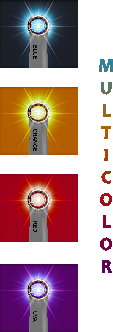 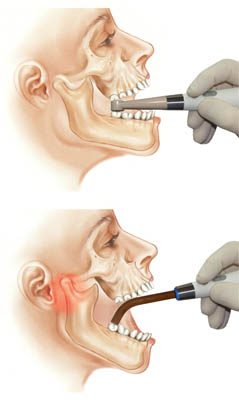 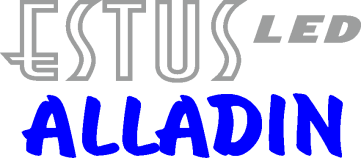 Multicolor
WIRELESS  DENTAL  MULTIFUNCTIONAL UNIT. 
IMPROVED MODEL  OF PHOTOACTIVATOR «Estus LED-Alladin»
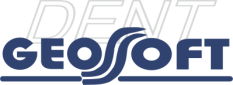 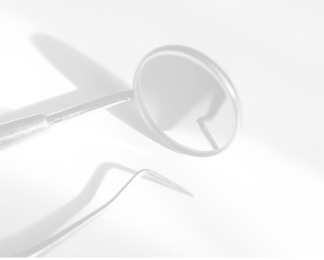 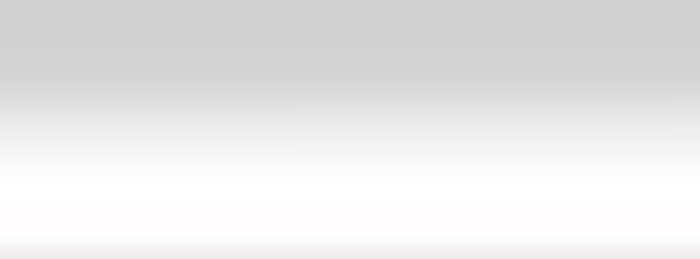 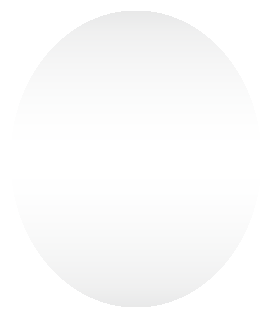 DENTAL LED PHOTOACTIVATOR «EstusLED-Alladin» 
Multicolor
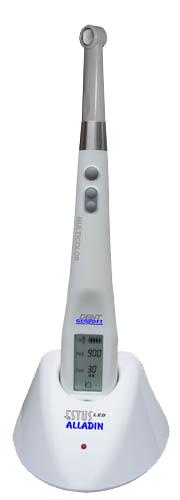 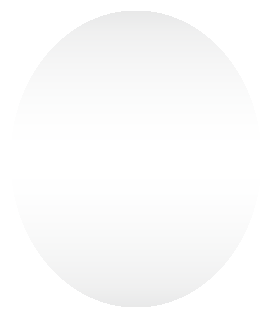 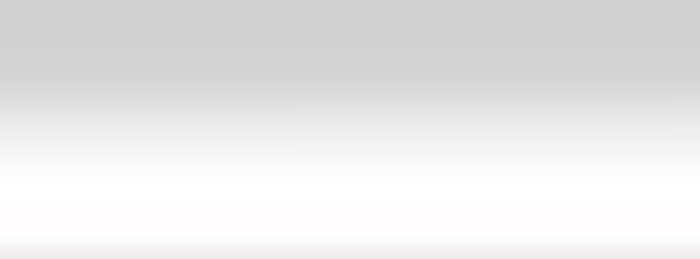 THREE ADDITIONAL FUNCTIONS IMPLEMENTED 
WHEN USING SPECIAL TIPS (TRANS-ILLUMINATION, 
PHOTO DISINFECTION AND ULTRAVIOLET DIAGNOSIS)
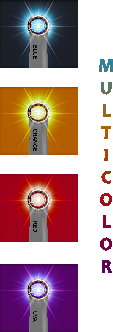 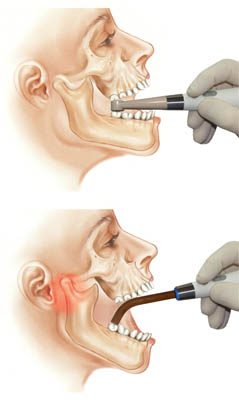 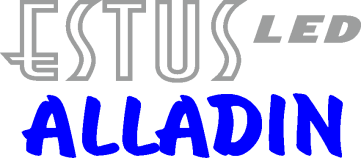 Multicolor
WIRELESS  DENTAL  MULTIFUNCTIONAL UNIT. 
IMPROVED MODEL  OF PHOTOACTIVATOR «Estus LED-Alladin»
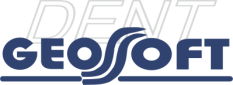 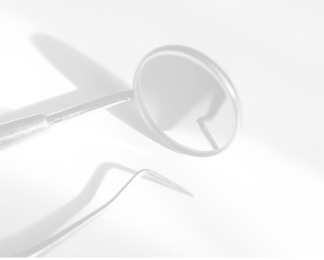 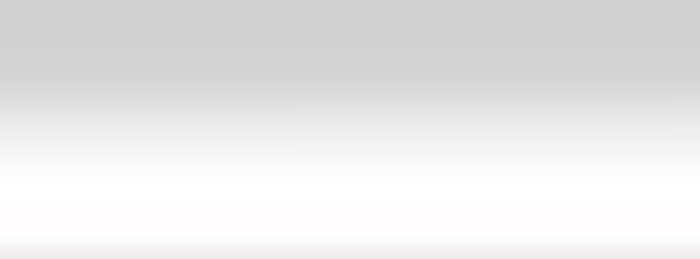 ELECTRO-DIAGNOSTIC DEVICE «PulpEst»
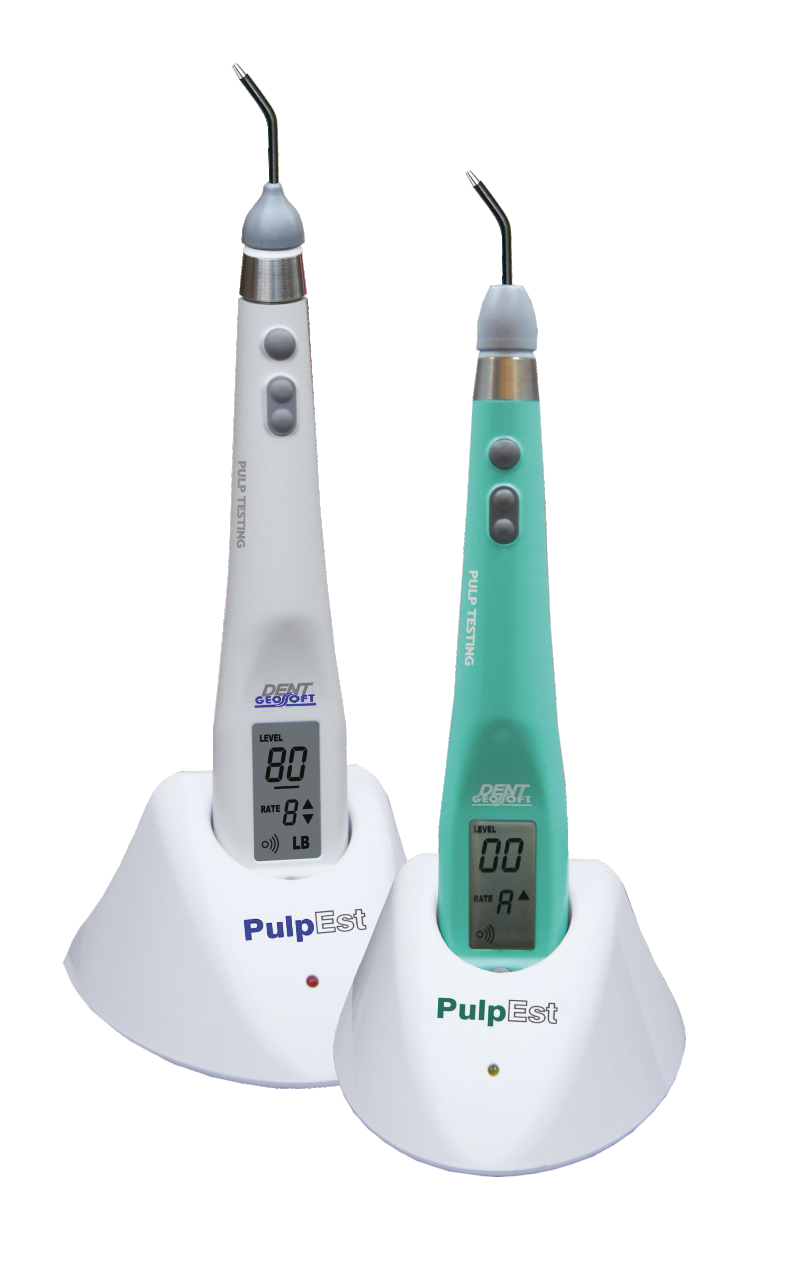 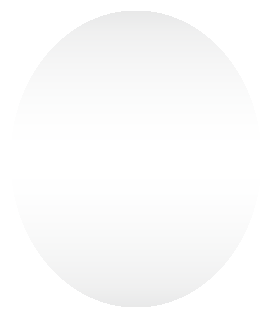 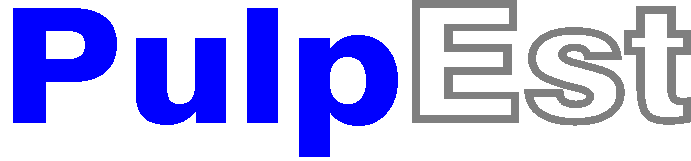 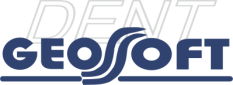 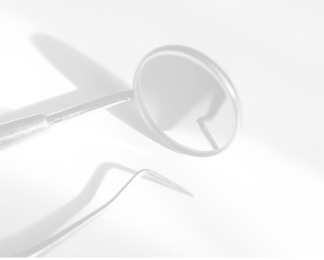 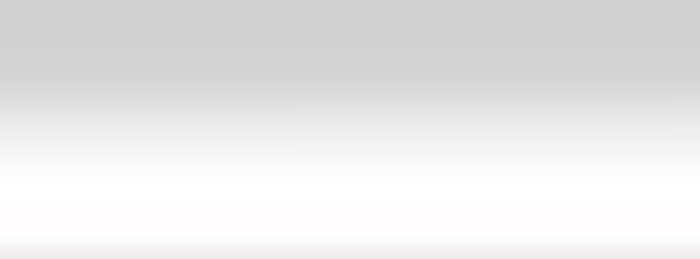 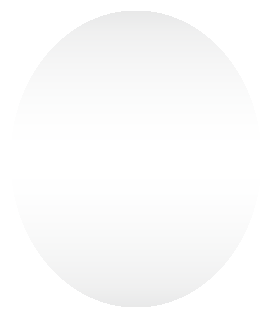 ELECTRO-DIAGNOSTIC DEVICE «PulpEst»
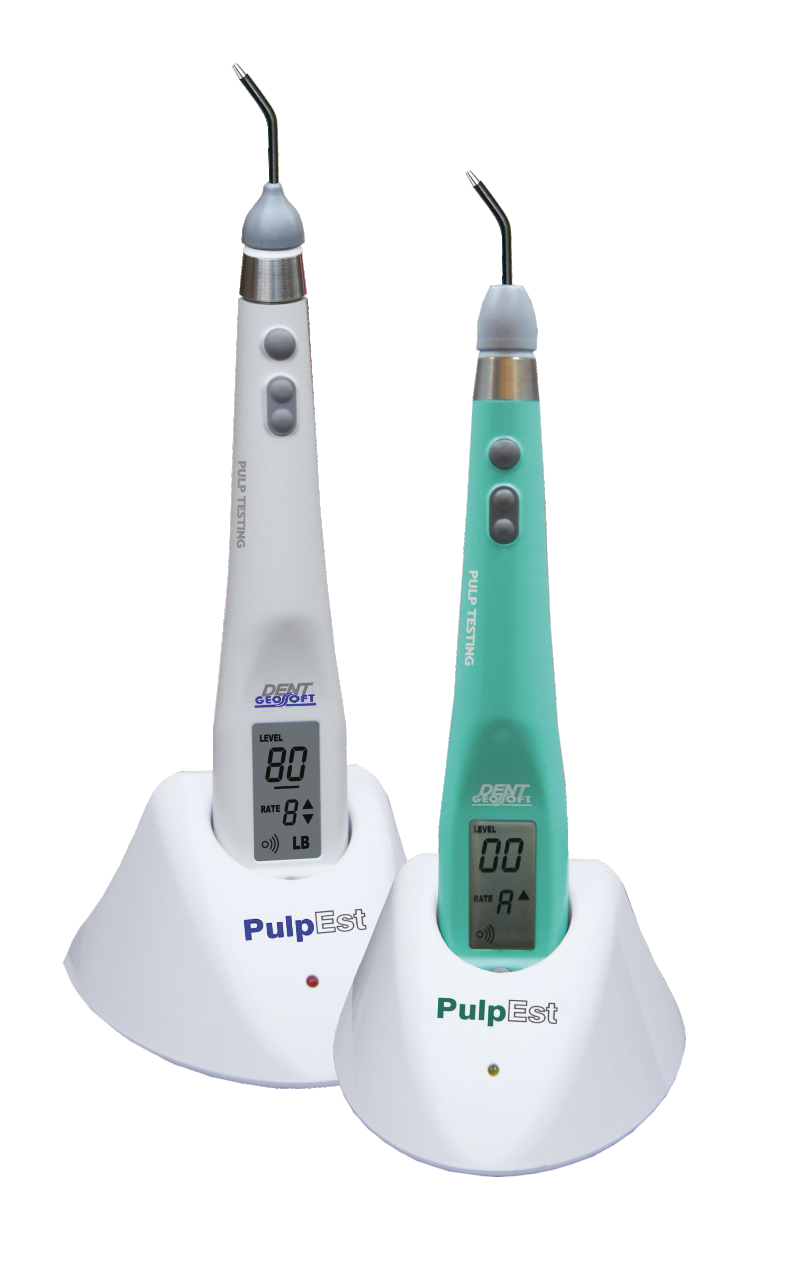 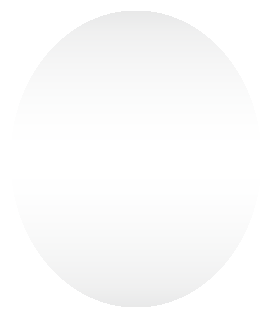 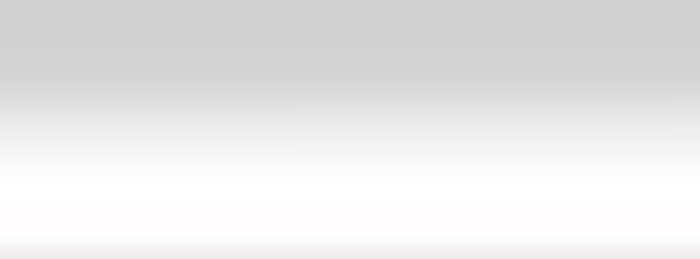 WIRELESS DEVICE, DESIGNED TO DETERMINE 
THE CLINICAL TOOTH PULP CONDITION – ELECTROODONTODIAGNOSIS (EOD)
- Power supply: Li-Ро battery;- “Diagnostic” currents range: from 0 till 80 у.е.
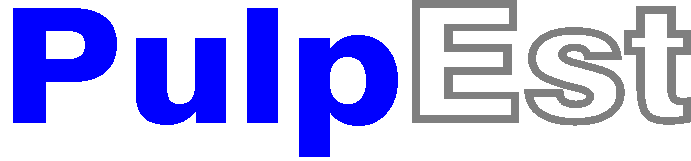 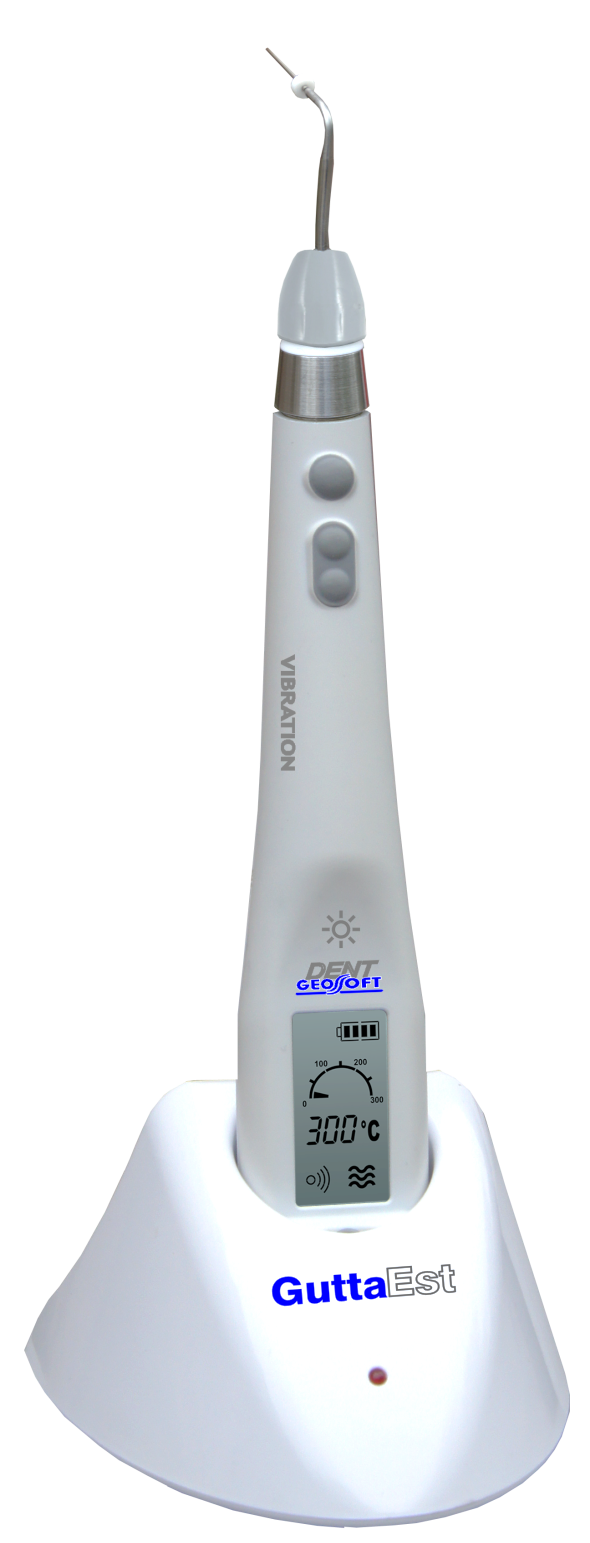 Advantages:- Quick-disconnected sterilized tip probe, 
  6  fixed setting positions- All selected settings LSD display ;- 10 speed “diagnostic” current  rising levels including “Auto” Mode, 
- 20 –hours of continuous use without the battery recharging;- Small weight and dimensions
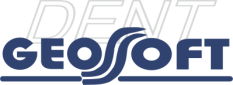 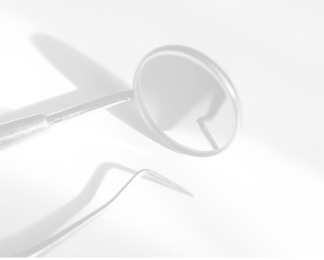 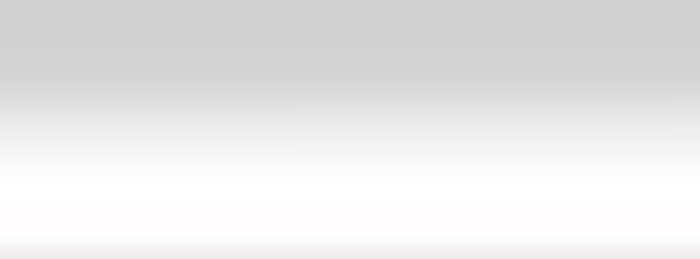 LABORATORY FOTOPOLIMERIZATOR «FotEst-LED»
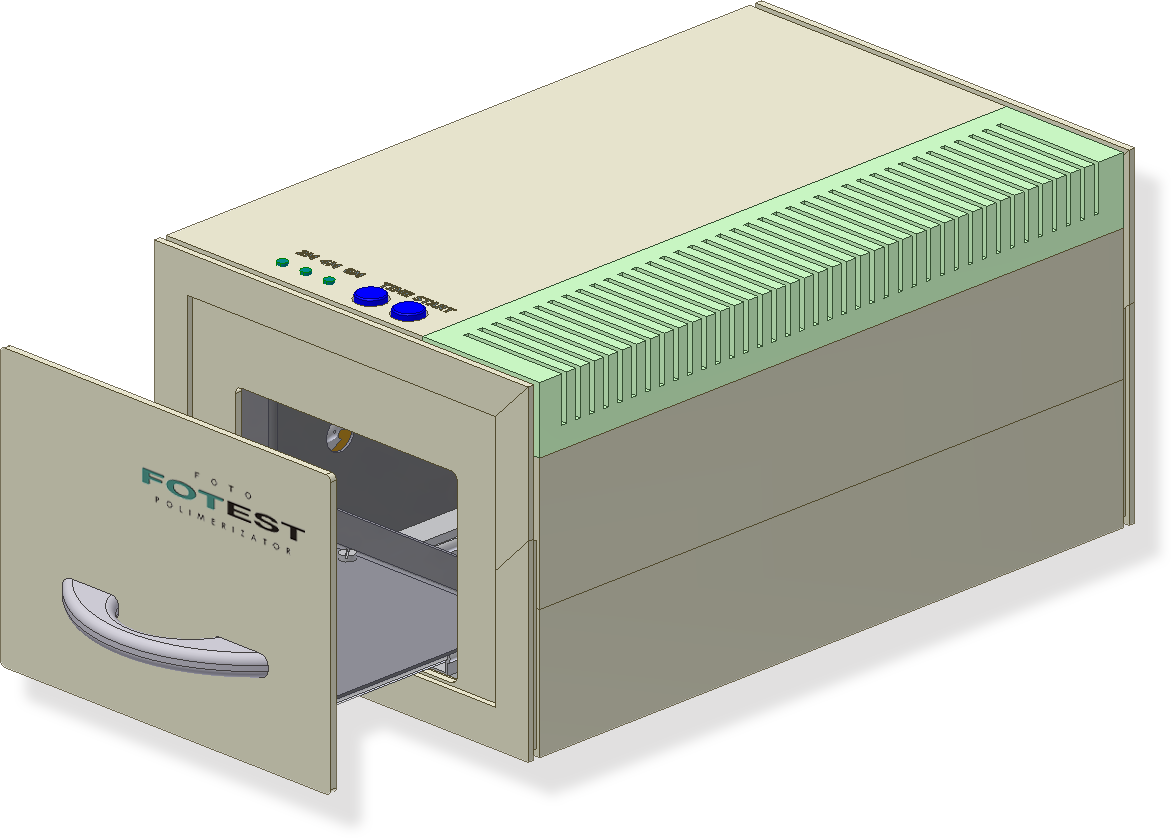 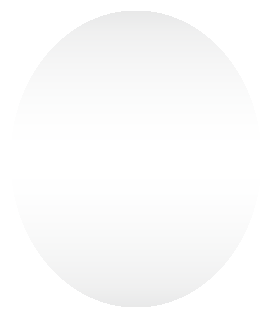 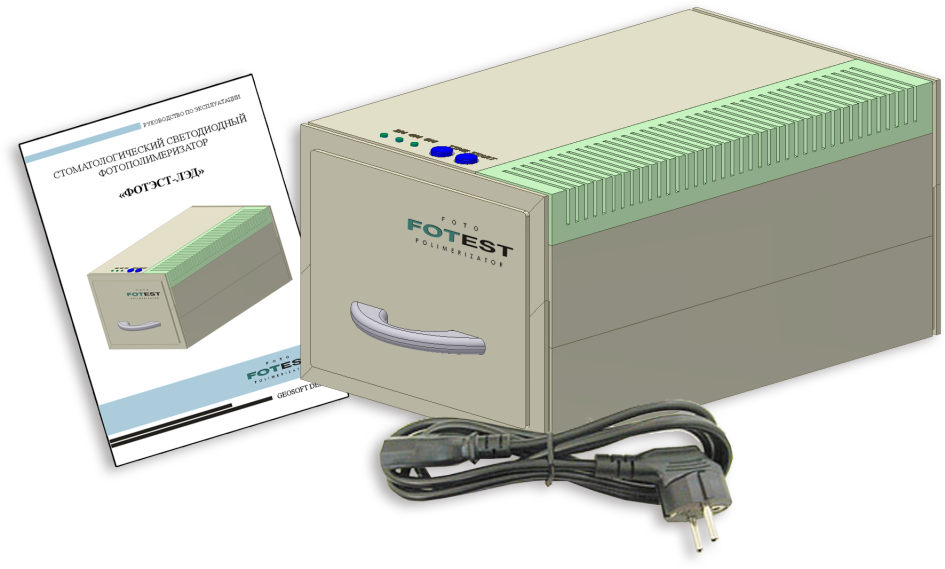 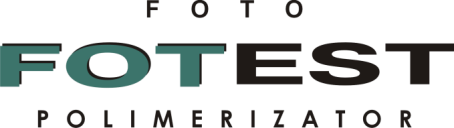 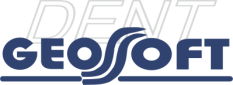 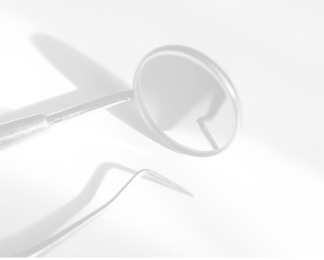 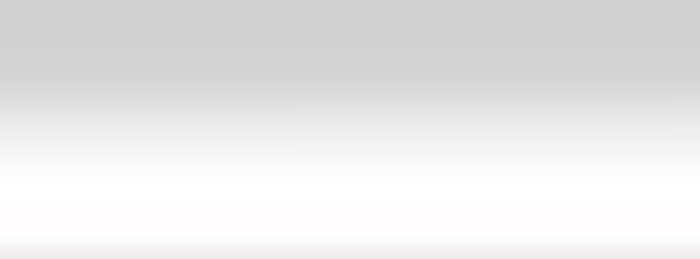 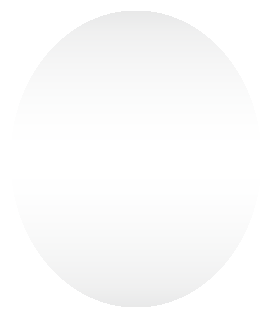 LABORATORY FOTOPOLIMERIZATOR «FotEst-LED»
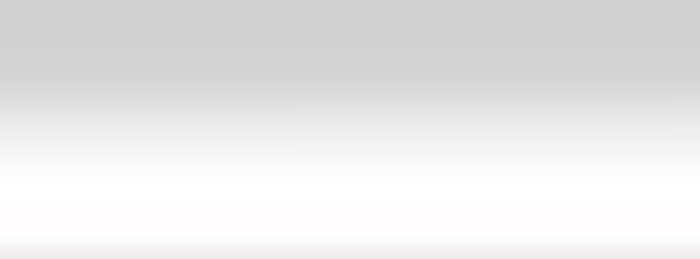 USED FOR COATING
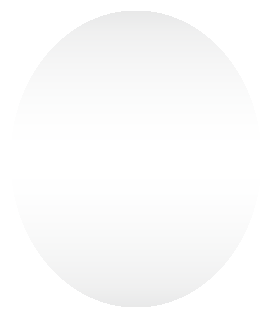 IN JACKET CROWNS MANUFACTURING INCLUDING PLASTER MODELS
IN PROSTHESIS RESTORATION
IN INLAYS AND VENEERS MANUFACTURING USED IN THERAPEUTIC DENTAL PRACTICE
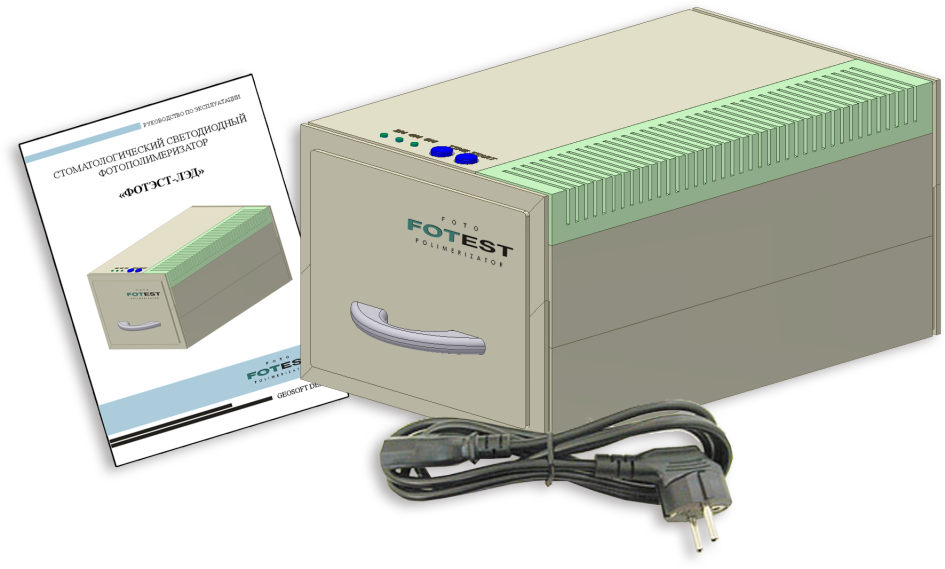 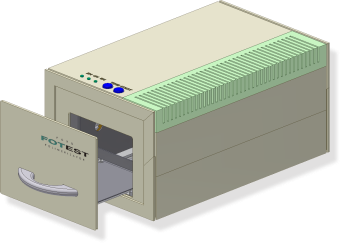 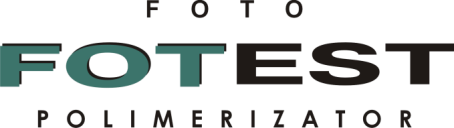 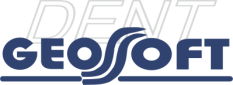 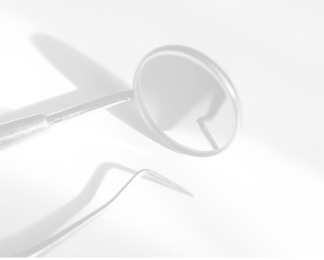 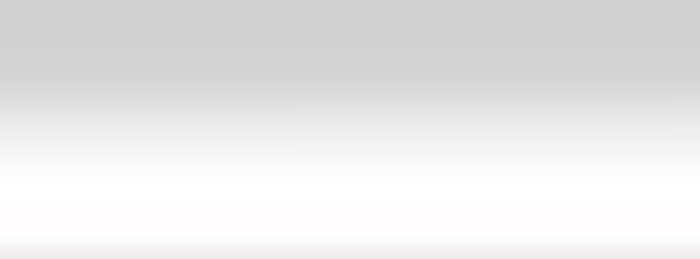 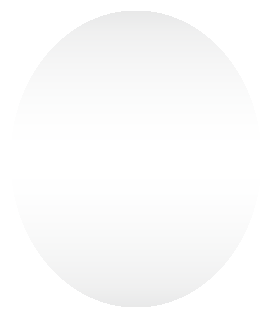 LABORATORY FOTOPOLIMERIZATOR «FotEst-LED»
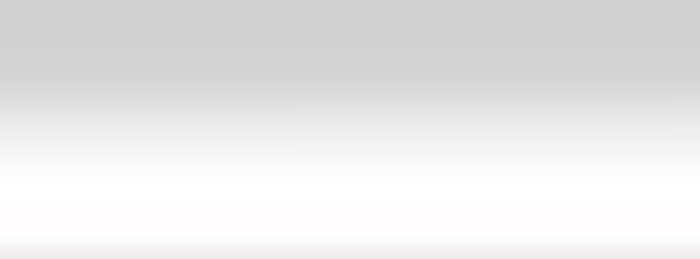 TWO RADIATOR TYPES: 

12 LEDS (PRINCIPALSOURCE) AND 1 HALOGEN LAMP 

(ADDITIONAL TRANSMITTING SOURCE ALLOWING POLIMERIZATION PROCESS WITH DENTAL PROSTHETIС HEATING)
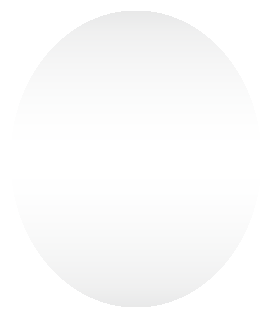 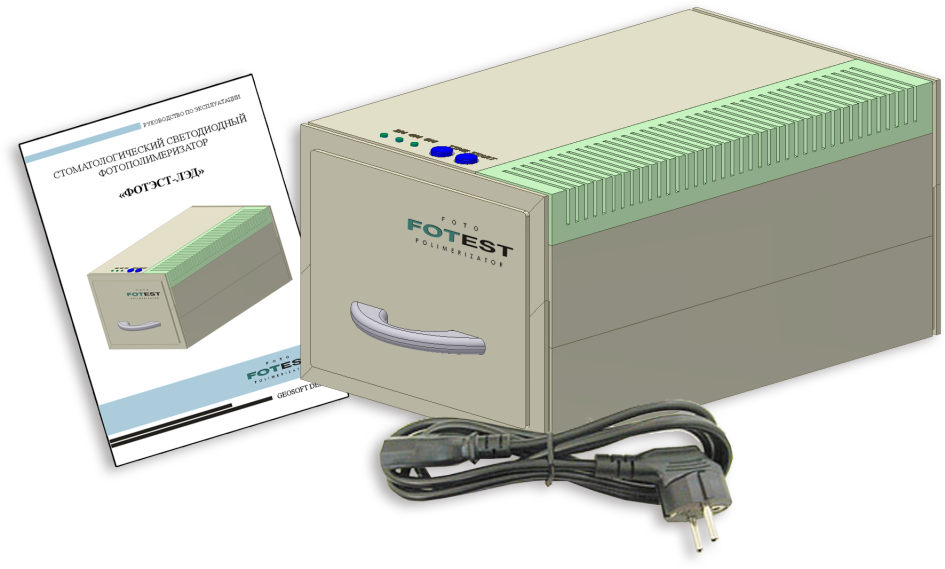 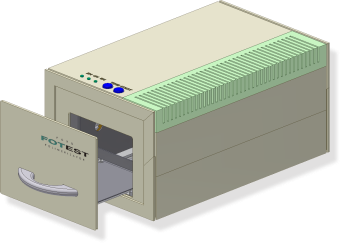 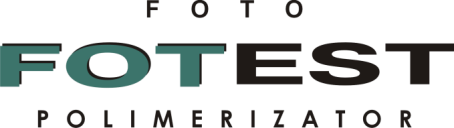 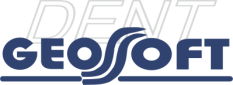 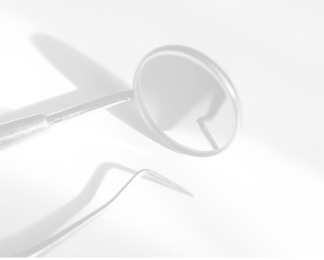 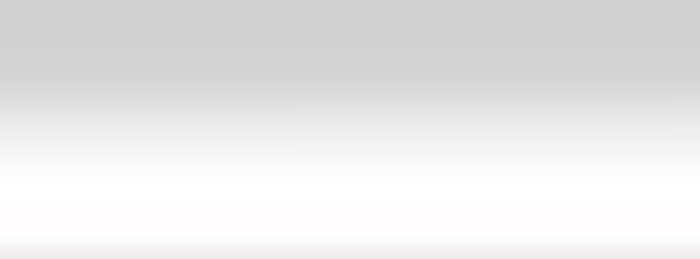 INTEGRATED ENDODONTIC COMPLEX 
«EndoEst-Assistant»
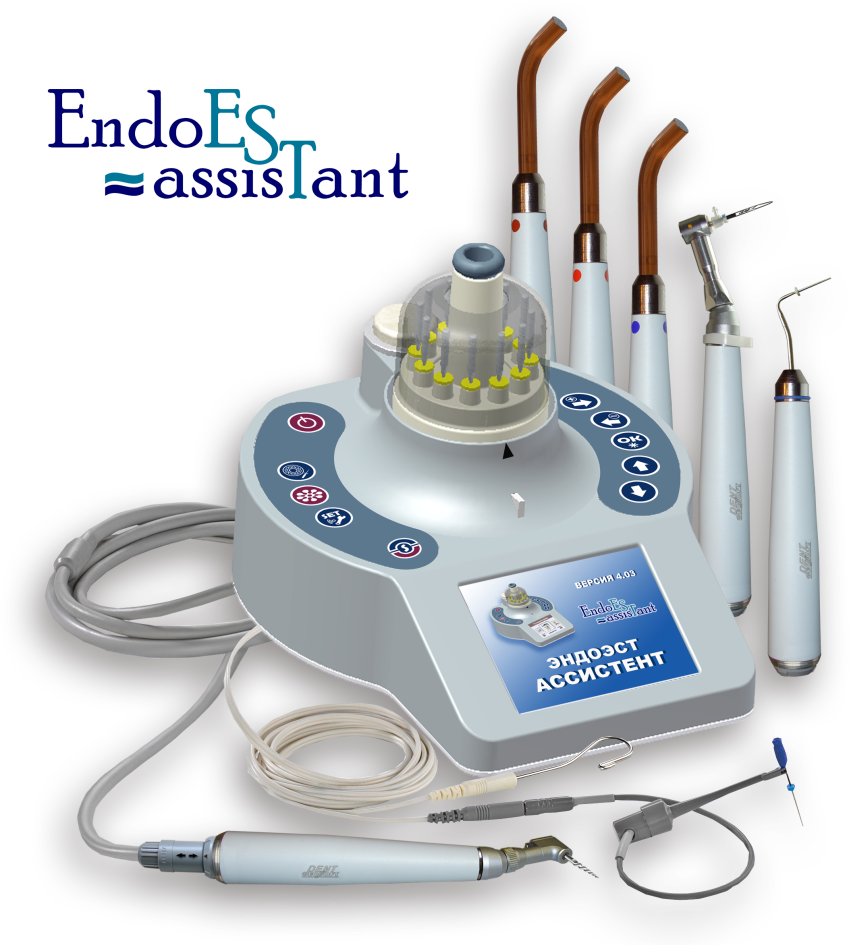 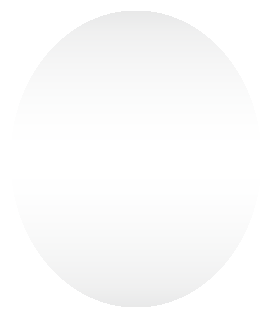 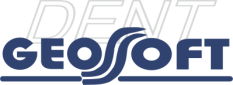 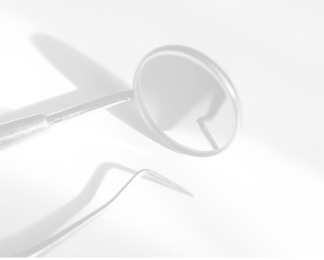 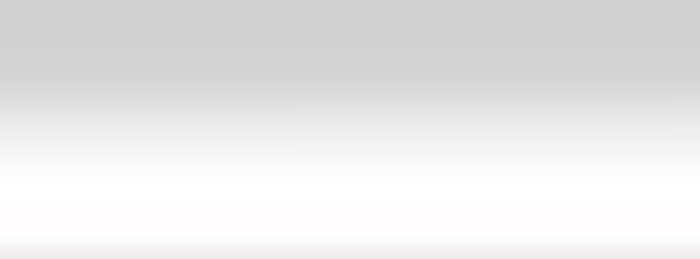 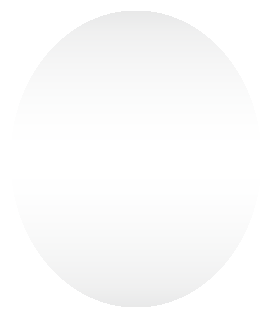 INTEGRATED ENDODONTIC COMPLEX 
«EndoEst-Assistant»
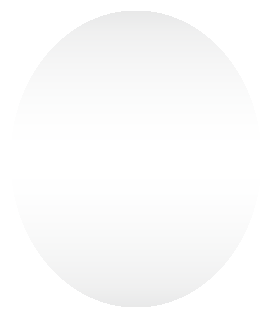 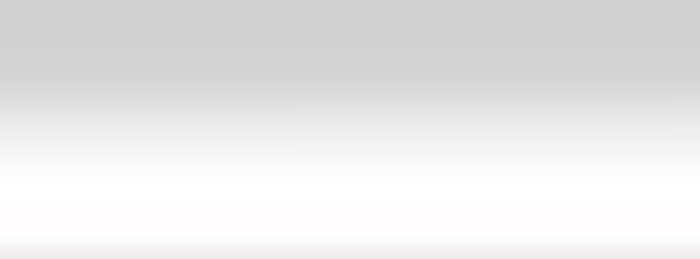 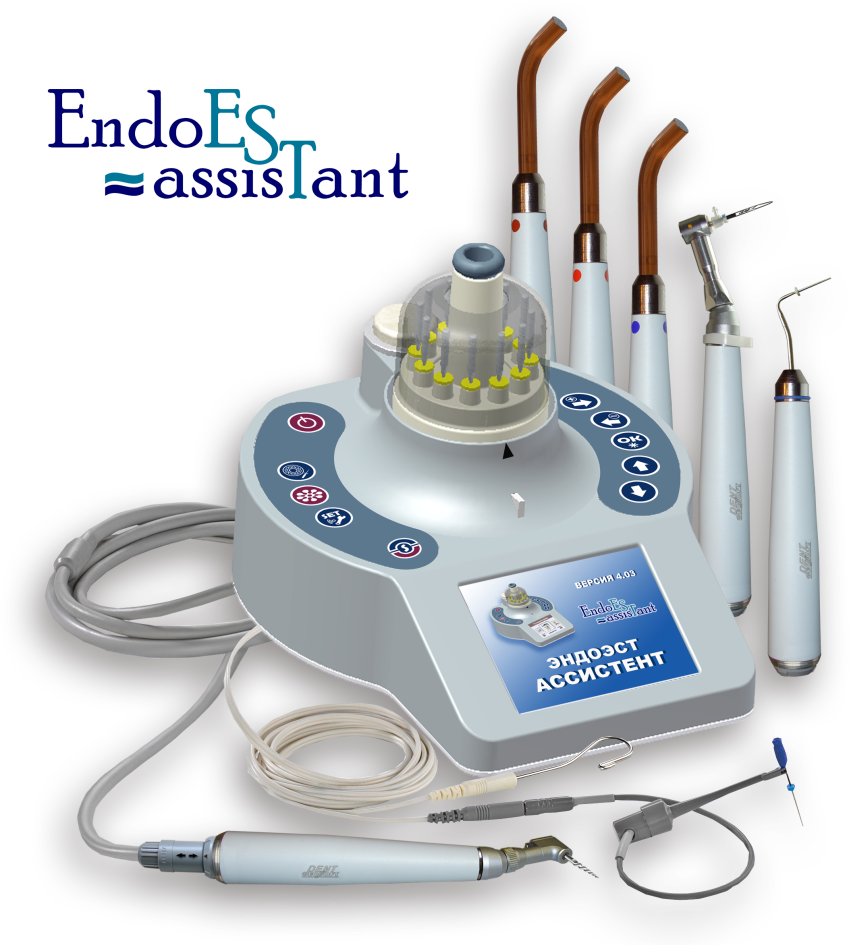 ENDOMOTOR WITH INTEGRATED APEXLOCATOR 
AND AUTOMATIC WORKING FILES “FEED” SYSTEM
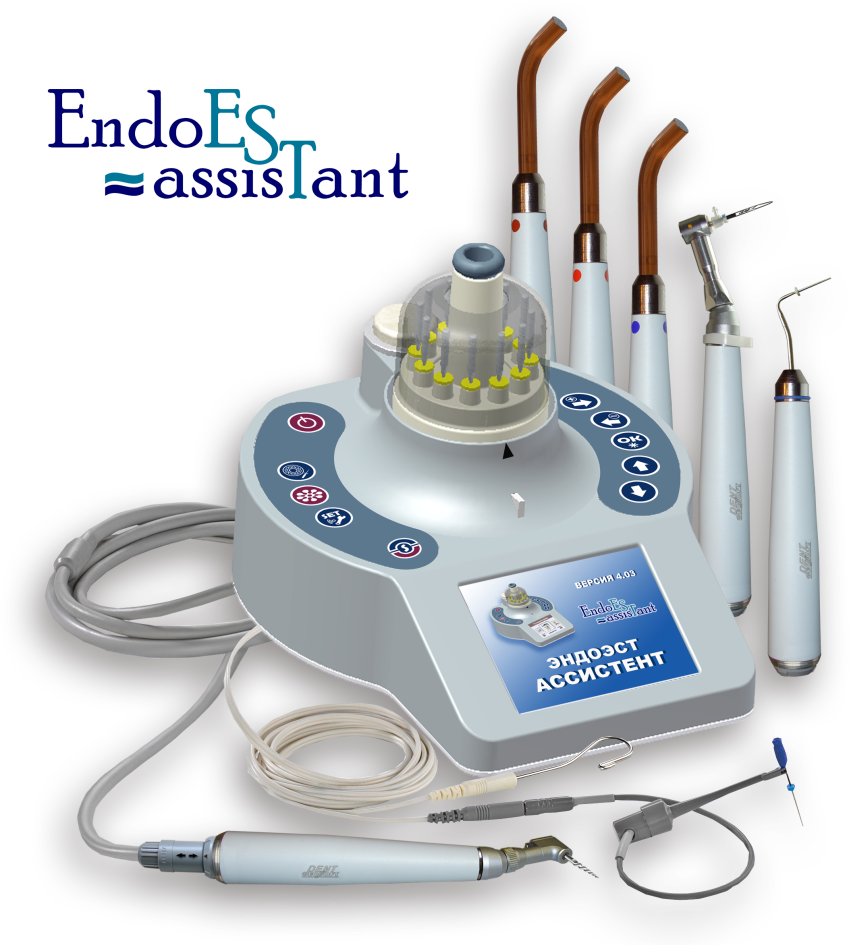 Independent apexlocator
Root canal filler
Thermoplugger for obturation
Trans-illumination, polymerization, 
      oral photo-disinfection lamp
Negatoscope.
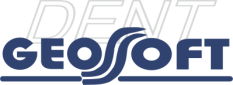 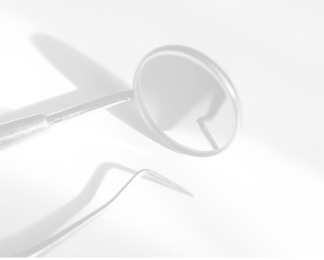 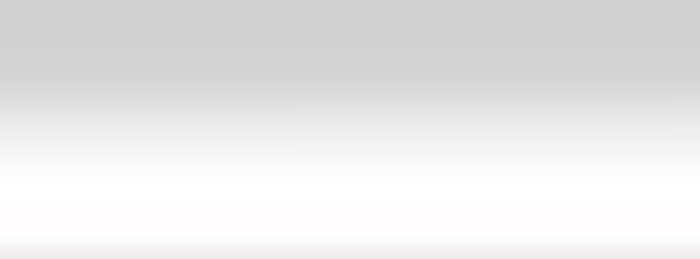 INTEGRATED ENDODONTIC COMPLEX 
«EndoEst-Assistant»
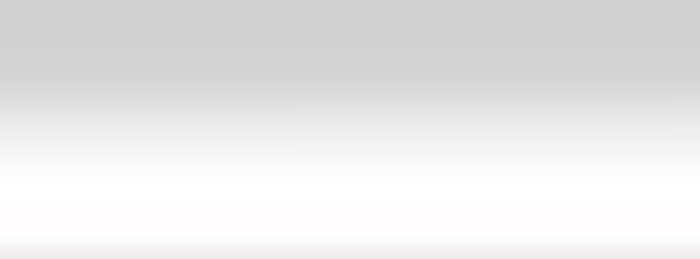 The implementation of almost all endodontic line of instruments in one device.
7 removable working attachments. Automatic reconfiguration system into the device  corresponded to the connected working attachment.
The possibility of constant functional capacity through additional working attachments acquisition.
Operational software updates via the Internet.
Independent  Li-lon  power supply of high capacity. 
Bright color display.
Minimum wires number and compact size.
Endomotor/Apexlocator/Root canal filling/ Endomotor/Negatoscope/Disinfection/Polymerization/Trans-illumination
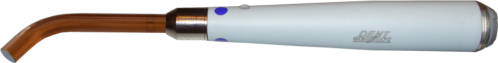 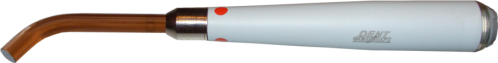 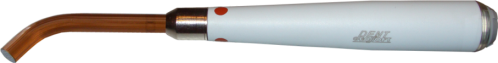 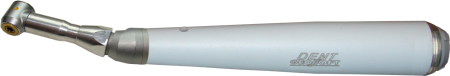 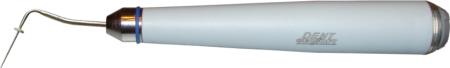 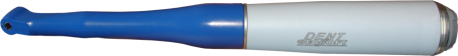 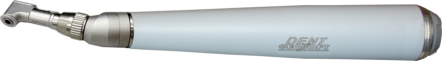 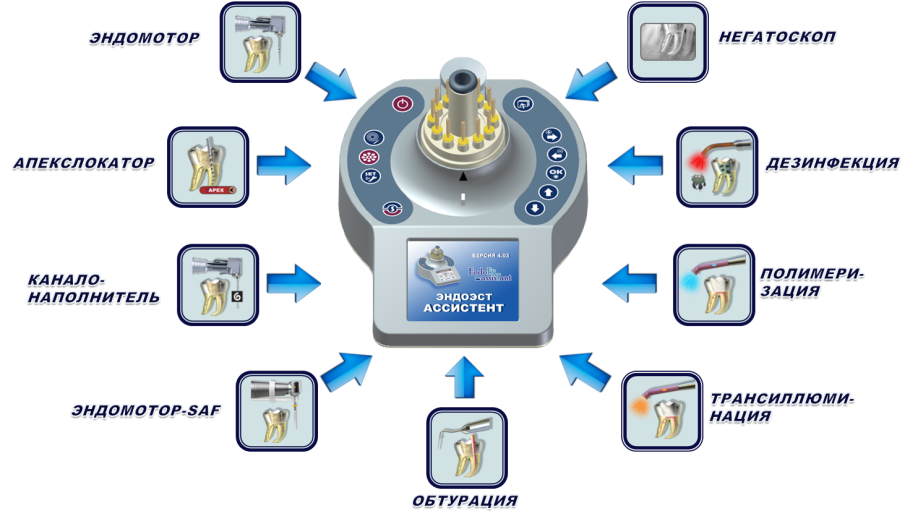 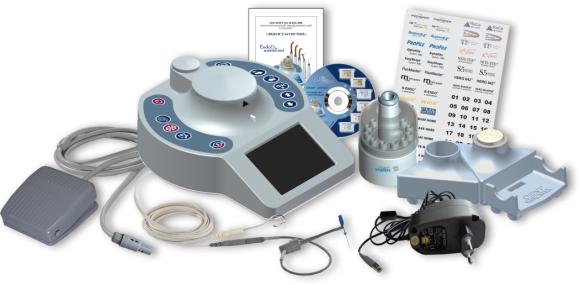 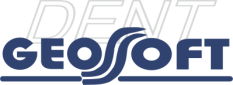 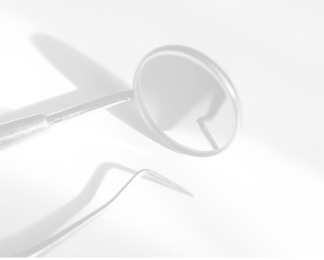 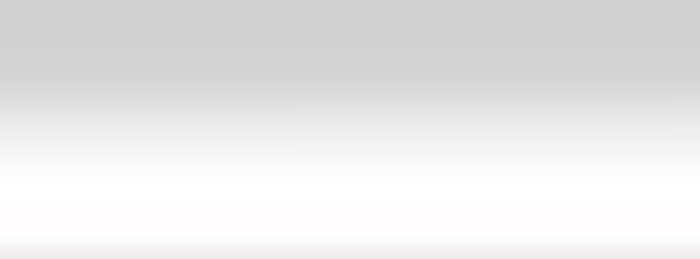 INTEGRATED ENDODONTIC COMPLEX 
«EndoEst-Assistant»
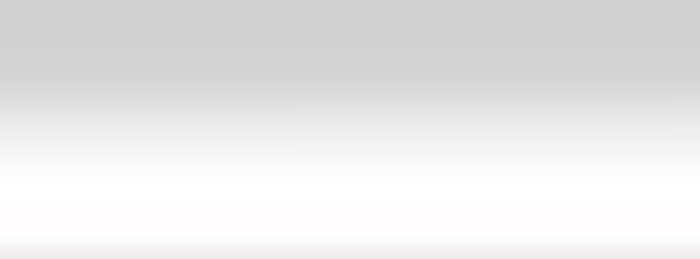 THE LARGE PROGRAMS LIBRARY FOR ENDODONTIC ROTATING NI-TI 
FILES SYSTEMS OF LEADING MANUFACTURES
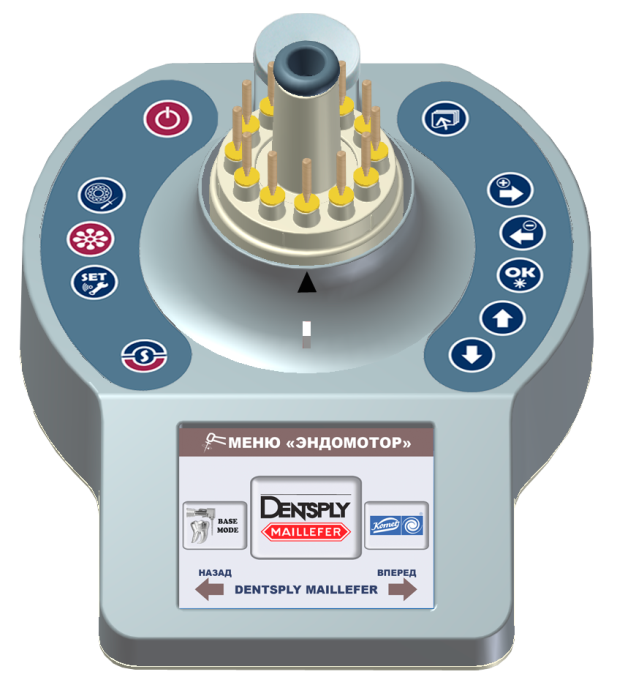 ProTaper Universal 
GT Series X
System GT
ProFile
PathFile
Wave One
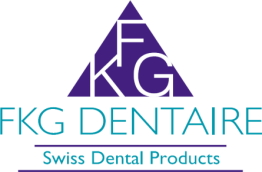 RaCe & S-Apex
BioRaCe
iRaCe
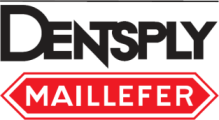 Hero 642
Hero Shaper
EndoFlare
Hero Apical
Revo-S
R-Endo
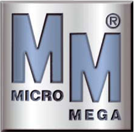 AlphaKite System
EasyShape System
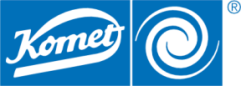 FlexMaster
Mtwo System
RECIPROC
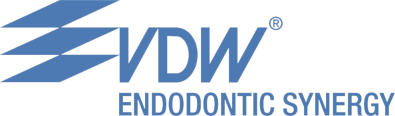 NiTi-TEE
S5 Endo Files
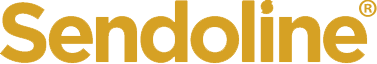 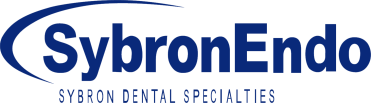 Twisted Files
К3 Endo
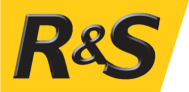 CMA System
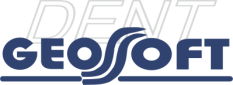 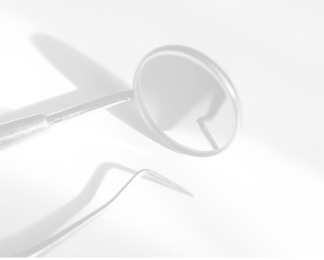 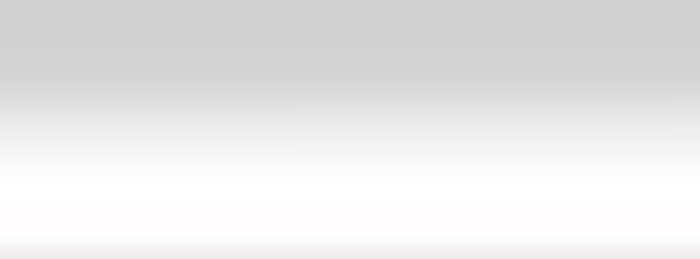 INTEGRATED ENDODONTIC COMPLEX 
«EndoEst-Assistant»
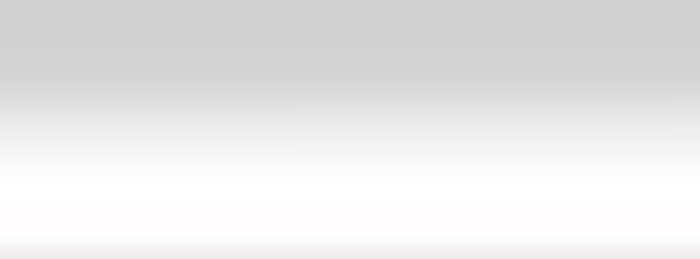 AS A GIFT TO THE ENDOEST MOTORS AND ENDOEST-ASSISTANT 
– CERTIFICATE FOR ENDODONTICS TRAINING
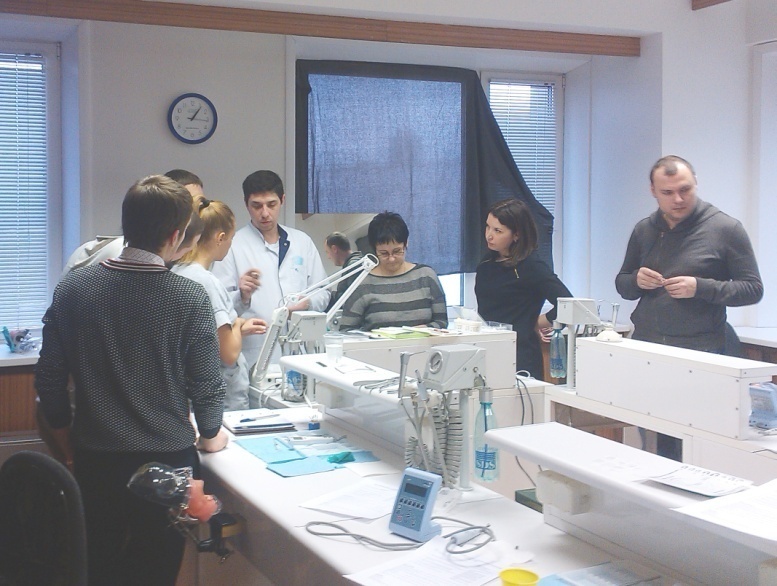 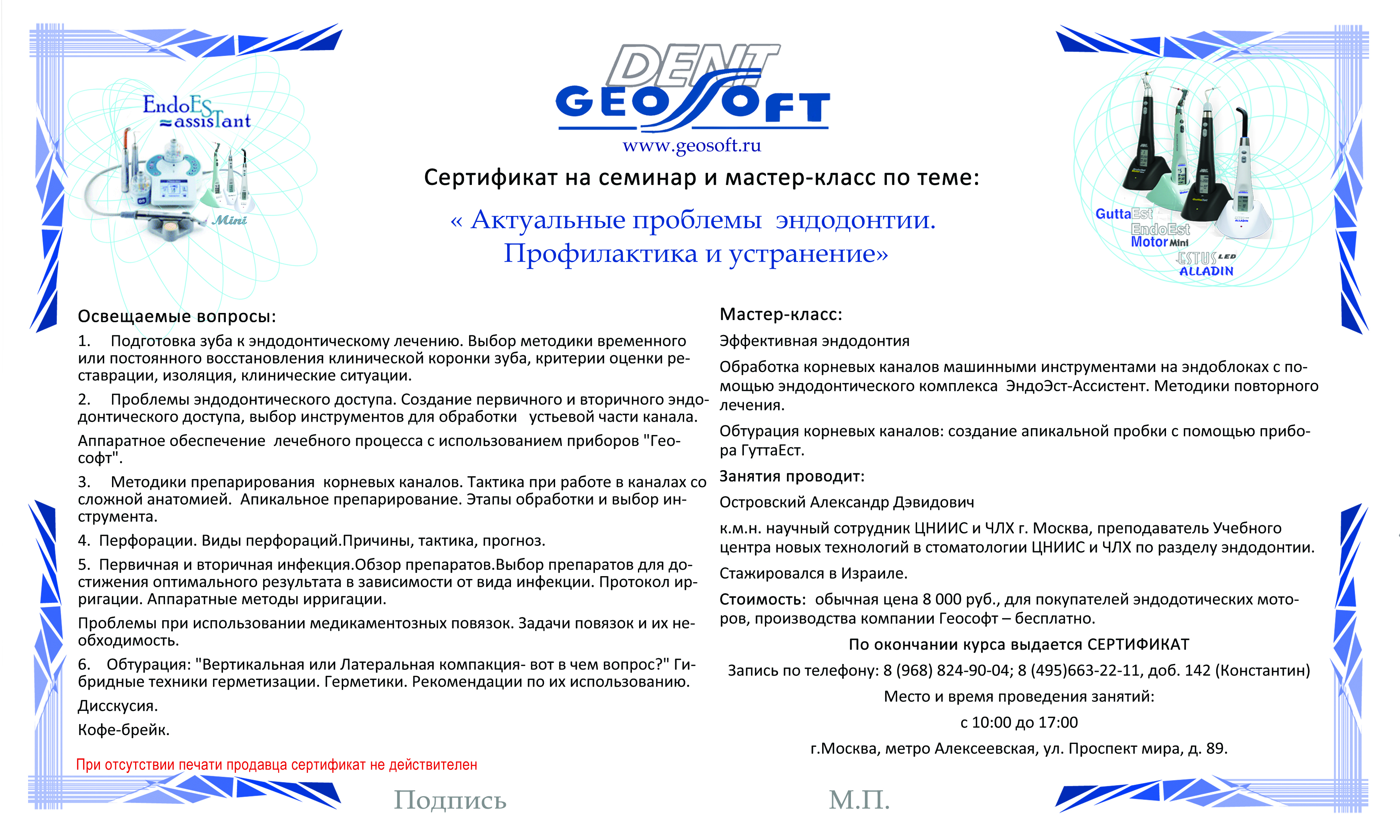 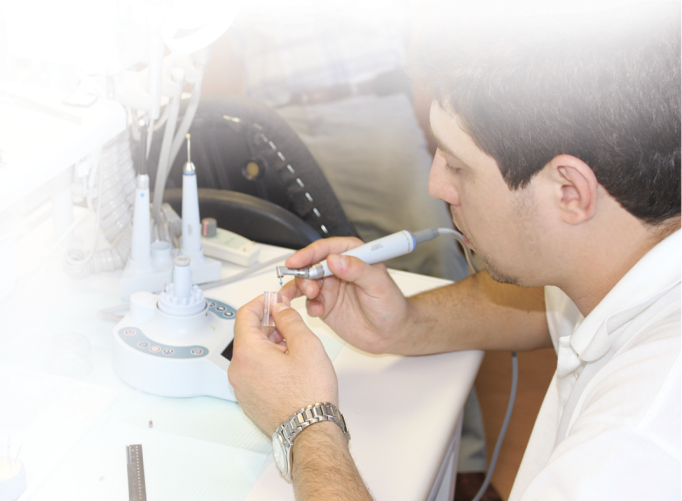 +
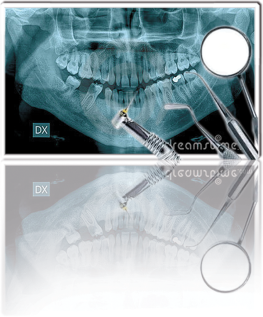 СERTIFICATE 
FOR ENDODONTICS TRAINING
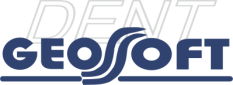 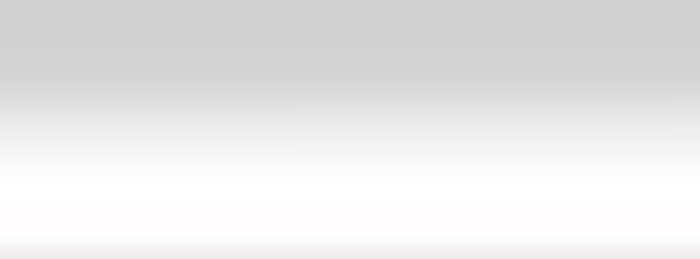 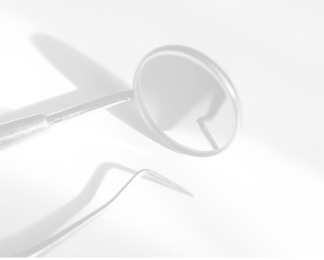 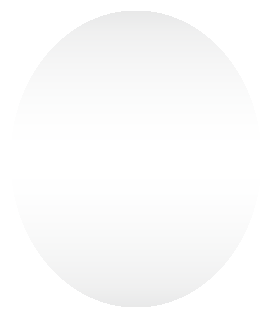 ULTRASOUND BATHS 
«UltraEst», «UltraEst-М», «UltraEst -FSM»
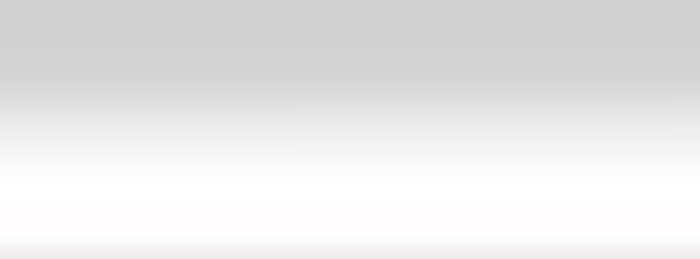 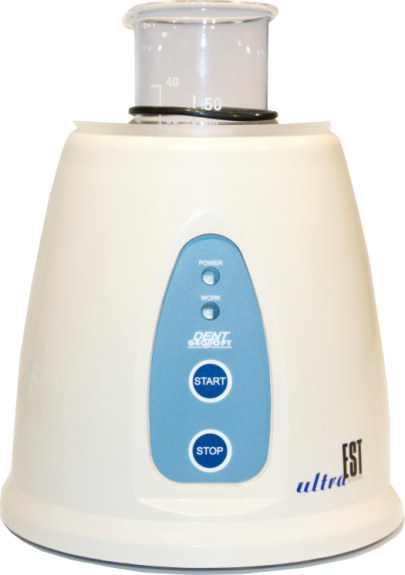 THE COMBINING OF PRE-STERILIZATION CLEANING 
AND DISINFECTION POSSIBILITY (clinically proven)
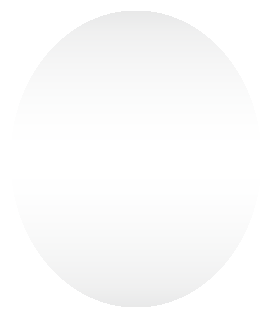 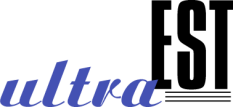 Little time of instruments treatment

The combining of pre-sterilization cleaning and disinfection possibility in one working cycle of the unit – saving time and working solution.
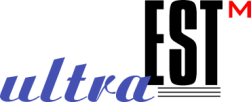 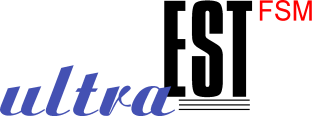 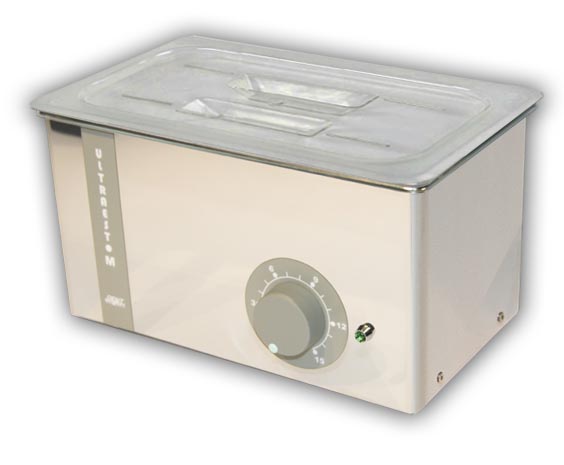 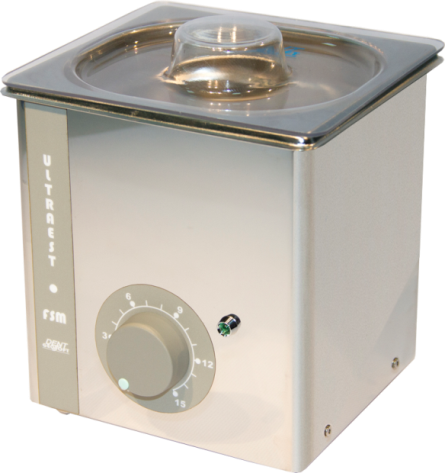 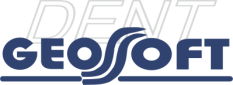 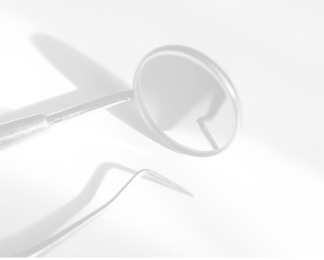 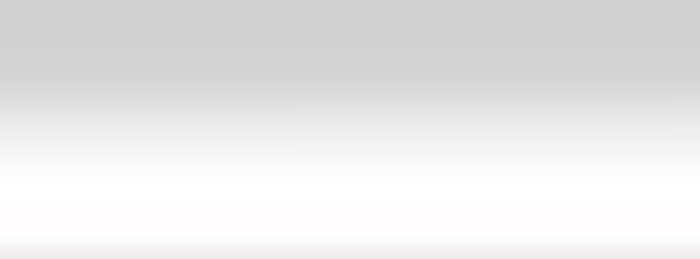 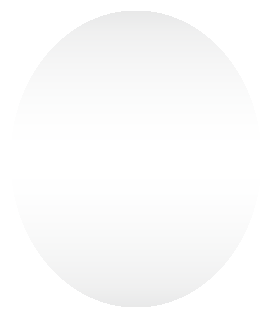 GLASS BEAD STERILIZER «ThermoEst»
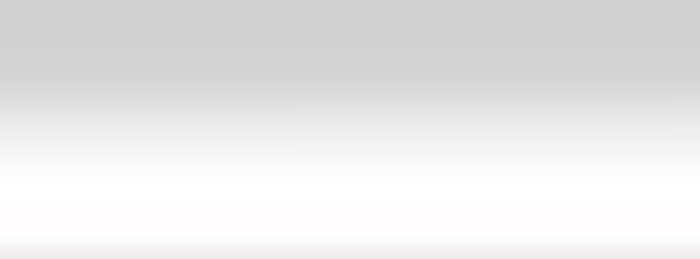 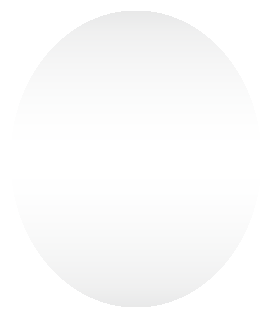 DESK SIZE COMPACT GLASS BEAD STERILIZER
Quick heating and slow cooling down

Little sterilization time 
        from 10 sec - till 3 min

Ceramic glass provides even glass bead filler heating

Compact dimensions
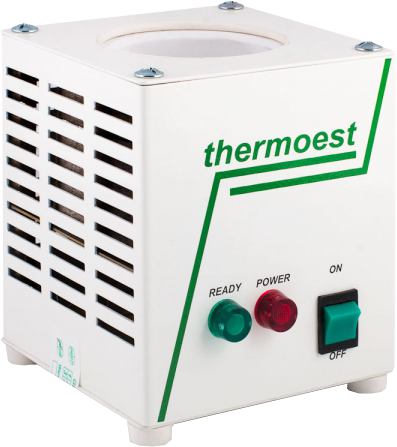 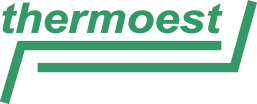 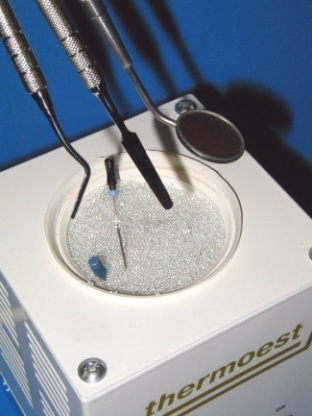 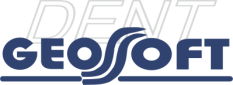 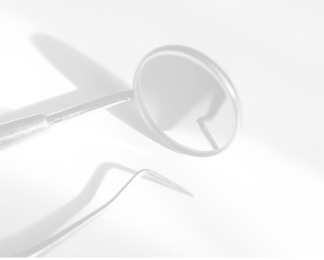 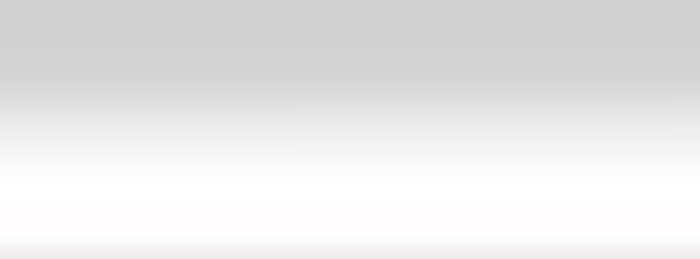 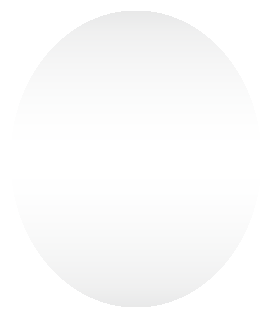 GLASS BEAD STERILIZER «ThermoEst»
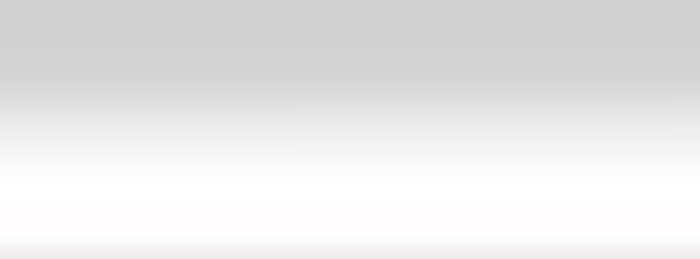 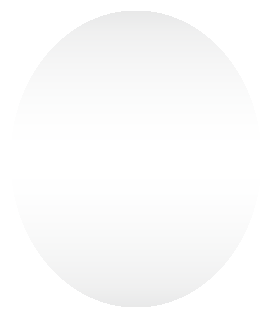 DESK SIZE COMPACT GLASS BEAD STERILIZER
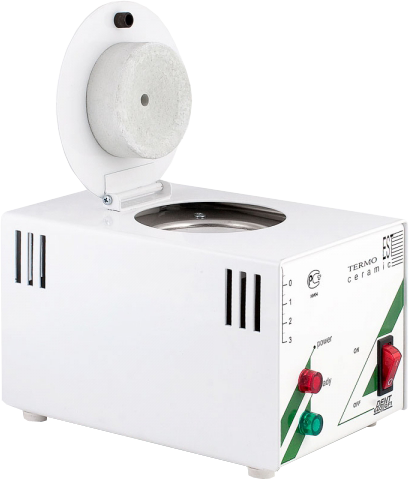 Quick heating and slow cooling down

Little sterilization time 
       (not more than 3 min)

There is a protective cover with a hole to “drain“  filler

Special protection from filler “splashing”.
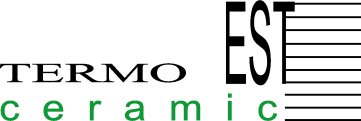 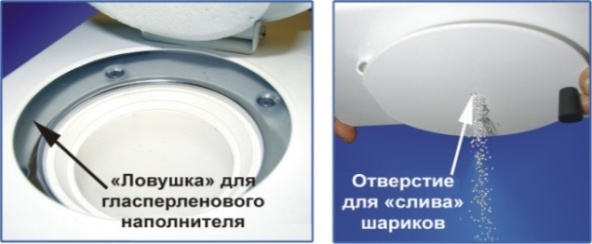 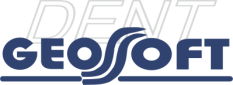 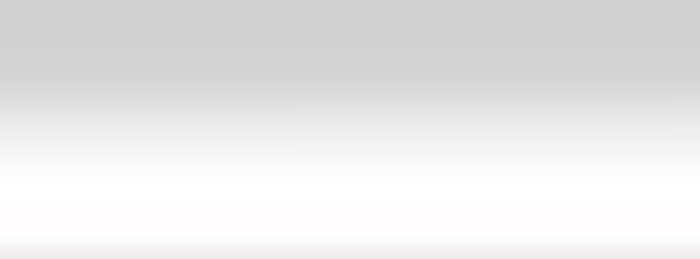 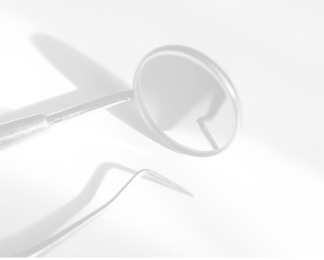 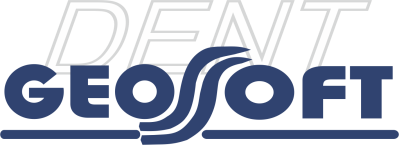 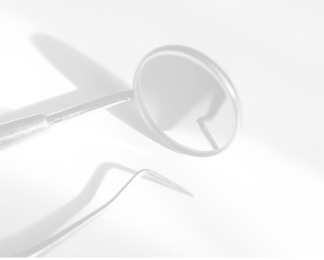 Closed Joint Stock Company
 «Geosoft Dent»
www.geosoft.ru